Describing me and others
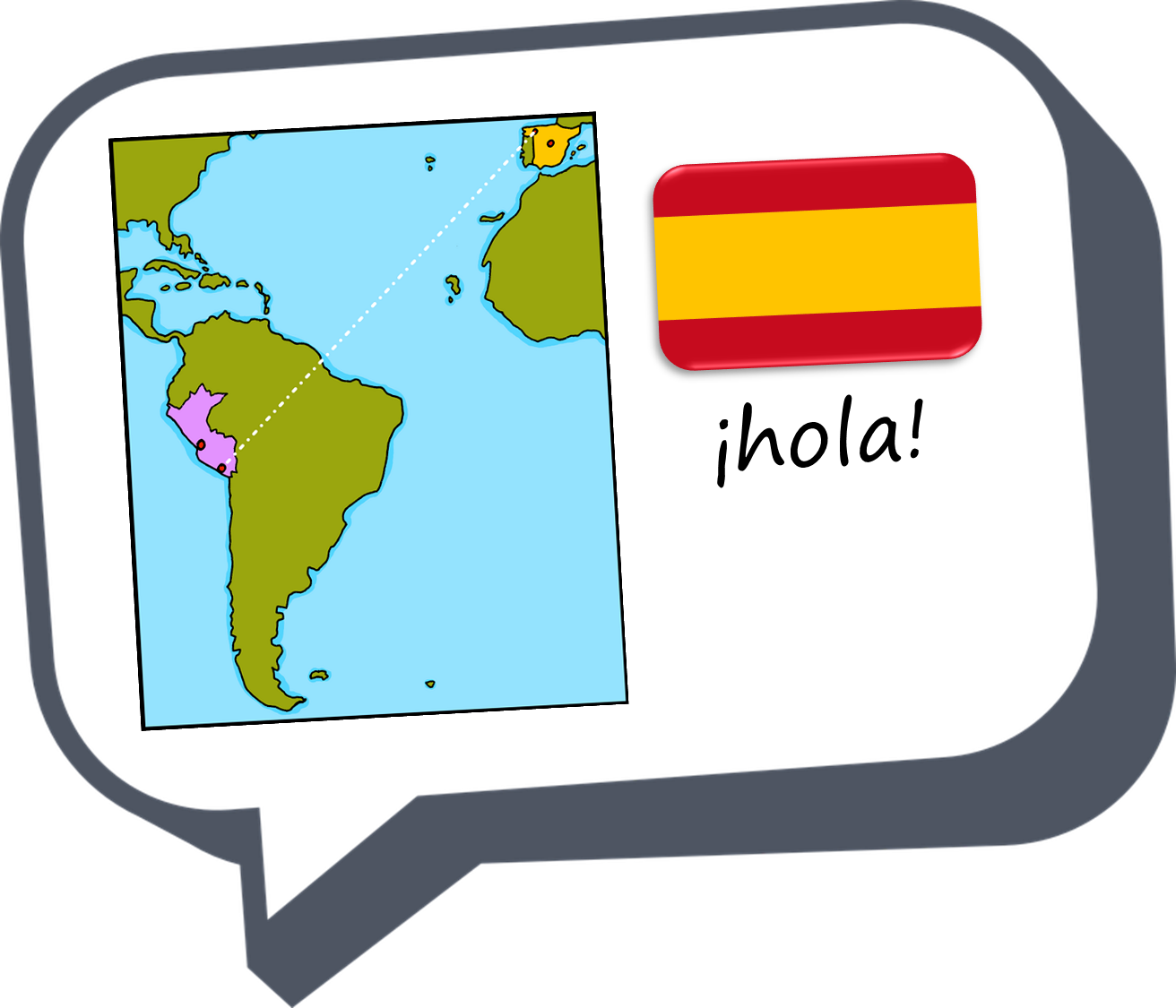 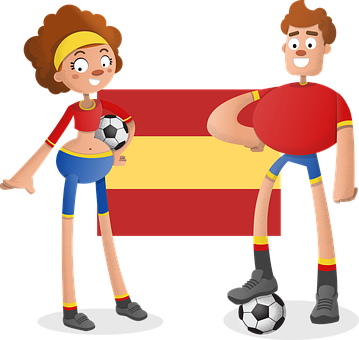 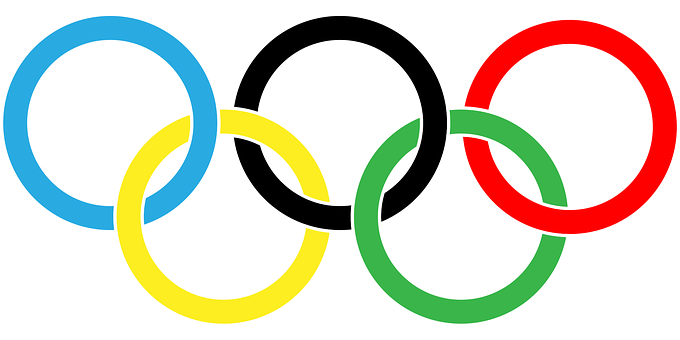 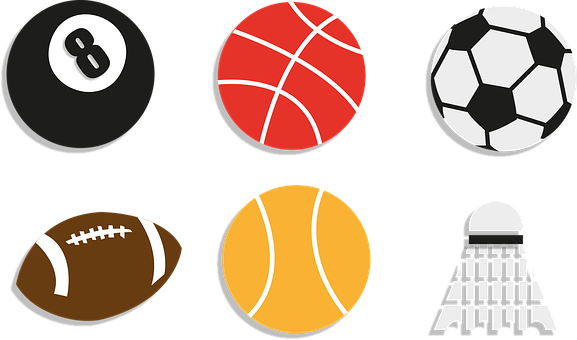 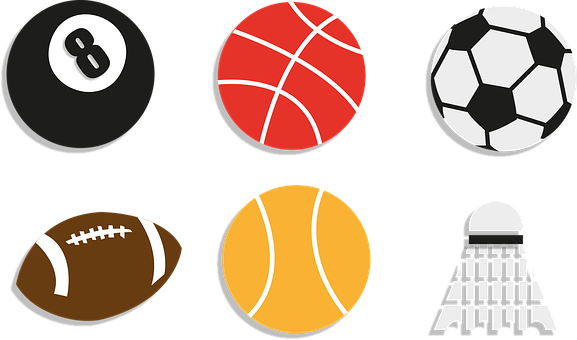 verde
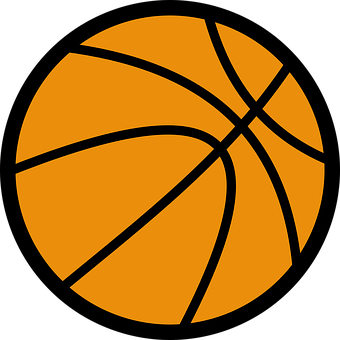 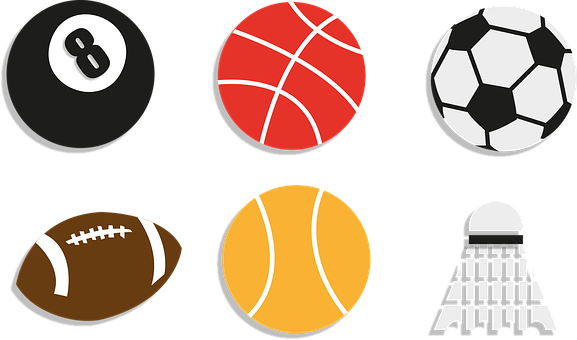 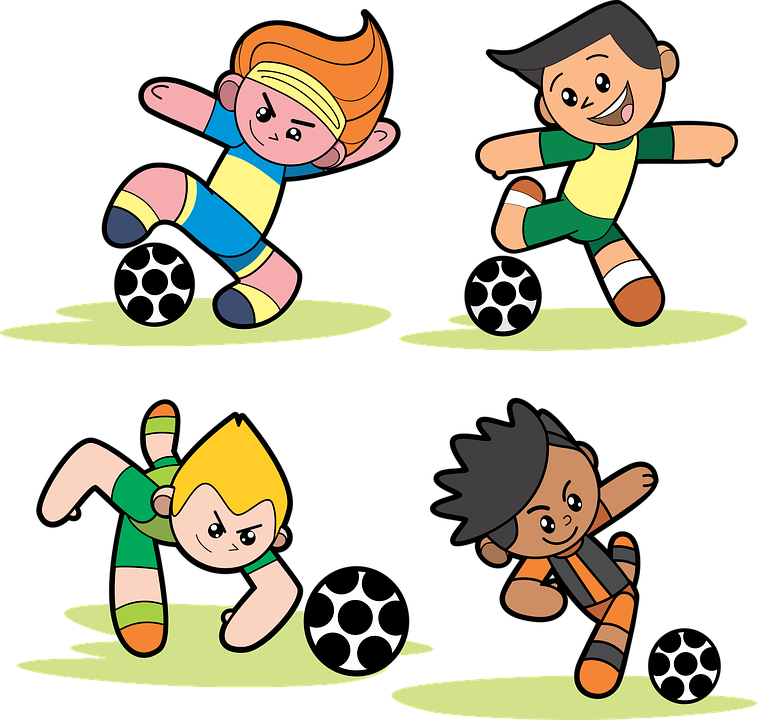 Follow ups 1-5
[Speaker Notes: Artwork by Steve Clarke. All additional pictures selected are available under a Creative Commons license, no attribution required.

The frequency rankings for words that occur in this PowerPoint which have been previously introduced in the resources are given in the SOW (excel document) and in the resources that first introduced and formally re-visited those words.  

Phonics: Strong and weak vowels revisited: leer [209] aceite [2101] aire [401] boina [>5000] idea [247] oeste [2416] puente [1715] antiguo [446] feo [2373]
Vocabulary: hay [13] cuántos/cuántas [580] bolígrafo [>5000] camiseta [4130] cuaderno [3301] deporte [1489] mochila [>5000] capaz [645] difícil [374] esencial [1872] fácil [584]
Revisit 1: concierto [1456] cumpleaños [3372] fiesta [796] mes [288] enero [1173] febrero [1419] marzo [1231] abril [1064] mayo [909] junio [1035] julio [659] septiembre [1150] octubre [1242] noviembre [1434] diciembre [1165] cuándo [138] de [2]  trece [2700] catorce [2411] quince[1215] dieciséis [3373] diecisiete [3400] dieciocho [2730] diecinueve [4232] veinte [819] veintiuno [819/425] veintidós | veintitrés | veinticuatro | veinticinco |veintiseis |veintisiete|veintiocho |veintinueve | treinta [830] treinta y uno [830/4/425] 
Revisit 2: 

For any other words that occur incidentally in this PowerPoint, frequency rankings will be provided in the notes field wherever possible.

Source: Davies, M. & Davies, K. (2018). A frequency dictionary of Spanish: Core vocabulary for learners (2nd ed.). Routledge: London]
Follow up 1
[Strong & weak vowels]
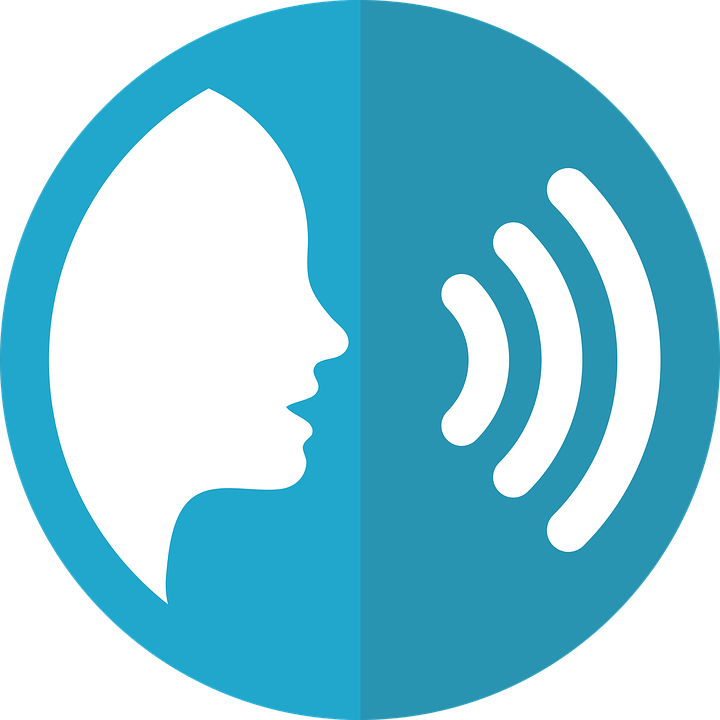 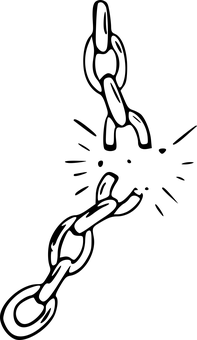 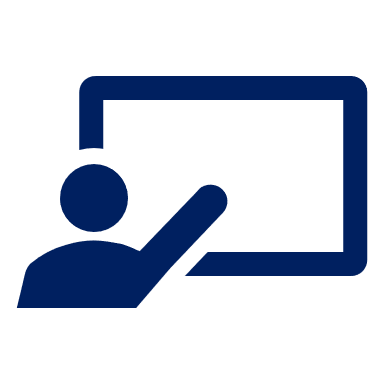 ✍
Strong vowels
a  e  o
A Escucha y escribe.
pronunciar
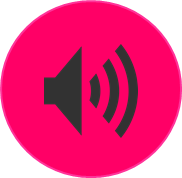 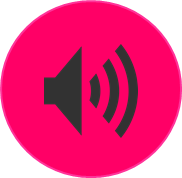 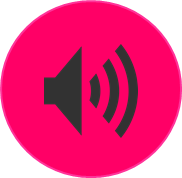 Weak vowel
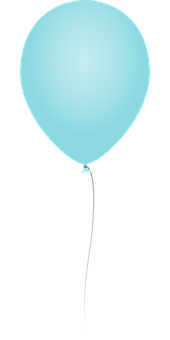 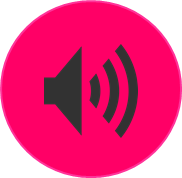 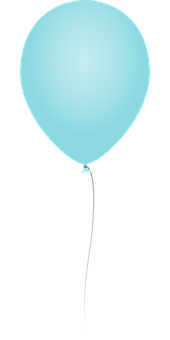 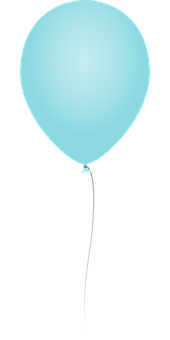 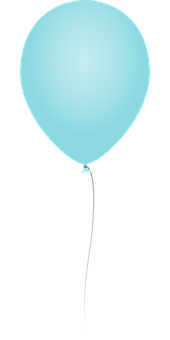 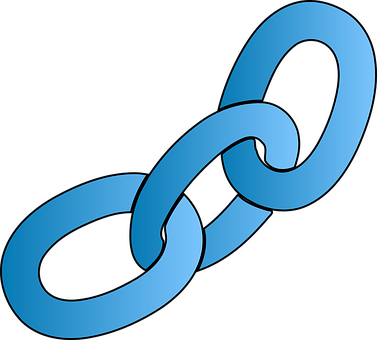 u  i
_ _ re
r_ _ na
Luis
L_ _ s
aire
reina
Ec_ _dor
Ecuador
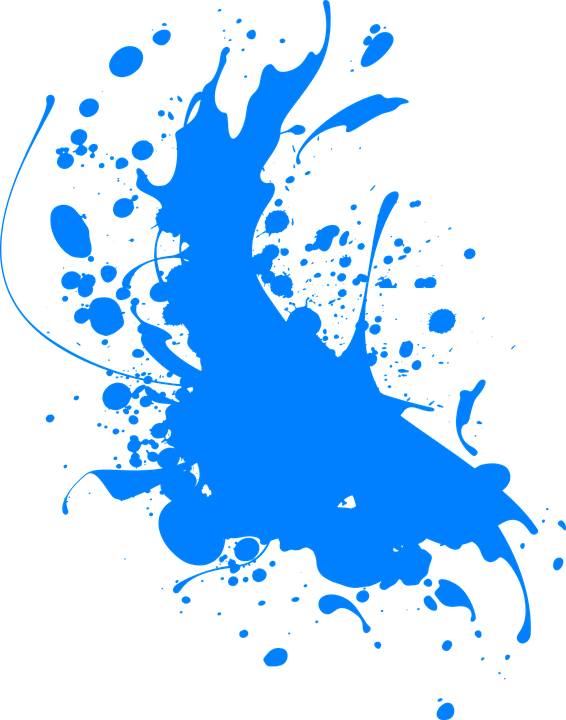 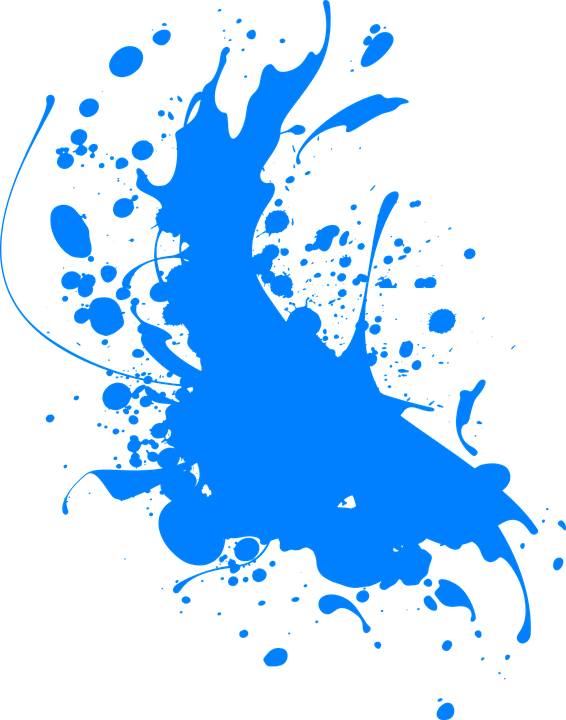 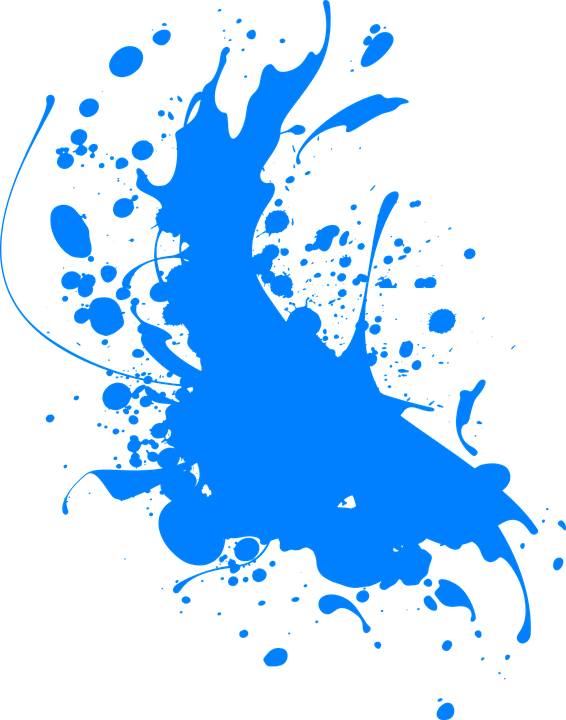 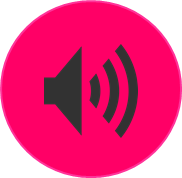 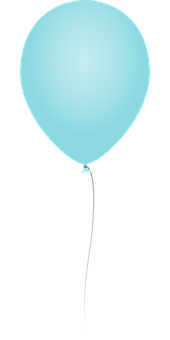 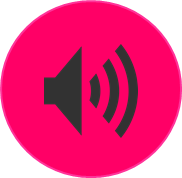 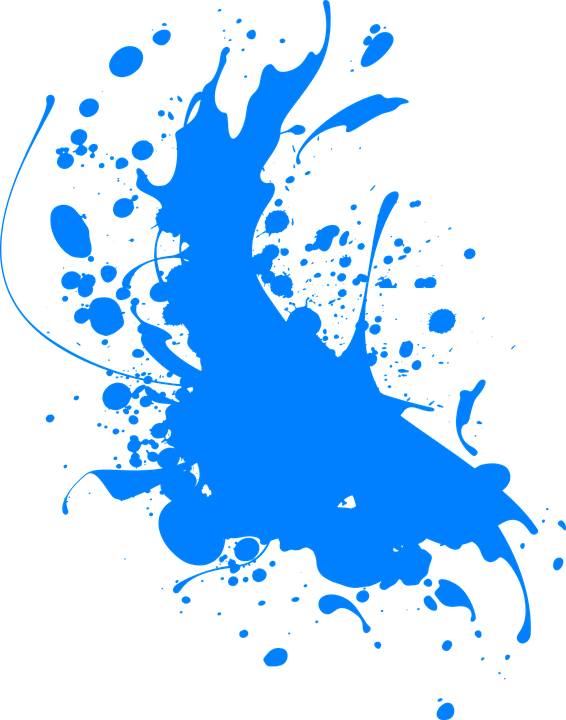 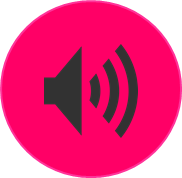 B Colour in blue the words in which the vowels fall in separate syllables, and in green the words in which the vowels merge together.
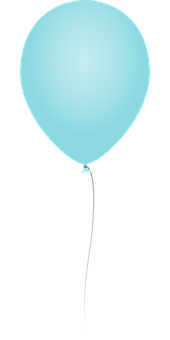 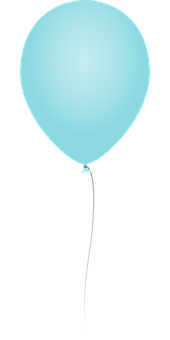 v_ _rnes
viernes
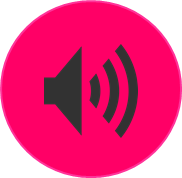 C_ _ nca
pas_ _
Cuenca
paseo
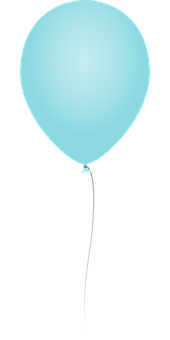 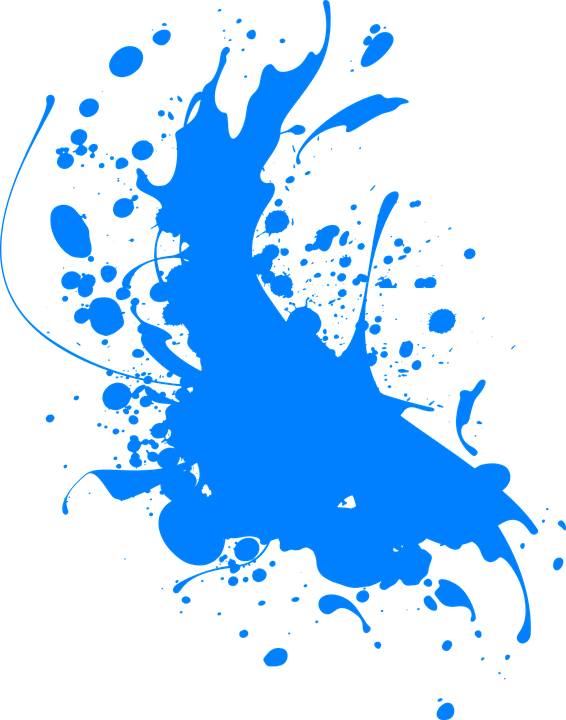 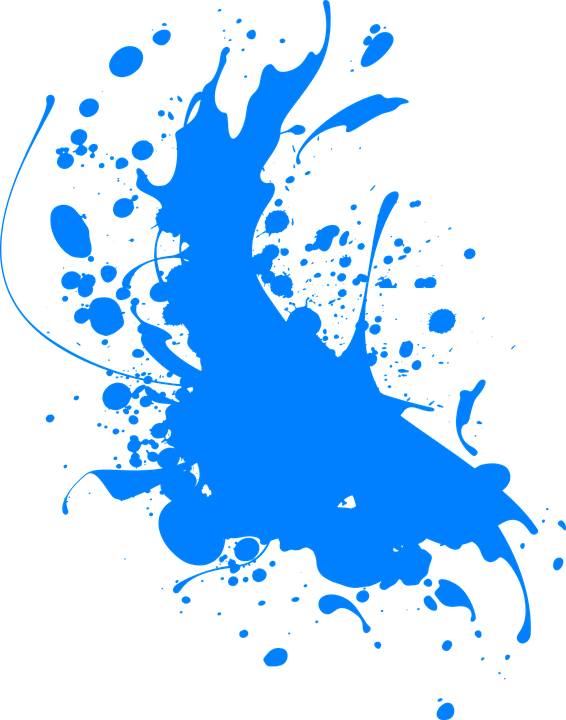 p_ _sa
pausa
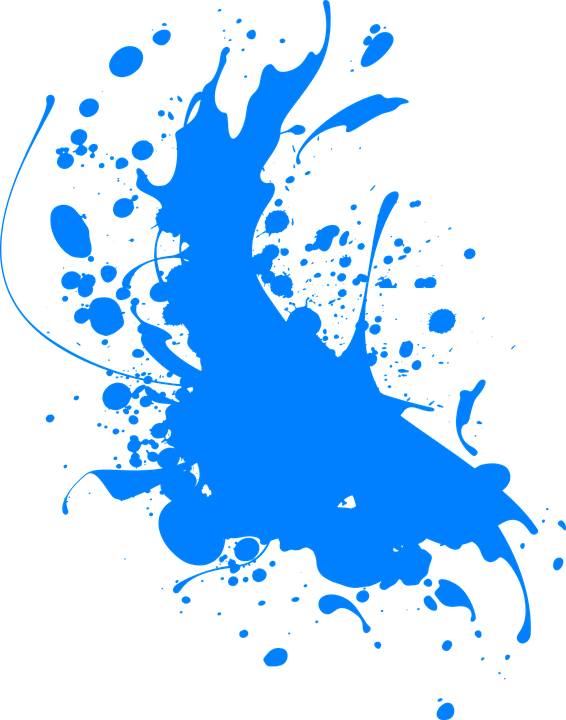 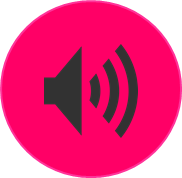 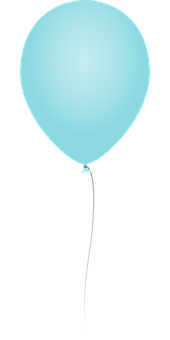 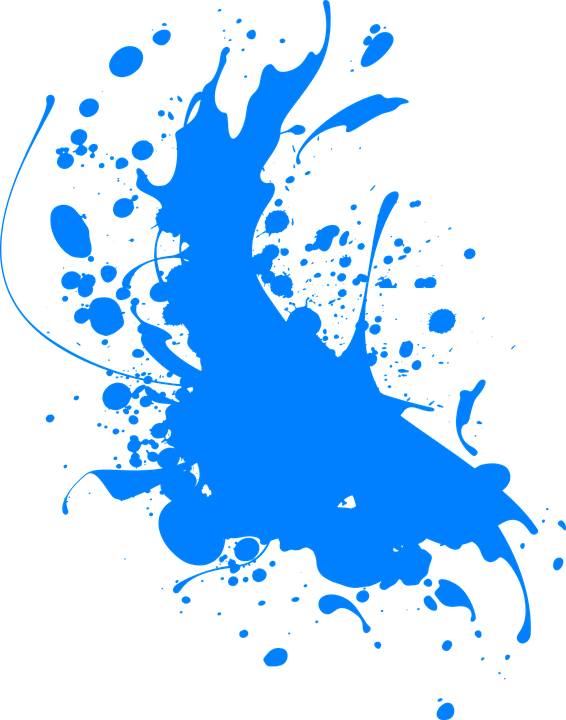 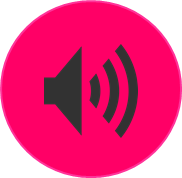 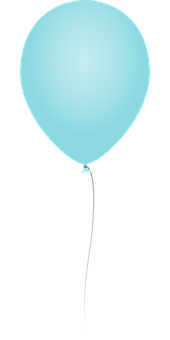 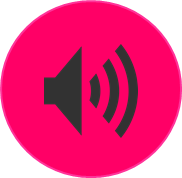 cac_ _
cacao
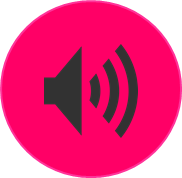 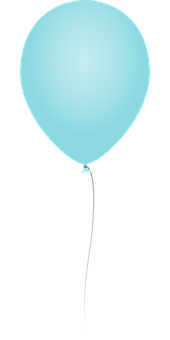 tar_ _
tarea
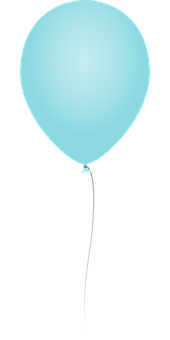 Ner_ _
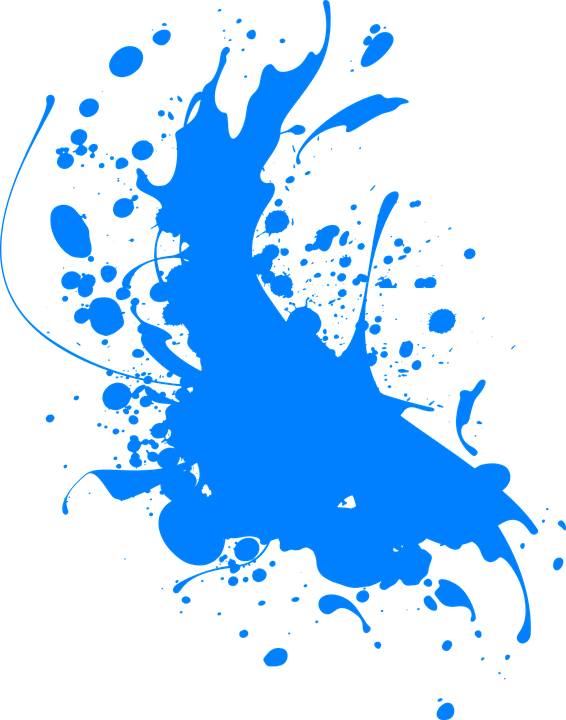 Nerea
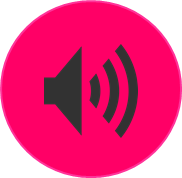 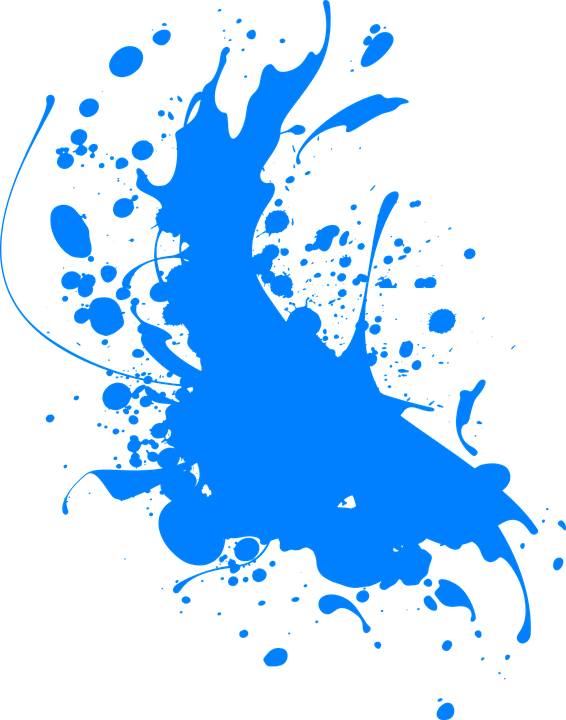 Ed_ _rdo
Eduardo
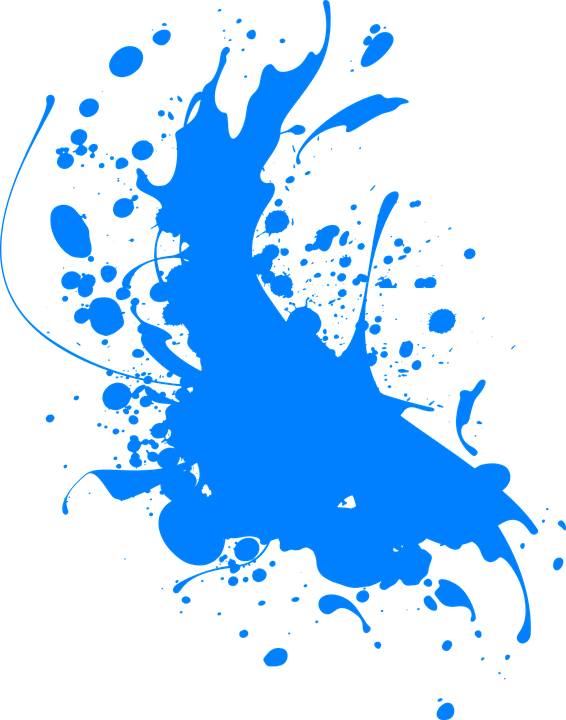 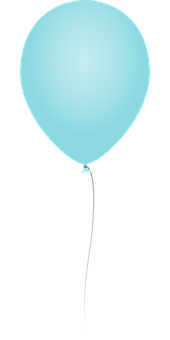 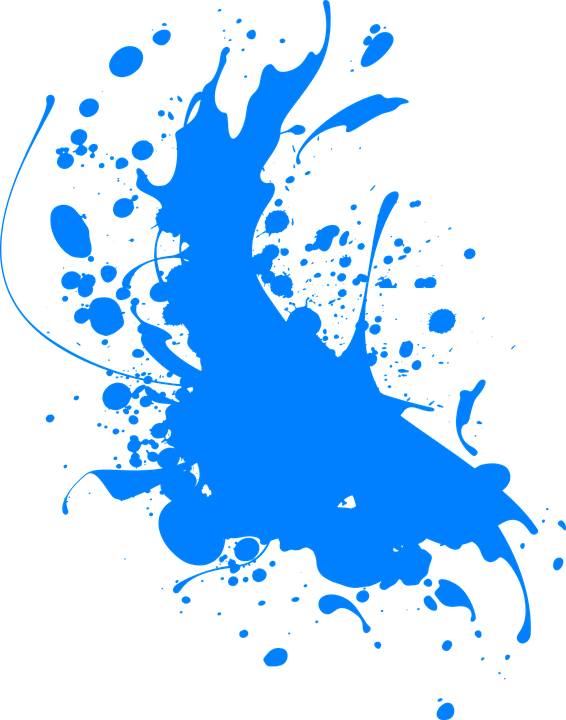 Bilb_ _
Bilbao
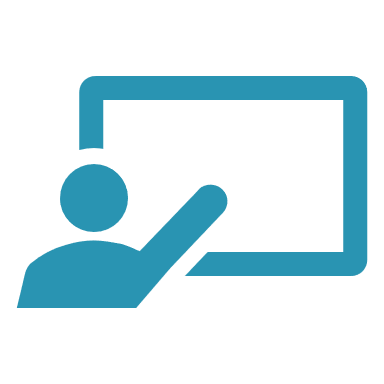 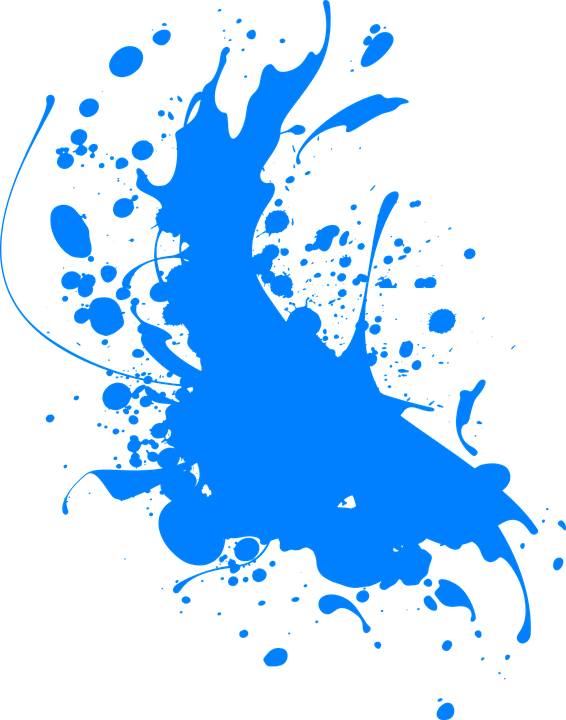 Practica con tu compañero/a.
[Speaker Notes: Timing: 5 minutes

Aim: to practise listening out for pairs of strong and weak vowels in words and to successfully transcribe them.

Part A
Students listen and write the strong + strong or strong + weak / weak + weak vowel combination.
Teacher reveals the answers for each word, one by one.
Part B
Students colour in blue the words in which vowels fall in separate syllables and green in the vowels merge together. Alternatively, they can circle them or underline them. 
The teacher shows the answers.

Part C
Students practise pronouncing the words, reading each one aloud.

Transcript
Ecuador
Reina
Aire
Luis
Pausa
Paseo
Cuenca
Viernes
Cacao
Bilbao
Nerea
Eduardo
Tarea]
en
las
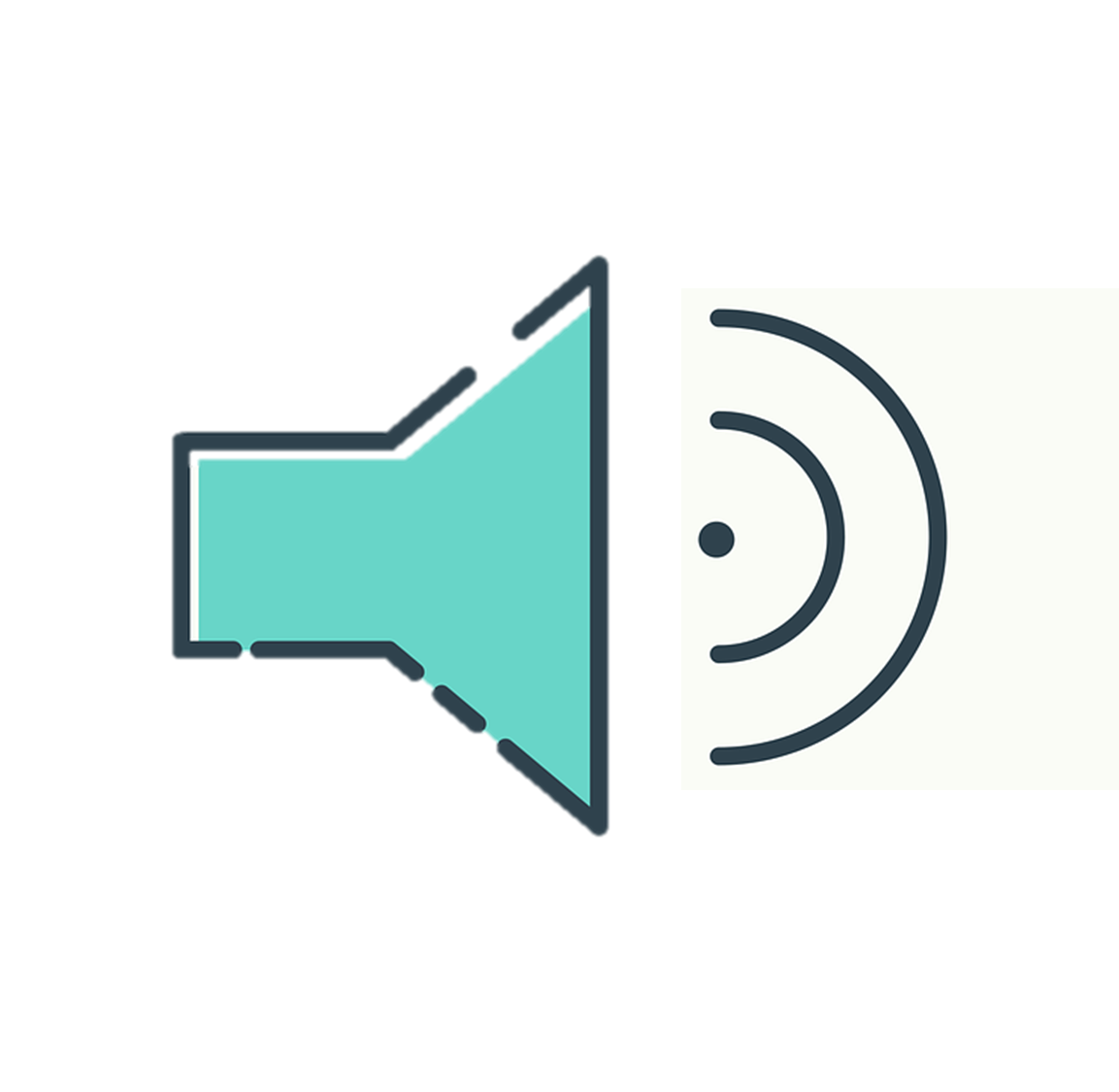 Follow up 2:
C Escucha. Use the correct words to write the sentences. ¡Hay palabras extra!
A Escucha
escuchar
tres
‘there is / are’ is number ________.
en
son
la
hay
hay
lápices
mesa
son
in
things
bag
they are
t-shirts
the
there are
pens
and
essential
big
fuertes
3
1
2
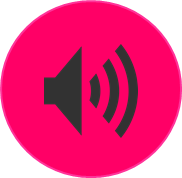 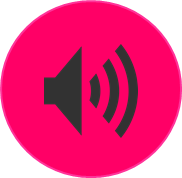 1
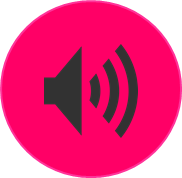 hoy
los
En la mesa hay lápices.
niñas
dos
‘they are’ is number ________.
2
Las niñas son fuertes.
3
1
2
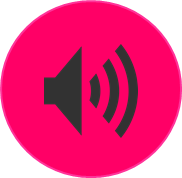 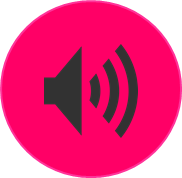 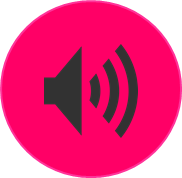 D Escucha. Use the words to translate what you hear.
B When we use ‘hay’, we need the preposition “en” before the place.
1
In the bag there are things and they are essential.
‘son’ is often followed by an adjective.
[Speaker Notes: Timing: 5 minutes
Aim: to practise aural comprehension of ‘son’ and ‘hay’  and revisit adjectives from week 2-7, connecting sound with meaning. 

Procedure:
(Part A) Click to listen. Students write down the number that corresponds with ‘there is/are’ and ‘they are.
(Part B) Read the information on ‘hay’ and ‘son’.
(Part C). Students listen to 1-2 and write the sentences, selecting from the options given (there are additional words that are not needed).
(Part D) Students listen to 1 and use the words to translate what they hear.

Transcript:
Part A
es
son
Hay
-
está
son
ahora

Part C
En la mesa hay lápices
2. Las niñas son fuertes.

Part D
En la bolsa hay cosas y son esenciales.]
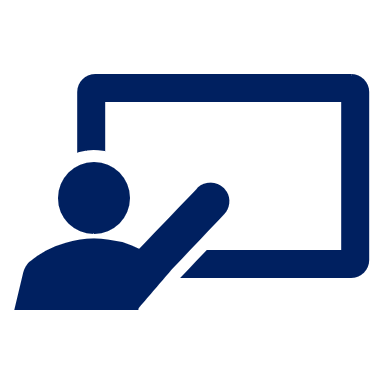 Follow up 3:
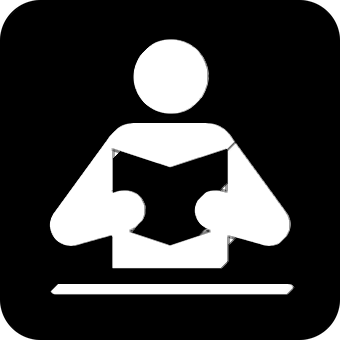 Clasifica las palabras.
leer
elegante
tranquilo
difícil
feliz
imposible
divertido
pesado
capaz
curioso
increíble
negativo
feliz
- es
-o
-a
difícil
divertido
capaz
tranquilo
negativo
imposible
- s
curioso
elegante
pesado
increíble
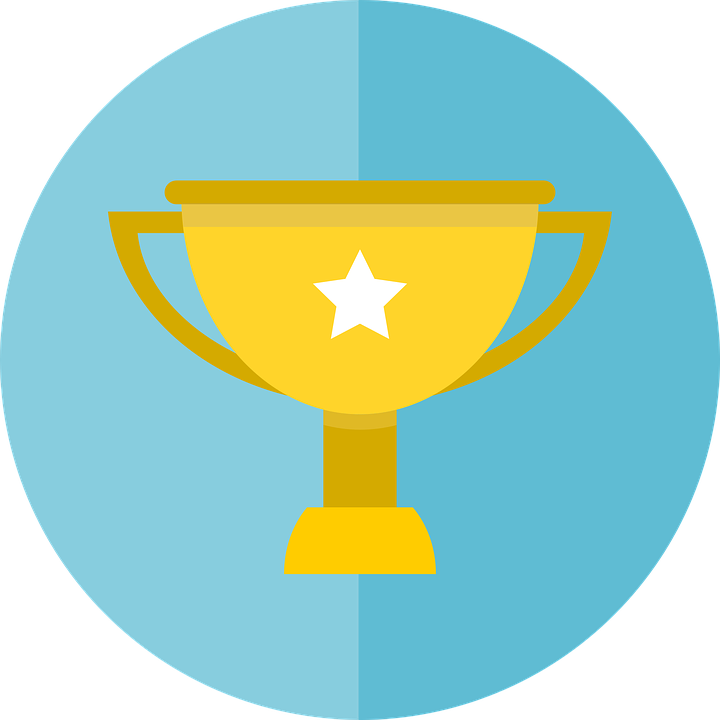 Write down the plural form of 
 ‘feliz’ & ‘capaz’.
-os
-as
felices
capaces
[Speaker Notes: Timing: 5 minutes

Aim: to recap adjective agreements

Procedure:
Teachers ask students to write the adjectives down in two columns depending on whether the ending will change ‘o/a/os/as’ or ‘es’. As an alternative, this exercise could be done orally.

Notes:
The shapes offer a visual representation of the possible endings.  Elicit the responses from the students as to when to use the different endings and therefore which type of adjective will go in each box.]
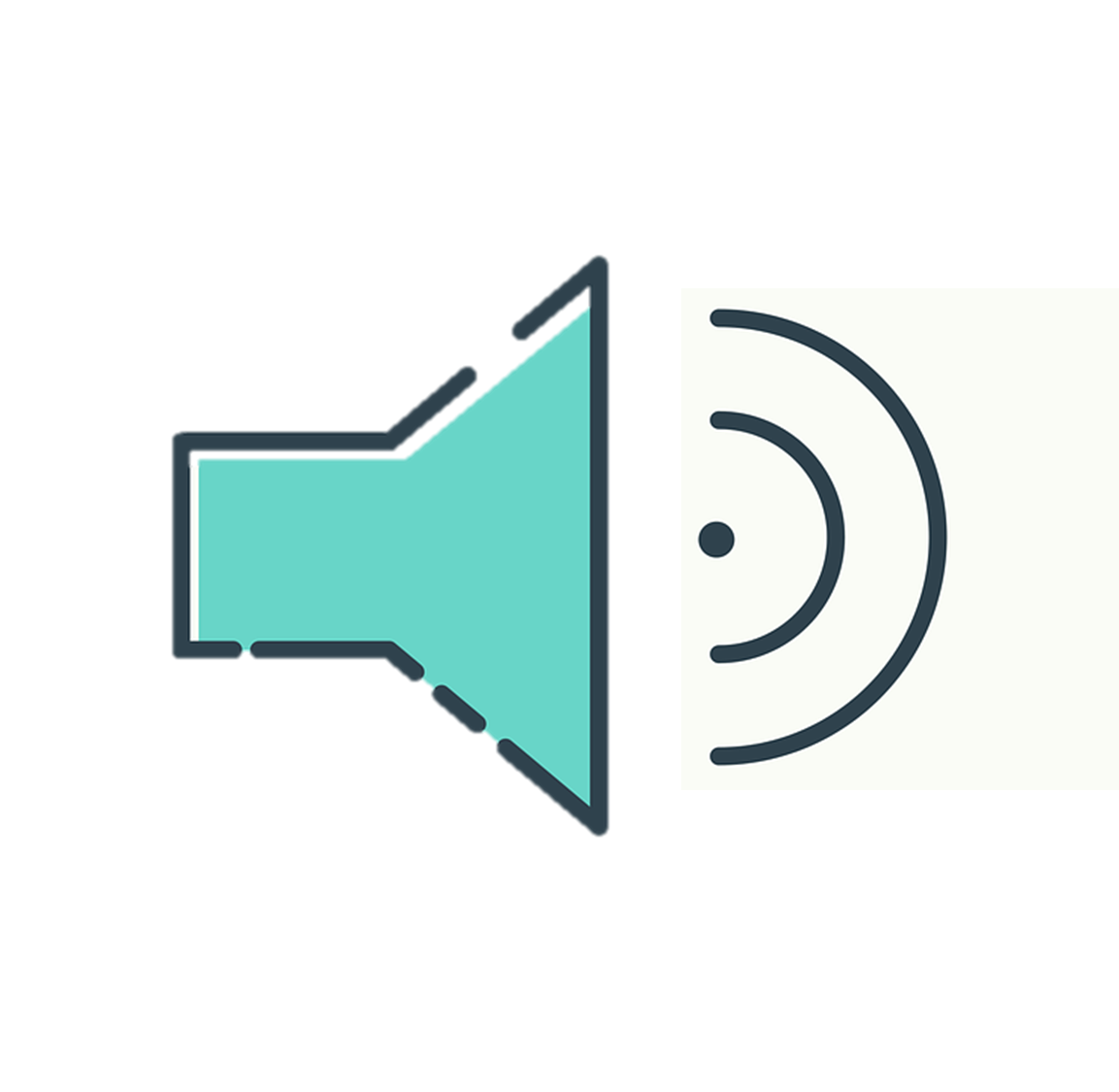 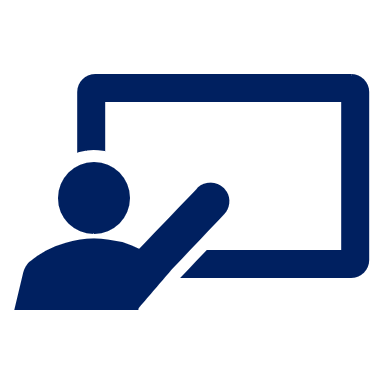 Follow up 4a:
¿Qué imagen es?
Escribe el adjetivo en inglés
Escucha y escribe el objeto.
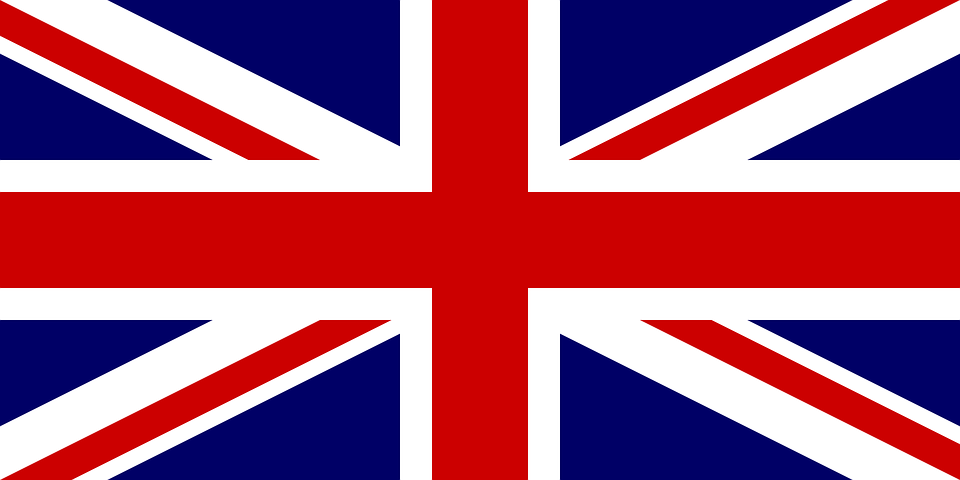 1
escuchar
2 camisetas
yellow
A
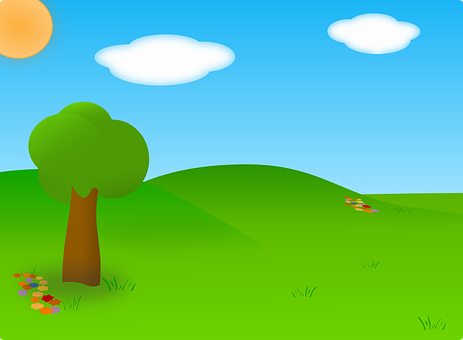 B
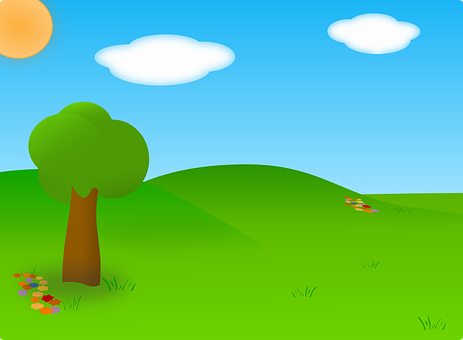 able
2
2 niños
essential
3 botellas
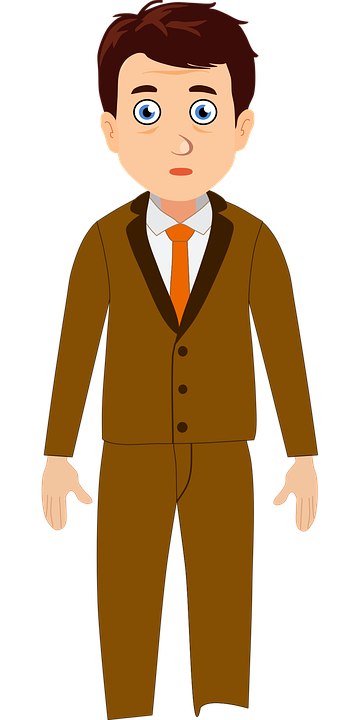 3
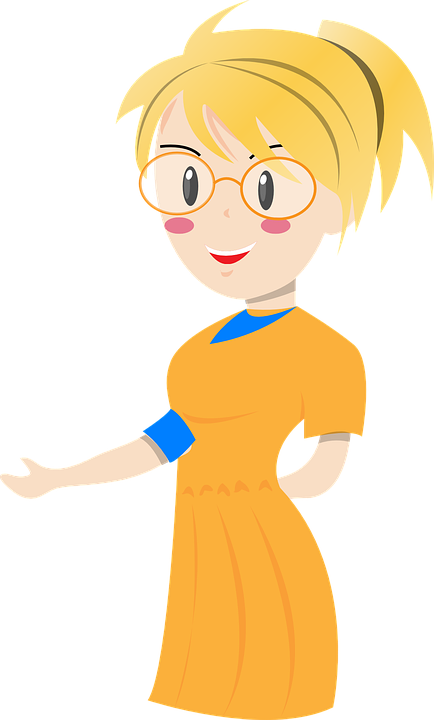 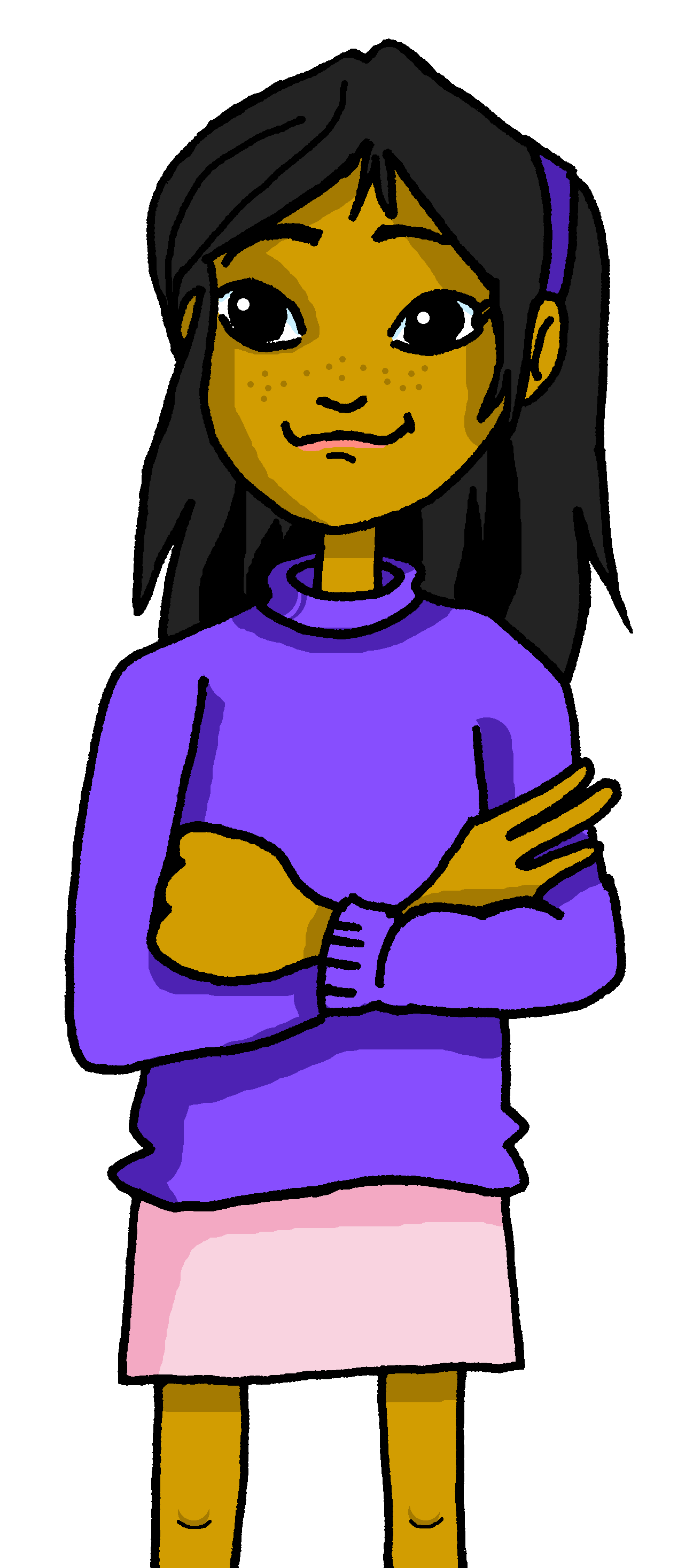 5 pelotas
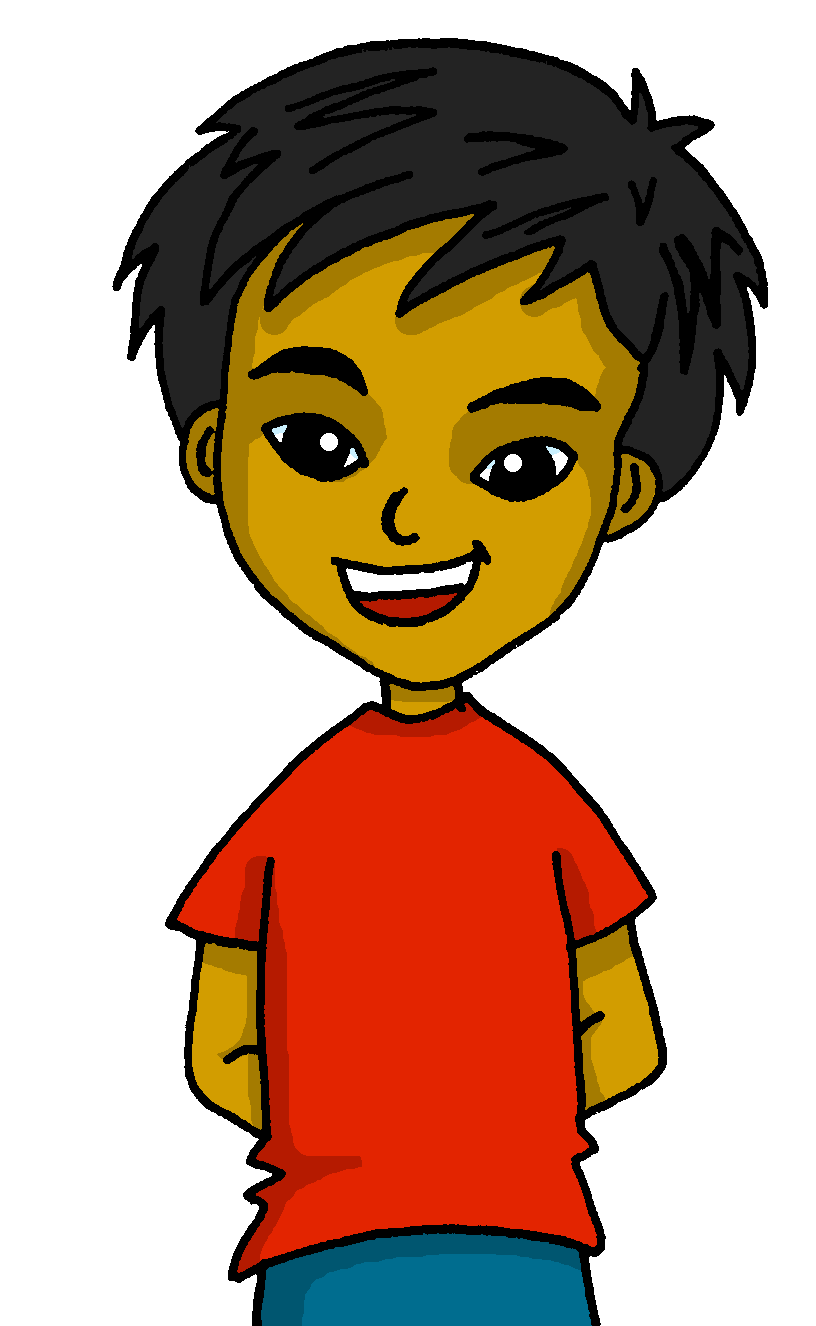 important
4
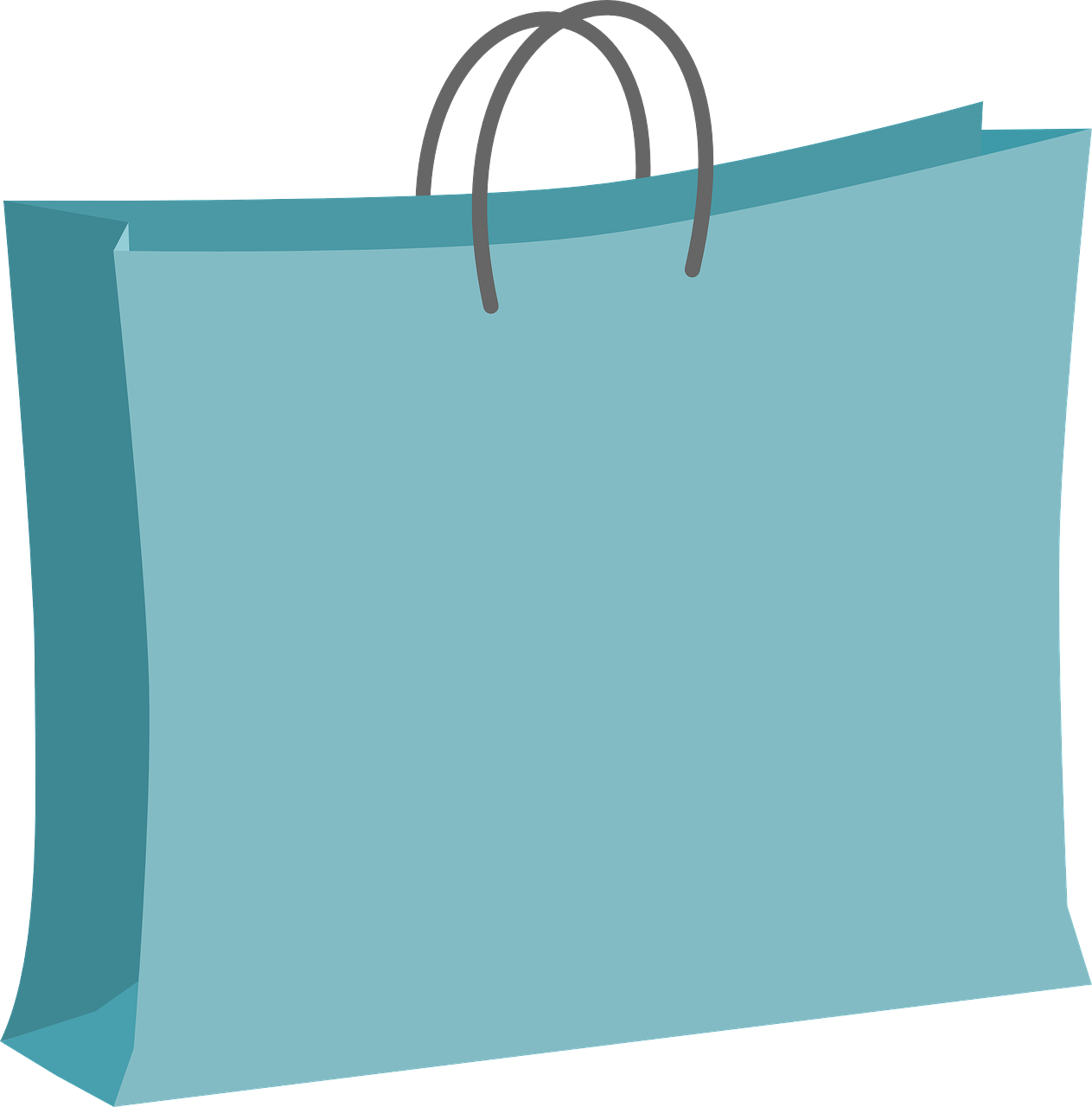 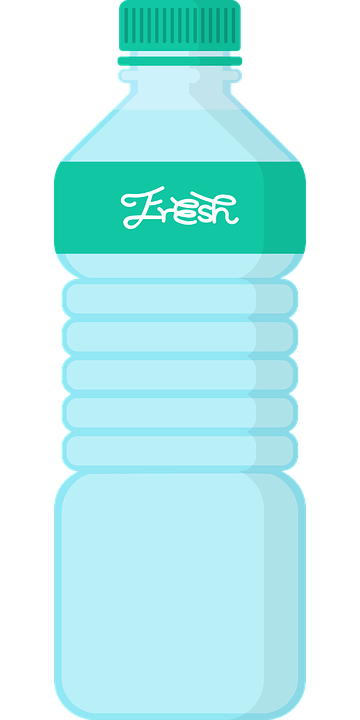 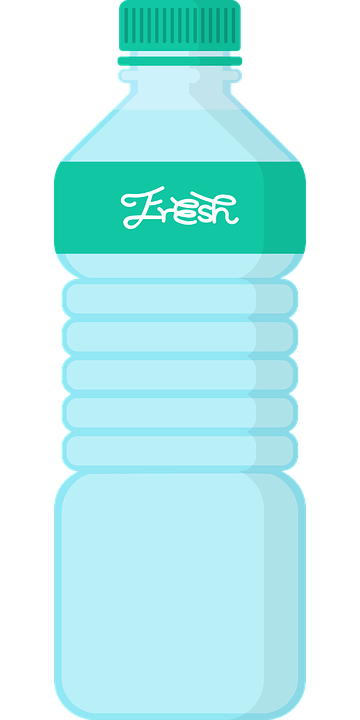 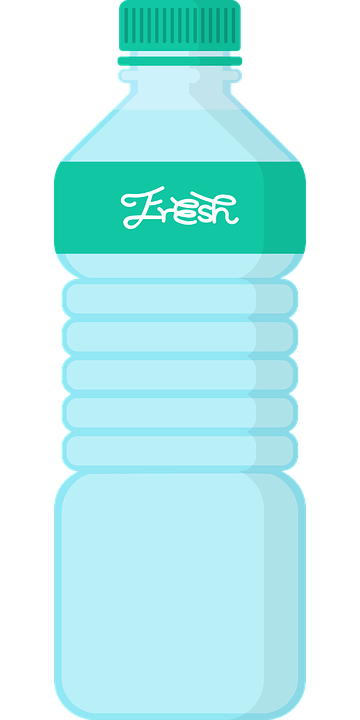 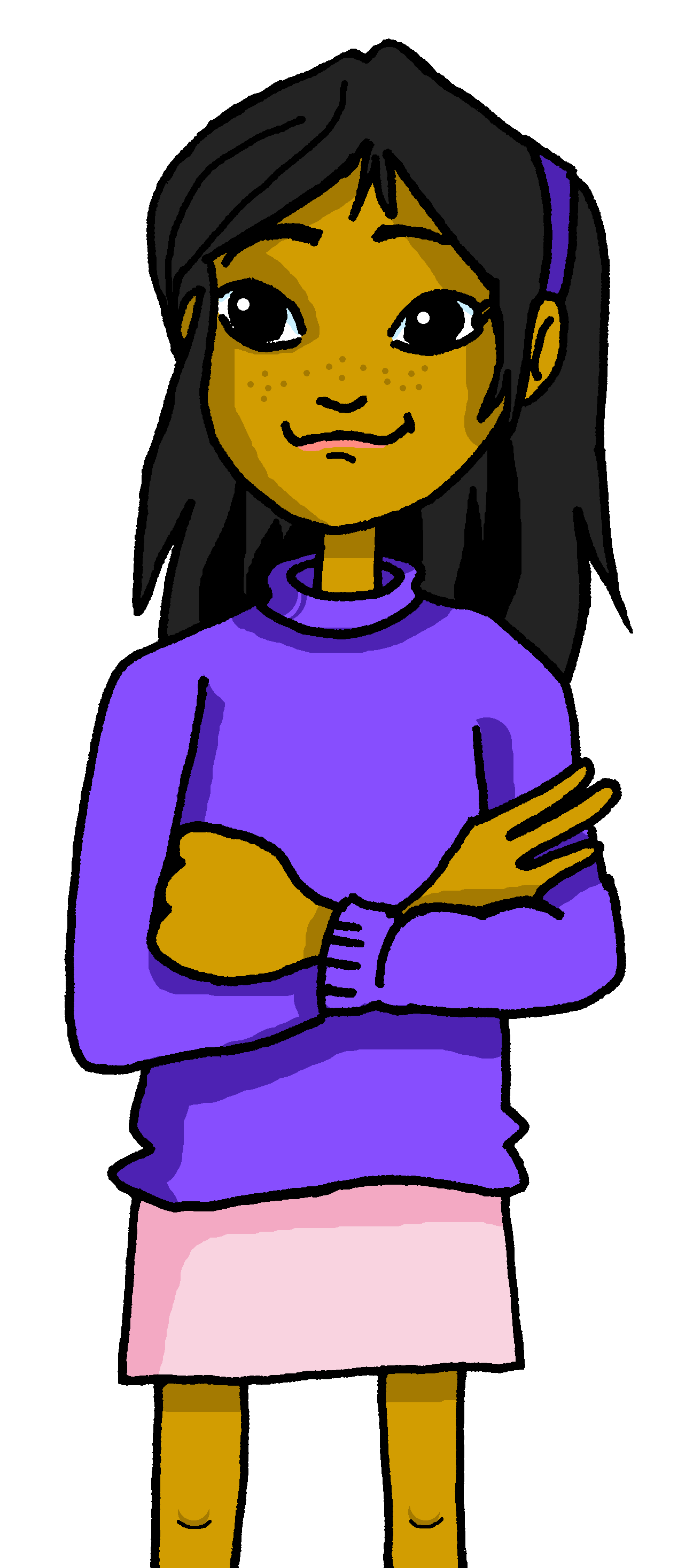 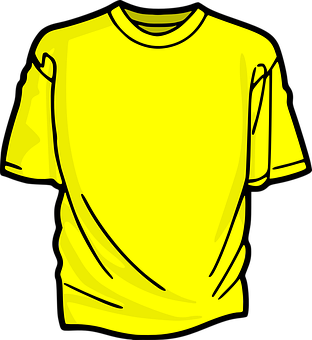 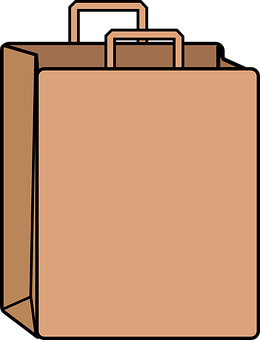 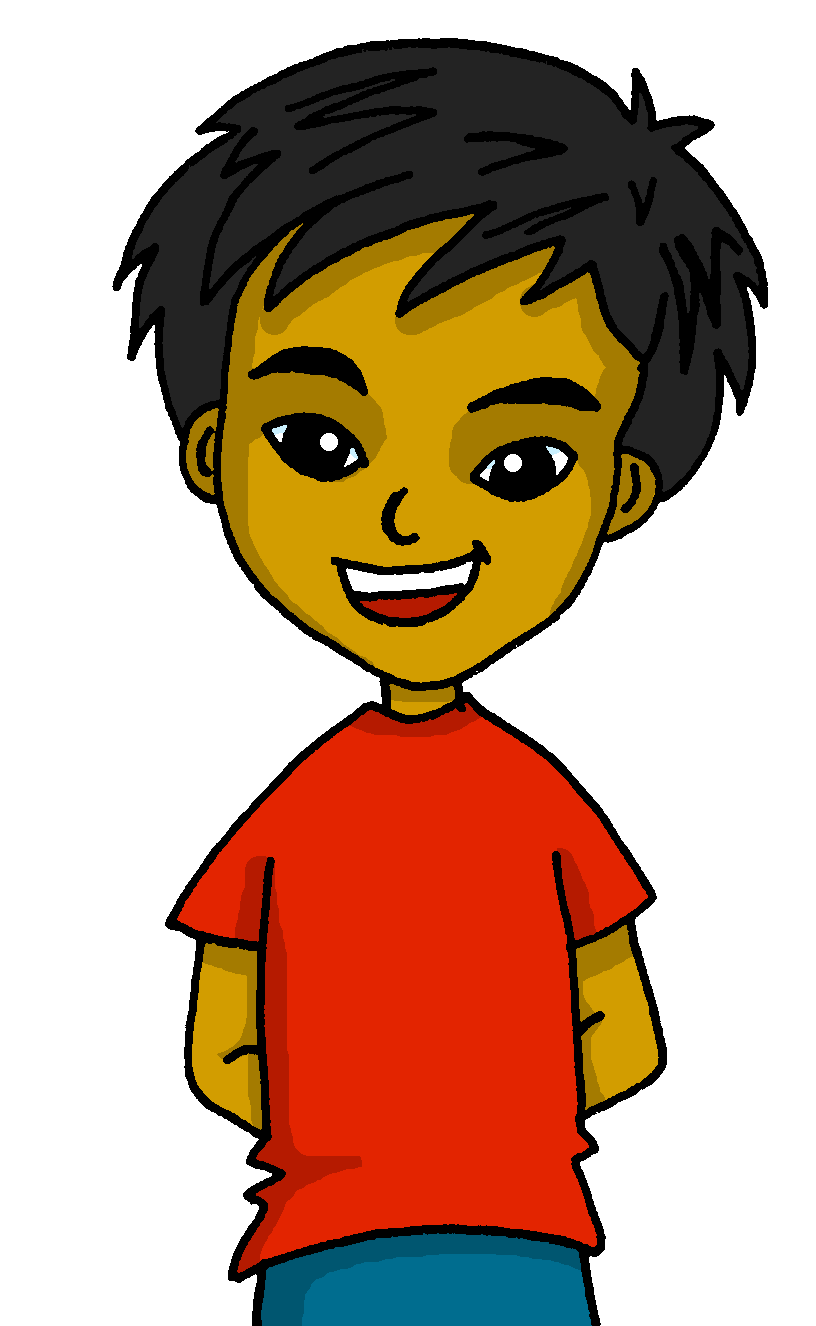 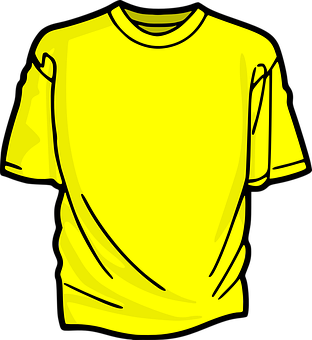 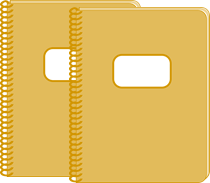 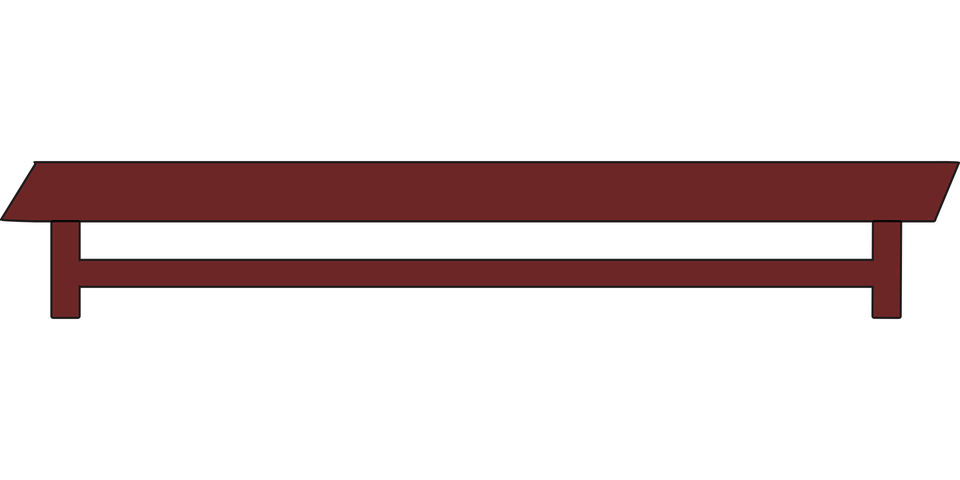 small
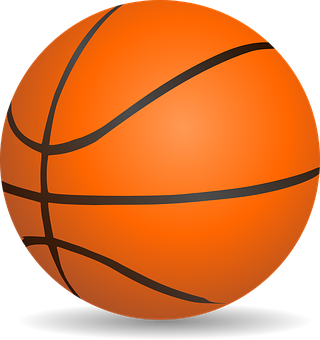 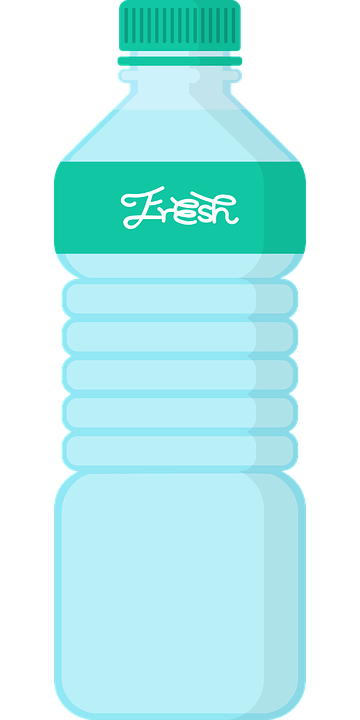 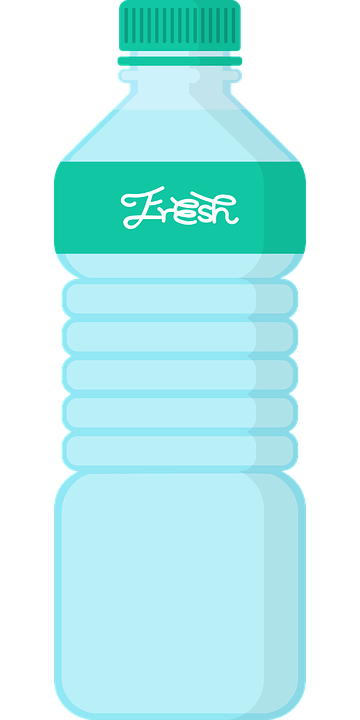 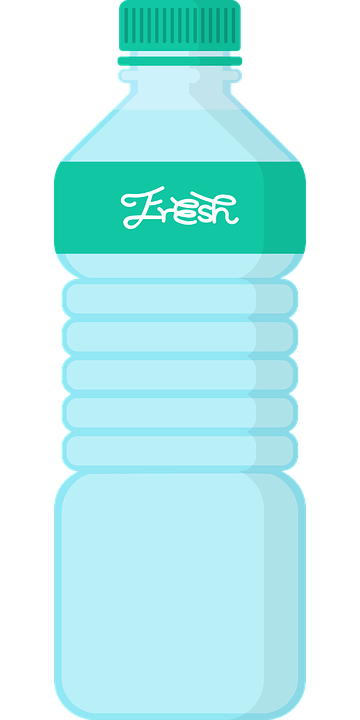 2 cuadernos
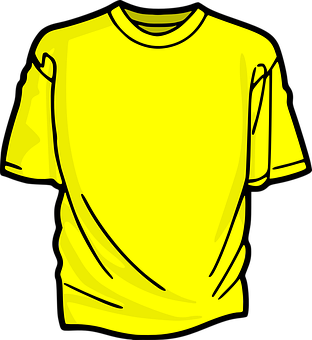 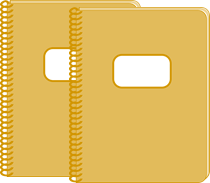 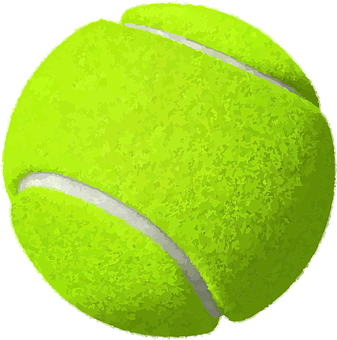 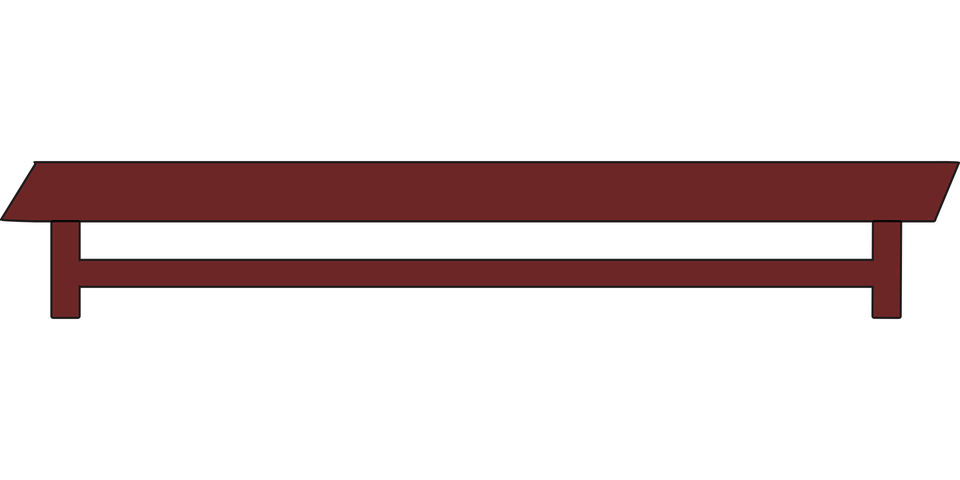 5
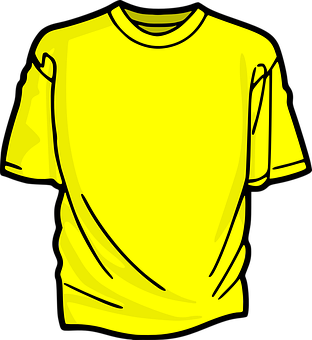 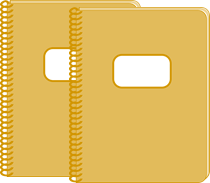 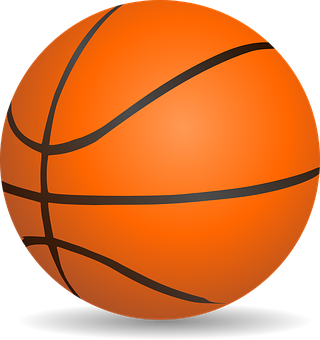 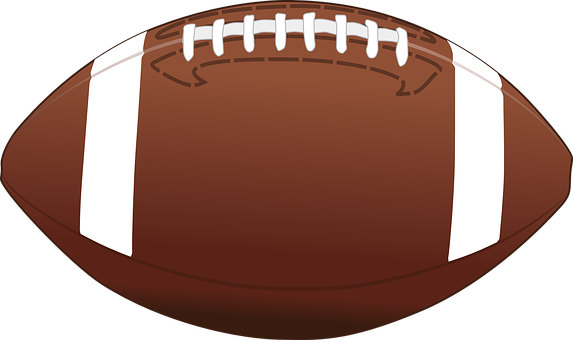 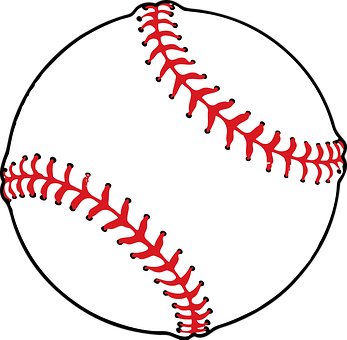 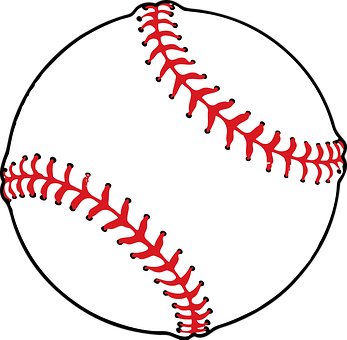 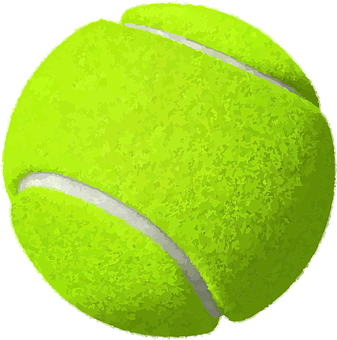 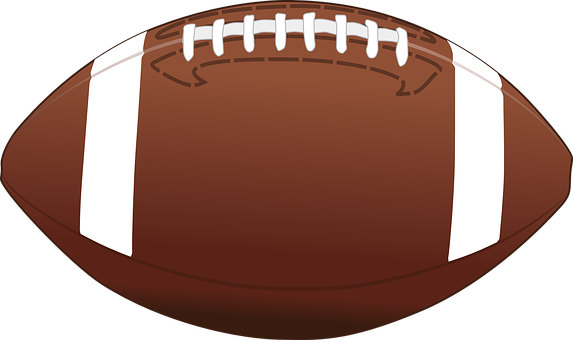 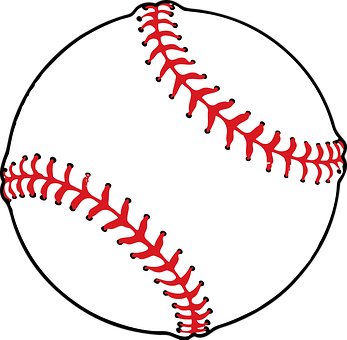 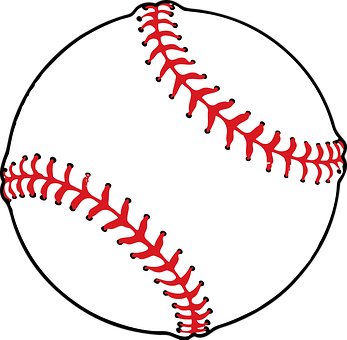 C
D
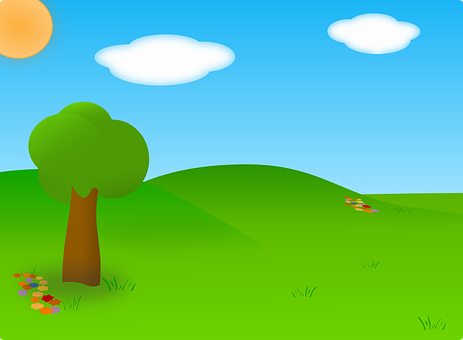 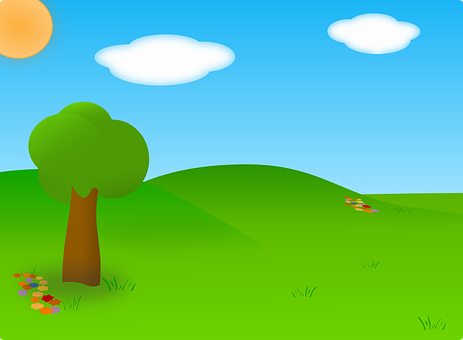 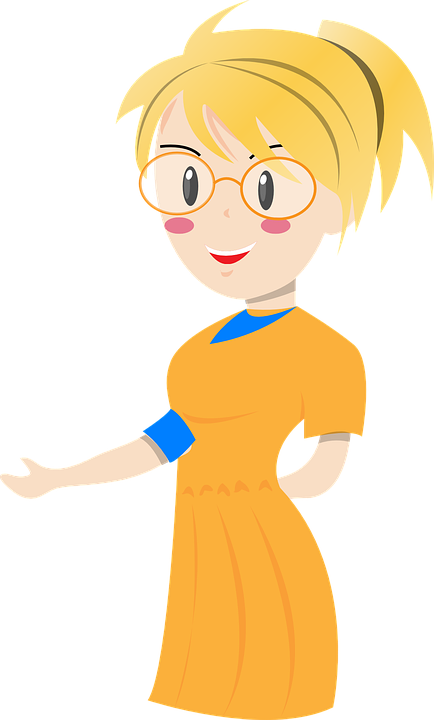 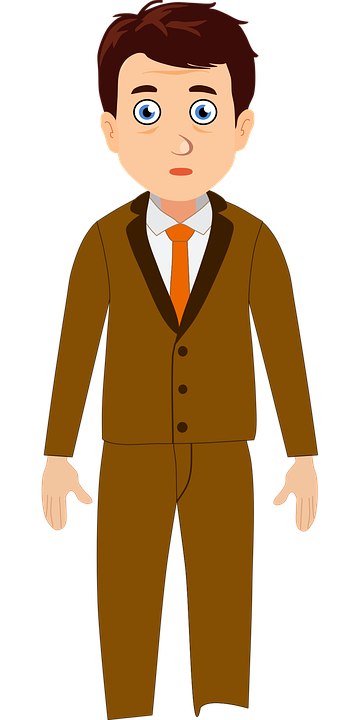 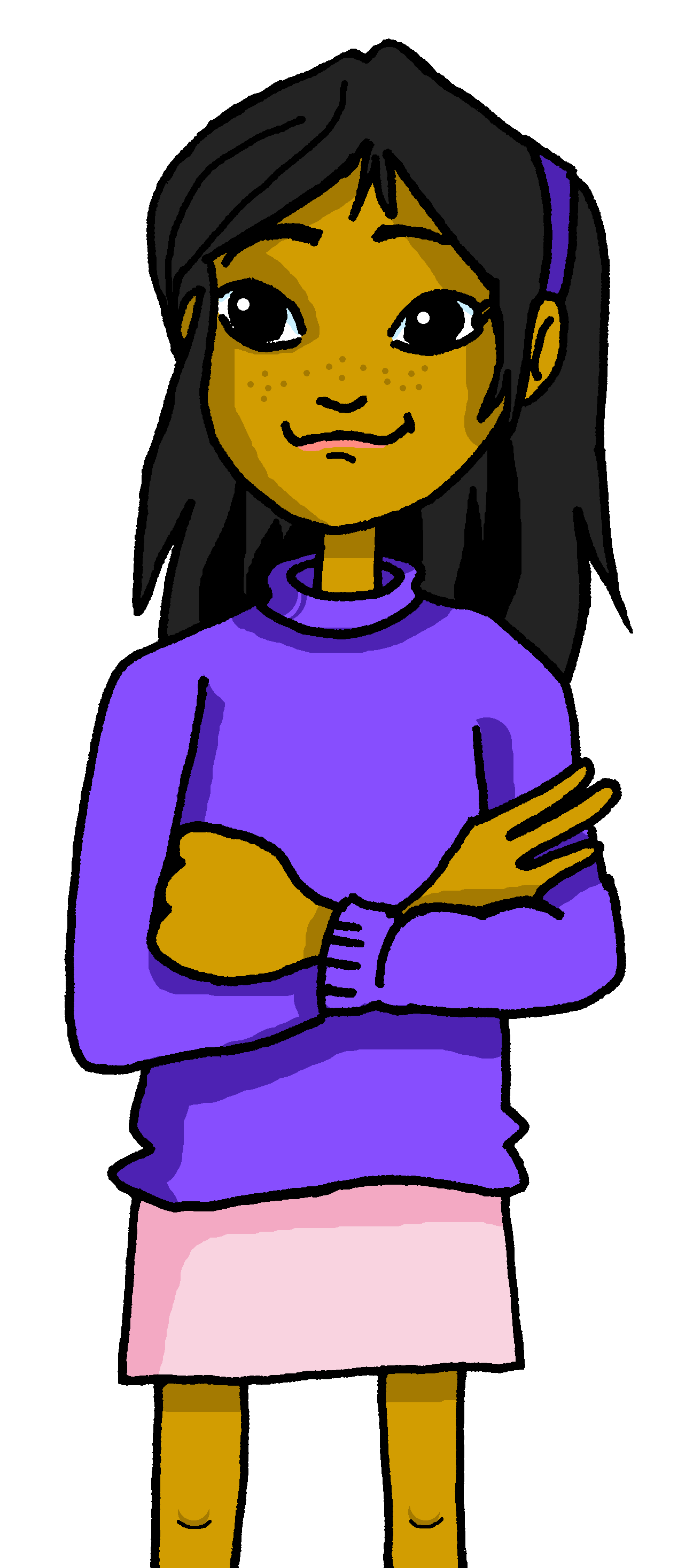 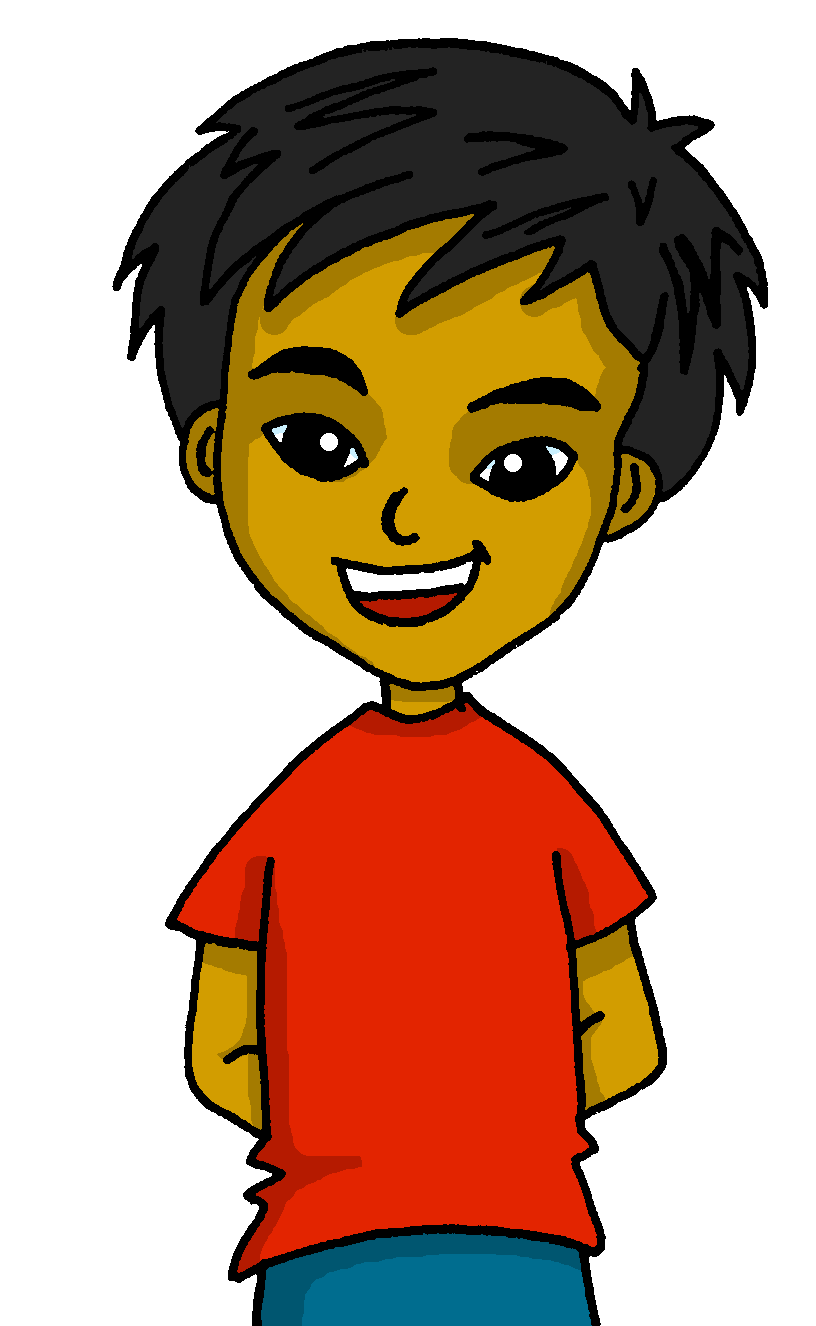 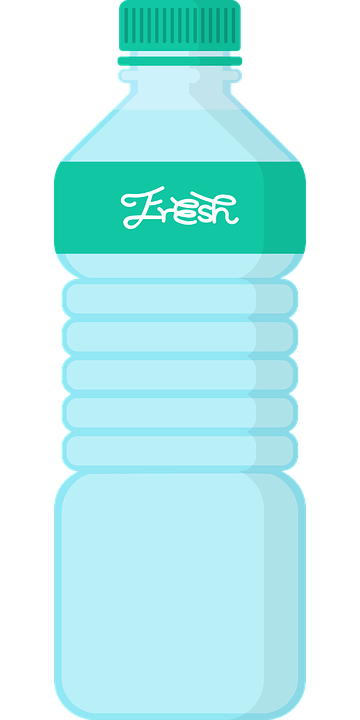 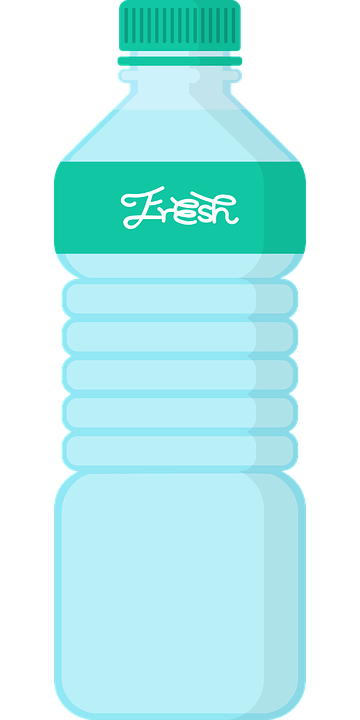 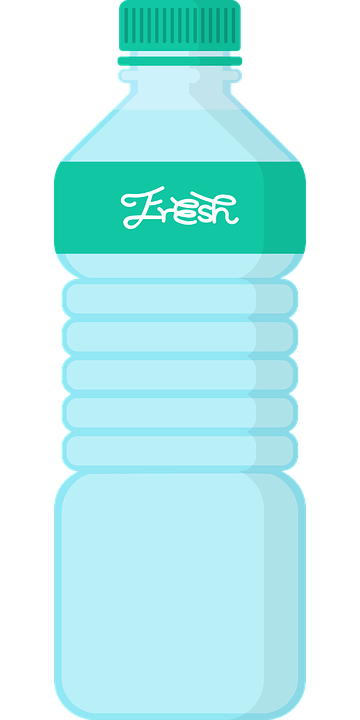 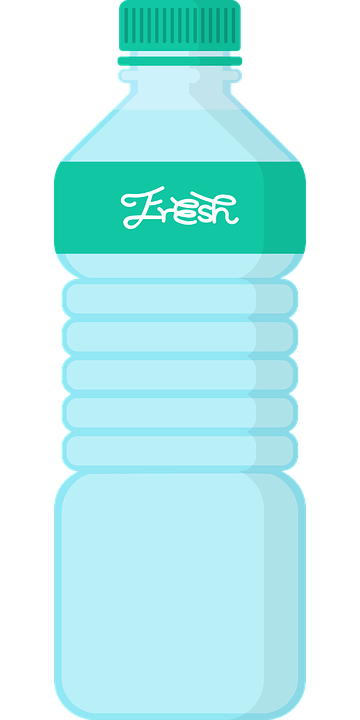 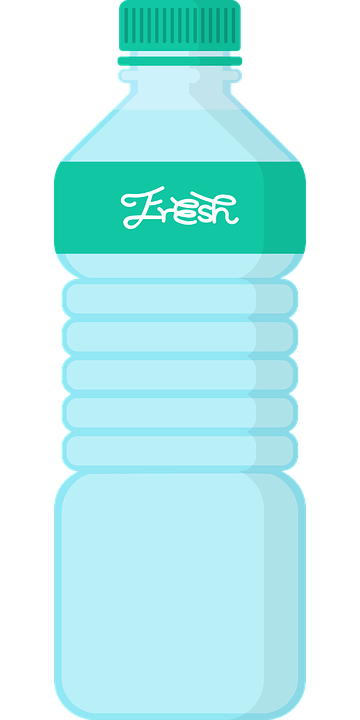 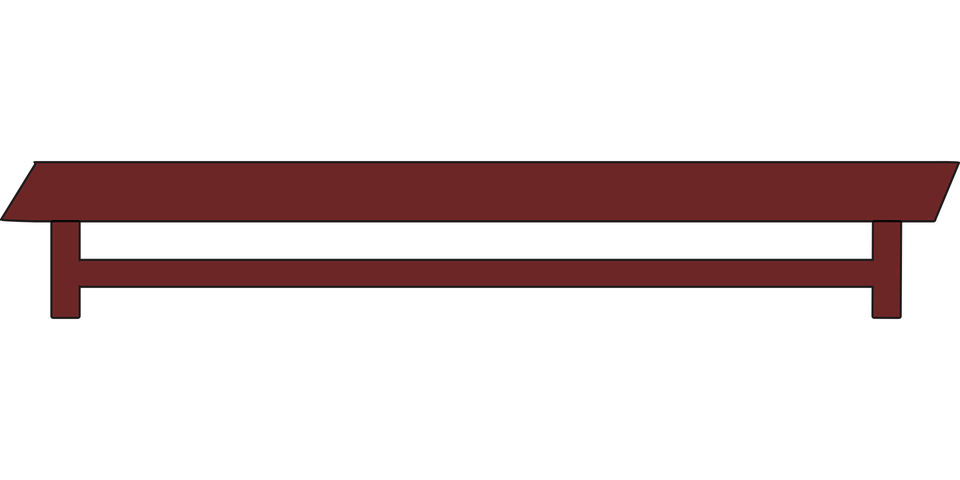 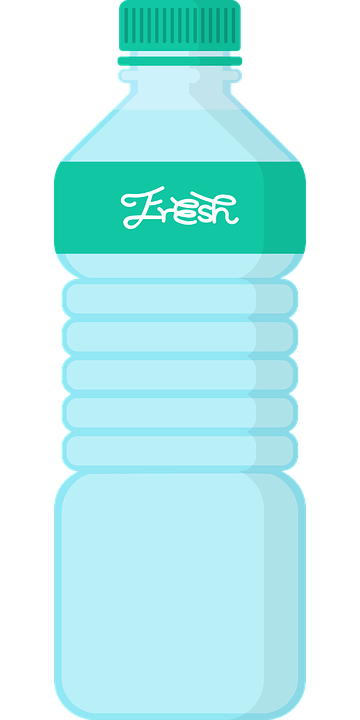 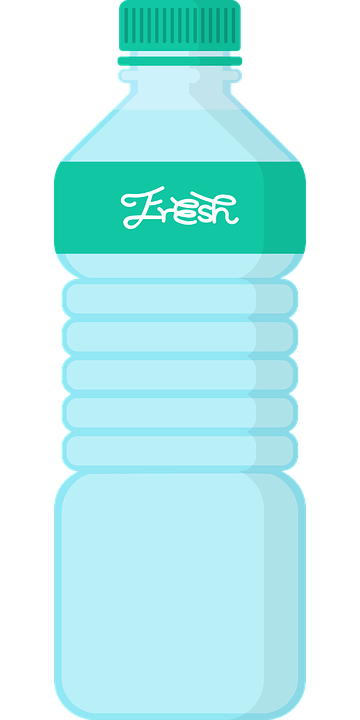 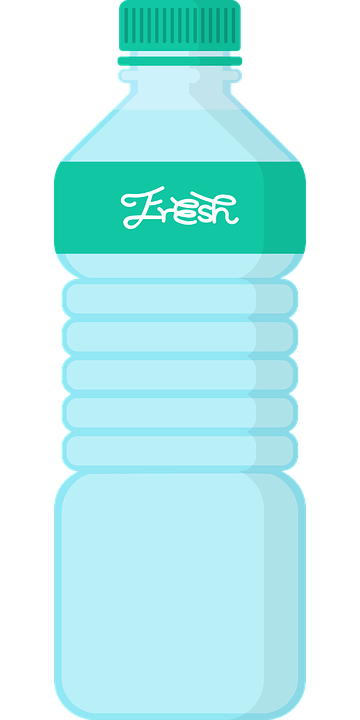 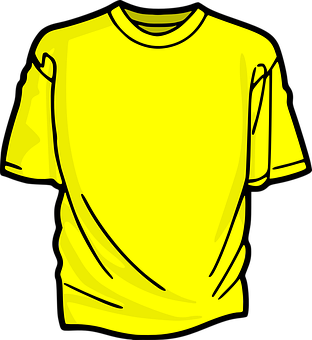 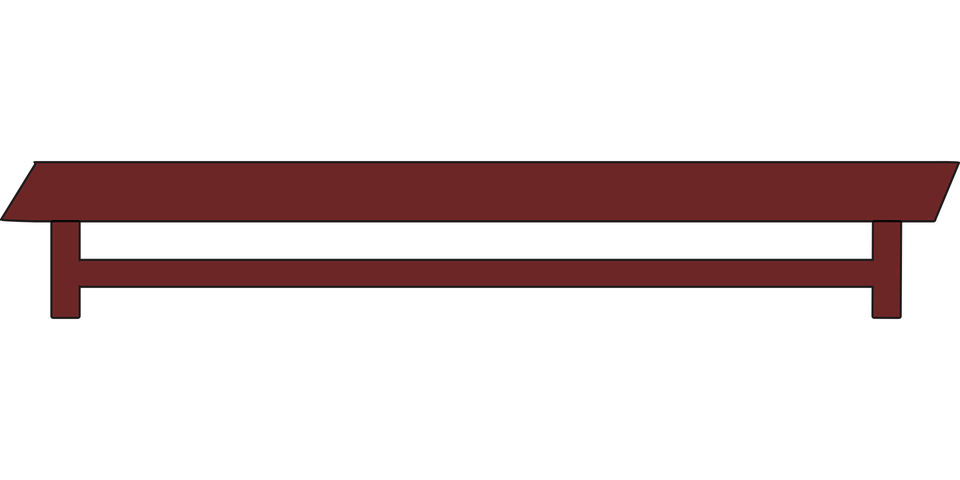 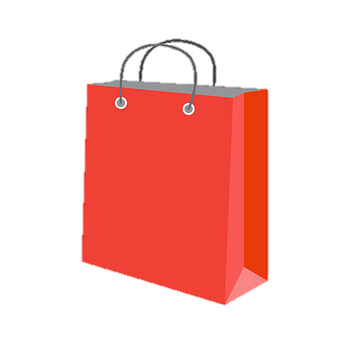 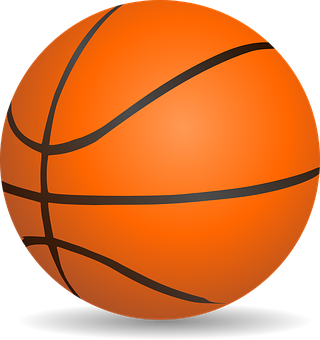 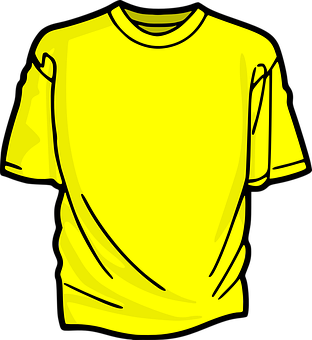 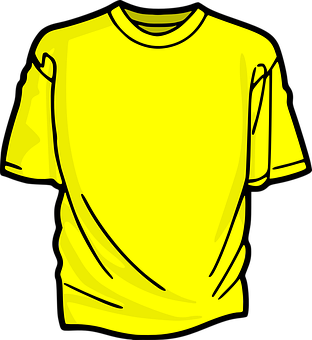 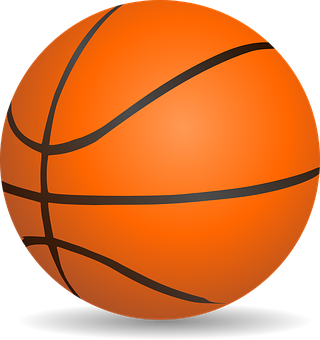 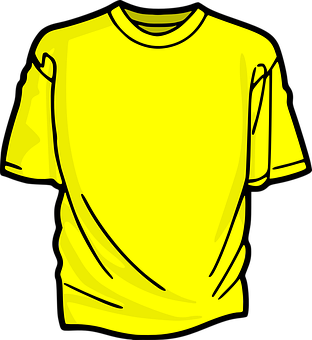 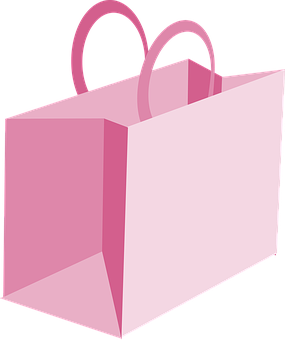 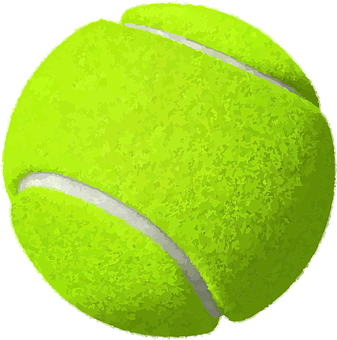 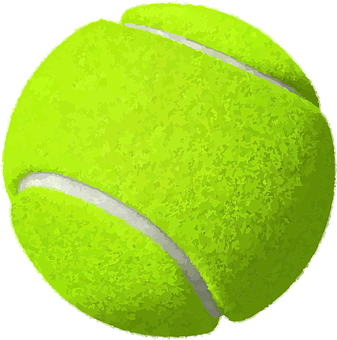 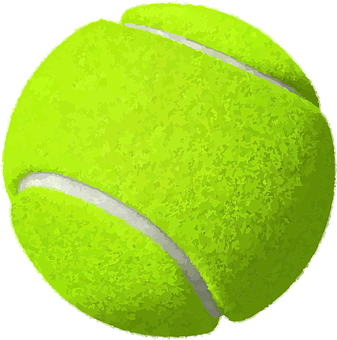 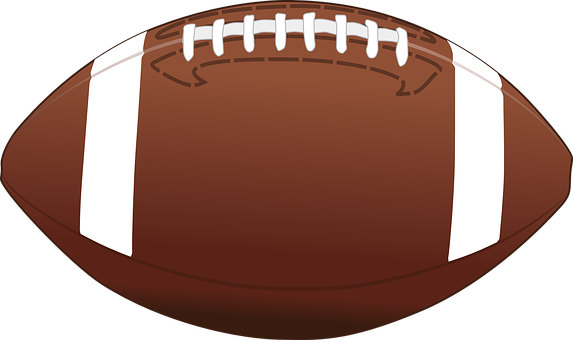 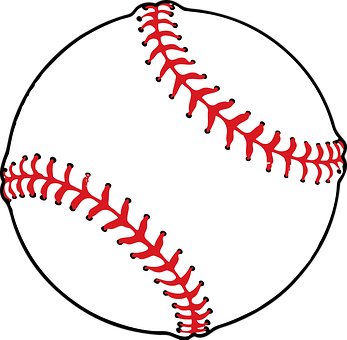 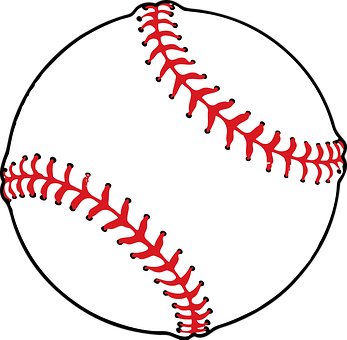 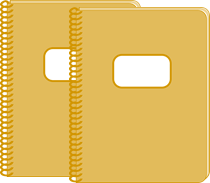 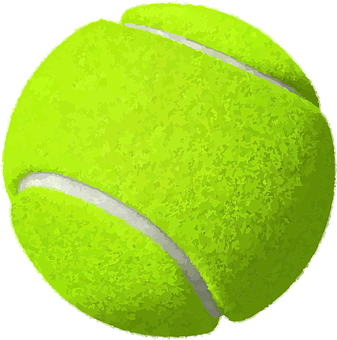 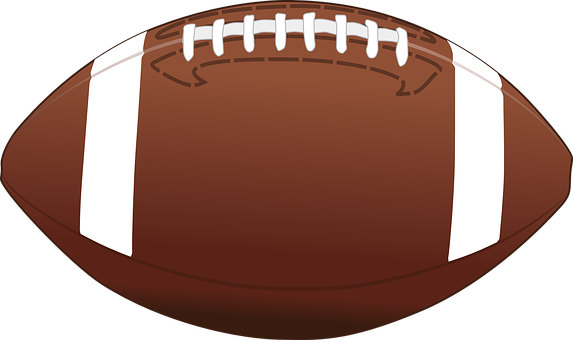 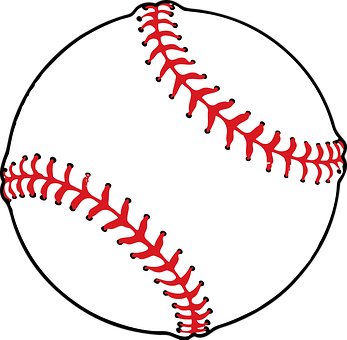 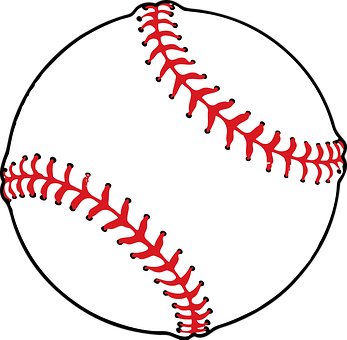 [Speaker Notes: Timing: 5 minutes [2 slides for 4a and 4b]

Aim: to practise aural comprehension of numbers, nouns and adjectives from this week in a longer context.

Procedure:
Read the instructions in Spanish. 
Tell students they need to identify the photo that is going to be described. You might want to recap some of the key nouns introduced in the lesson (botella, camiseta, pelota, mochila, cuaderno) as well as “niños” & “profesores” and write the 5 objects mentioned. 
Click on each number button to play each of the sentences.
Click to bring up answers.

Part 2
1. Pupils listen x1 and note down the adjective use to describe each item, in English.
2. Click to bring up instruction and ask pupils to identify the photo being described. 
3. Click to make A, C and D disappear. 

Transcript
Hay dos camisetas. Son amarillas.
Hay dos niños. Son capaces.
Hay tres botellas. Son esenciales.
Hay cinco pelotas. Son increíbles.
Hay dos cuadernos. Son pequeños.]
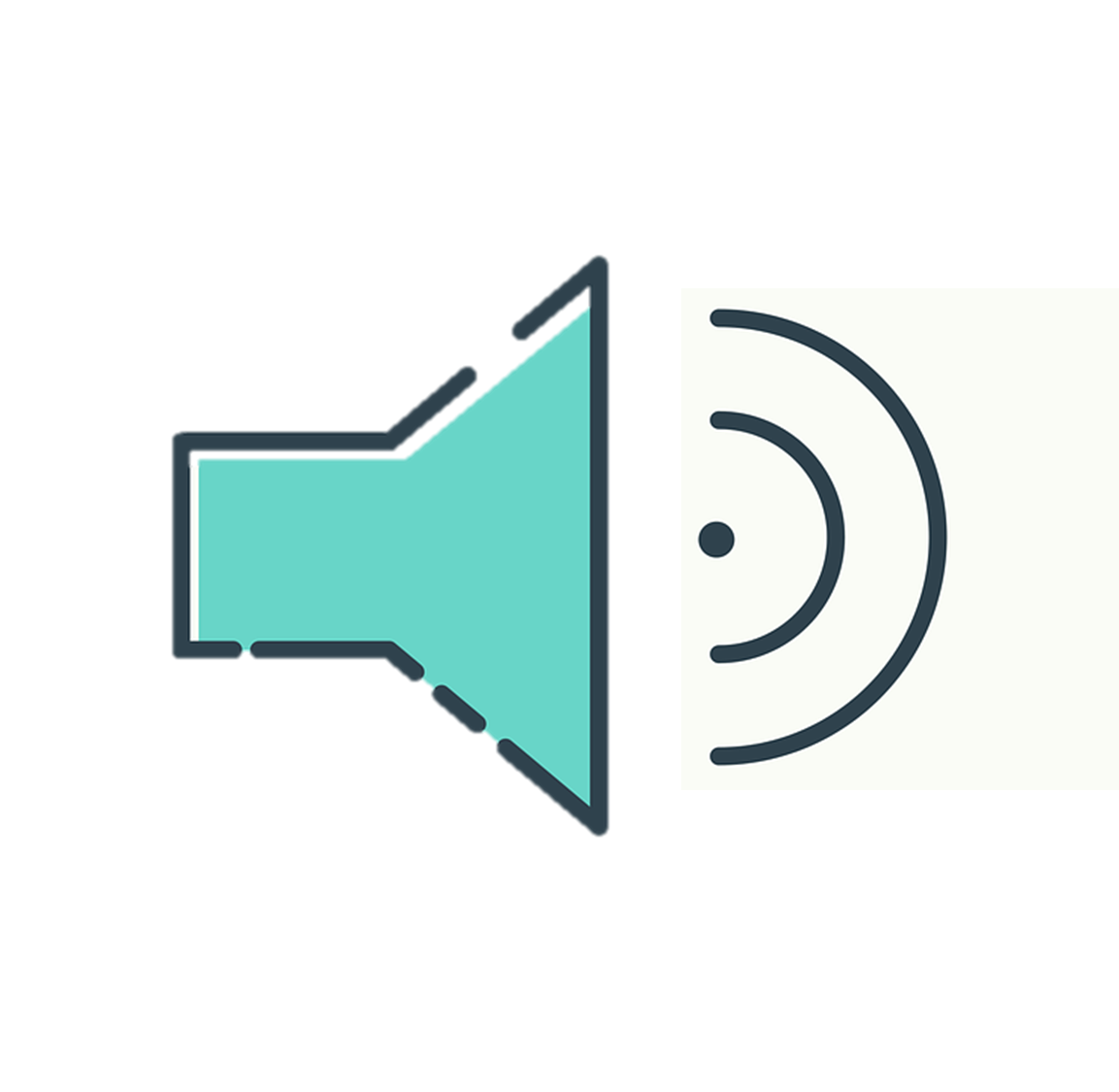 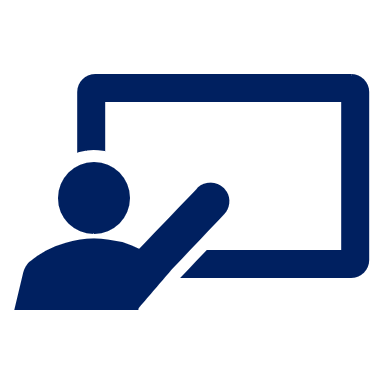 Follow up 4b:
¿Qué imagen es?
Escribe el adjetivo en inglés
Escucha y escribe el objeto.
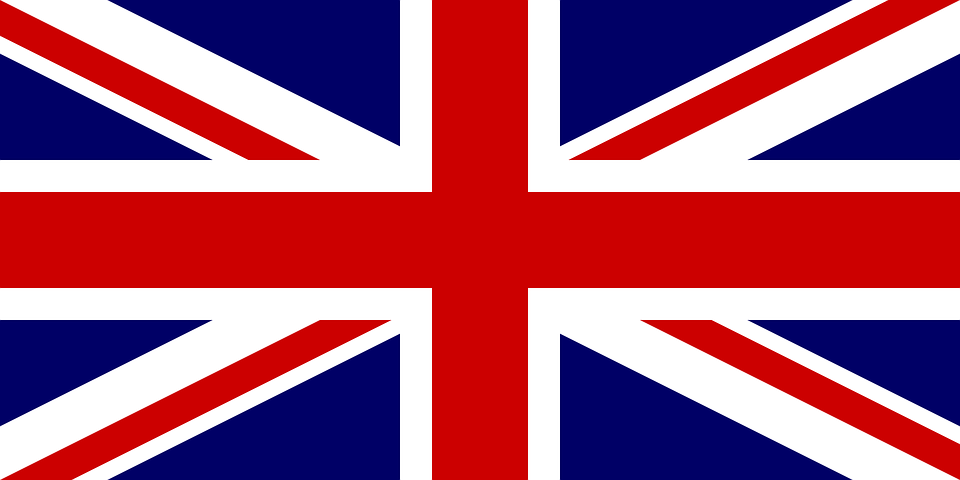 1
escuchar
3 bolsas
white
A
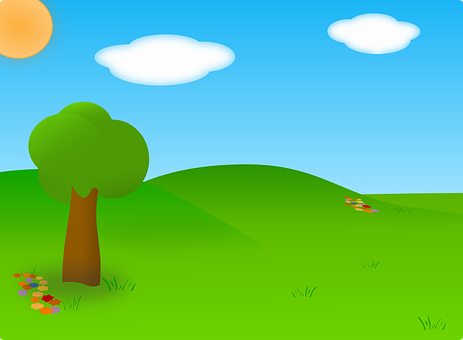 B
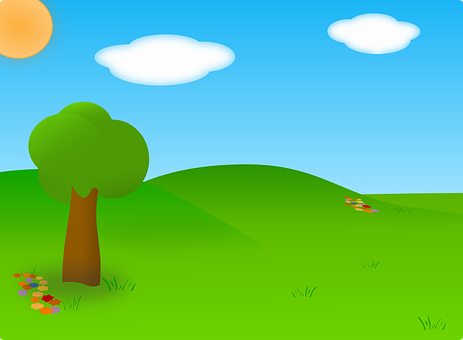 2
8 pelotas
incredible
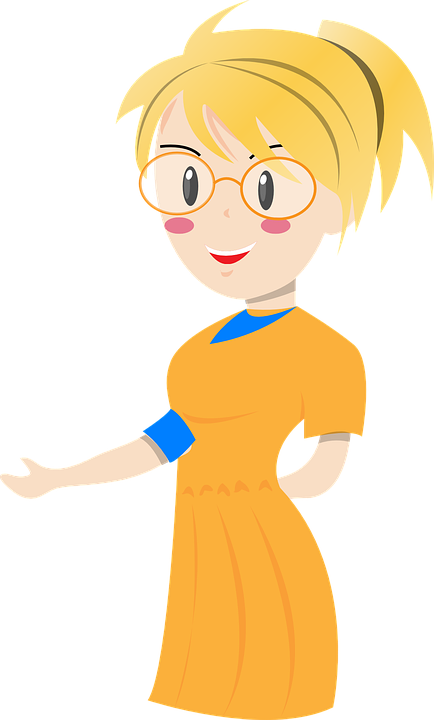 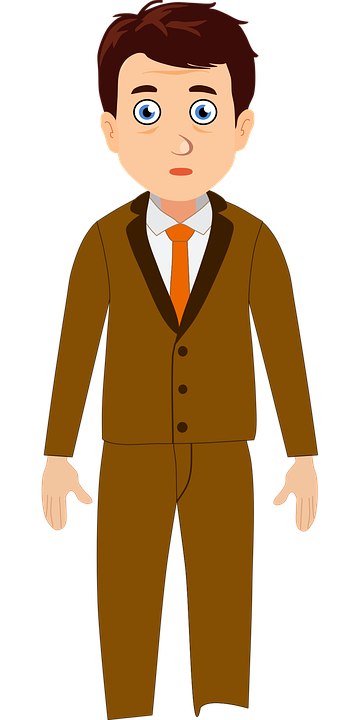 strong
2 personas
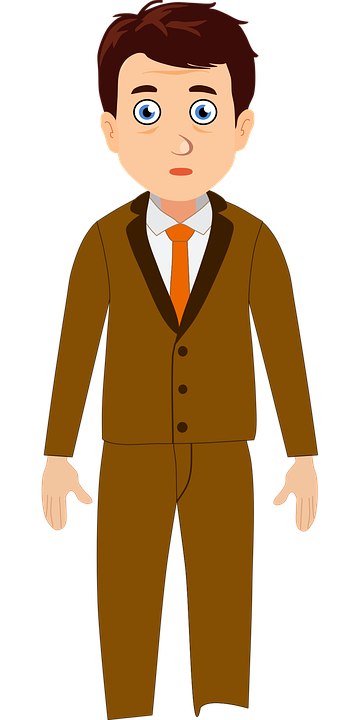 3
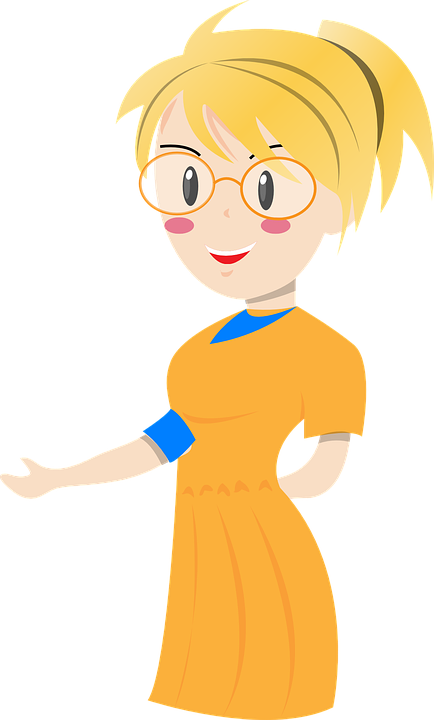 4 cuadernos
yellow
4
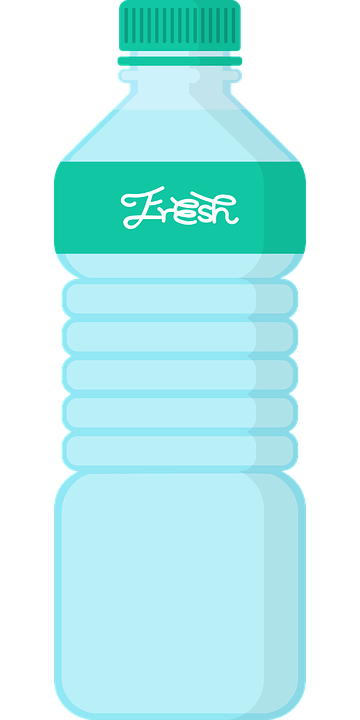 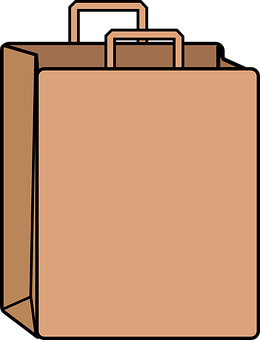 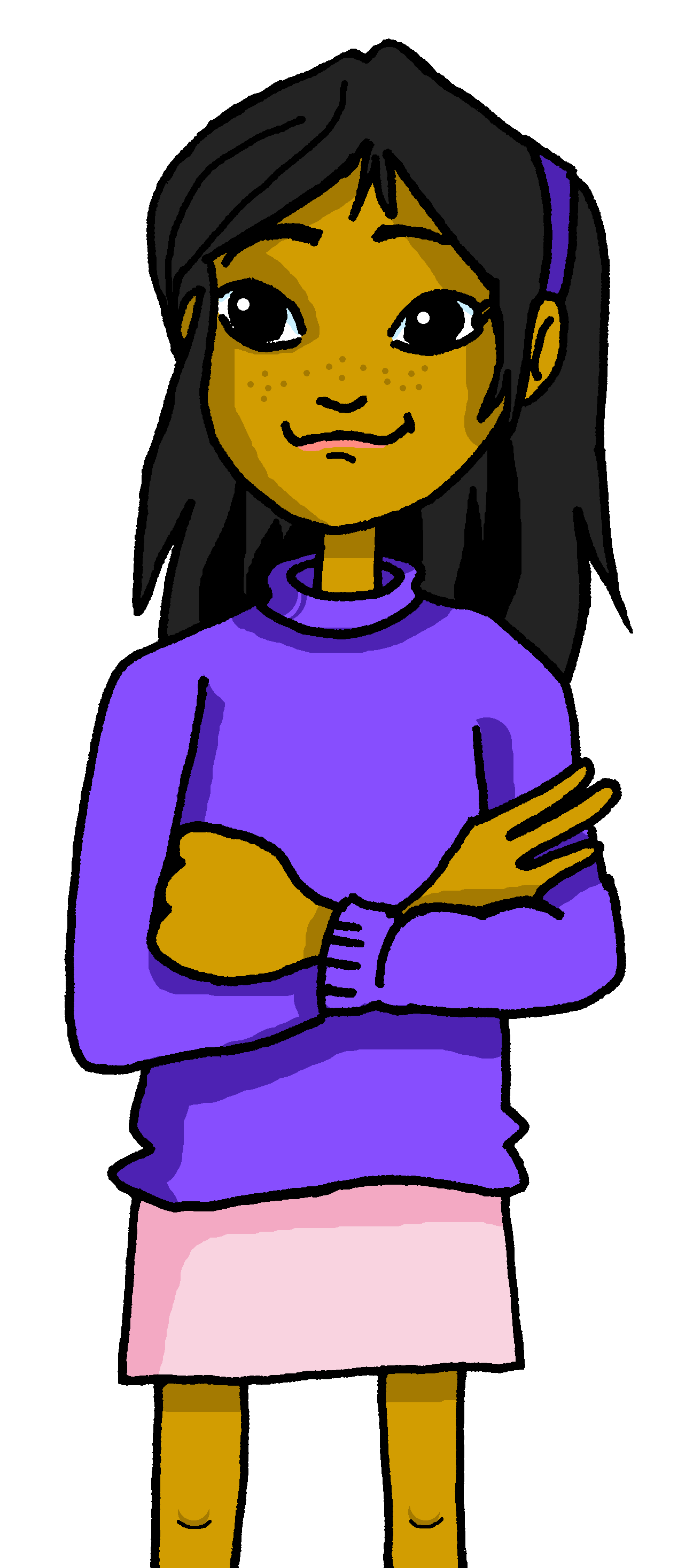 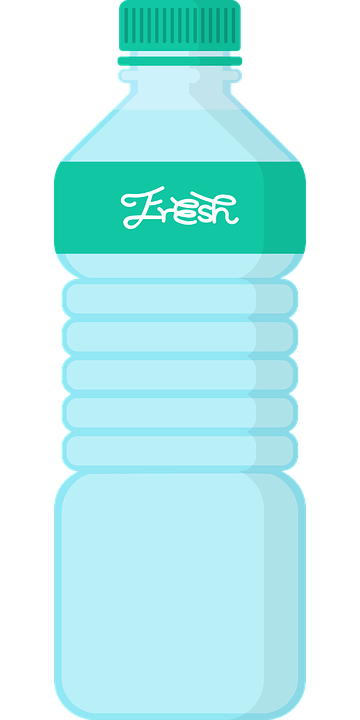 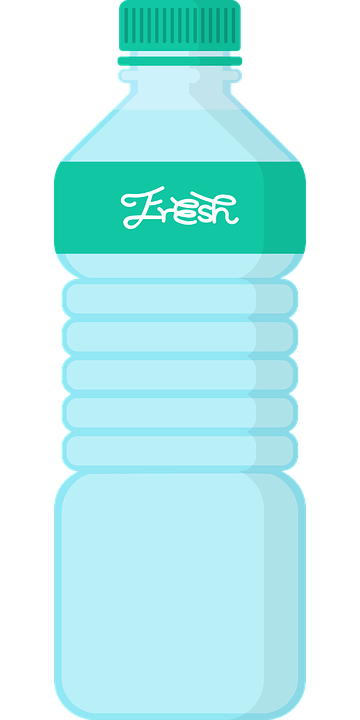 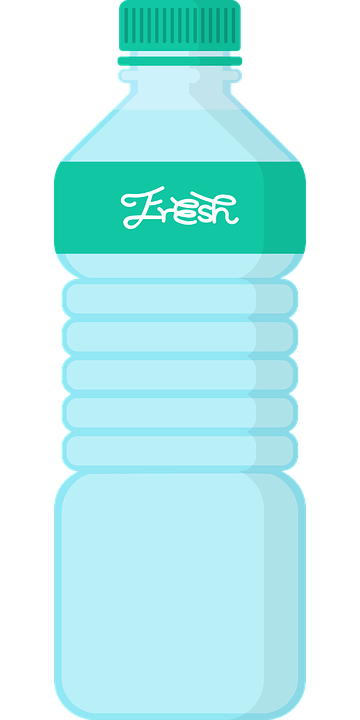 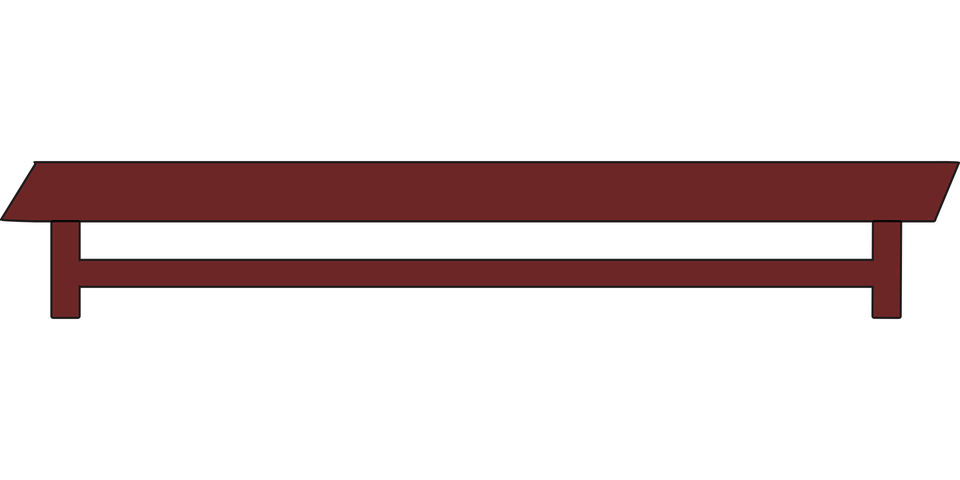 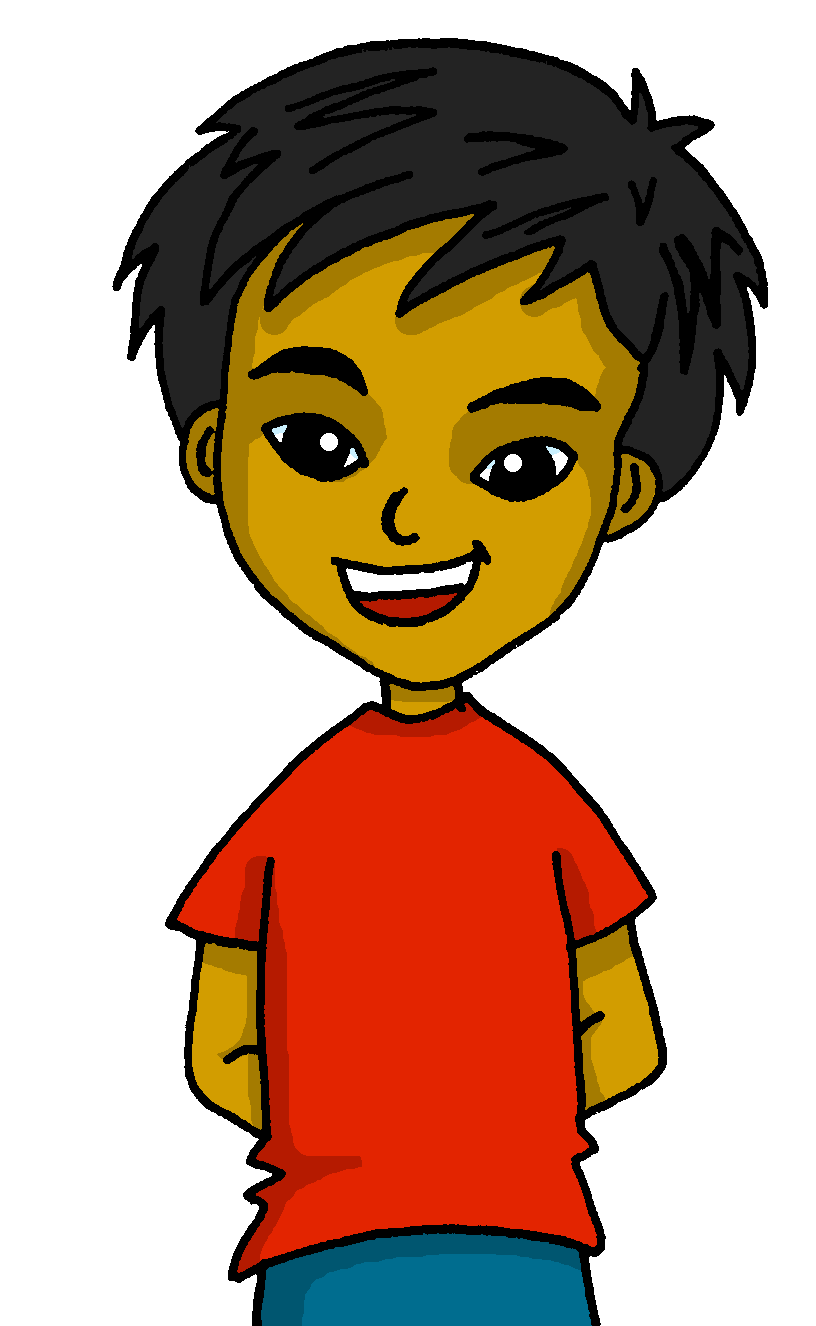 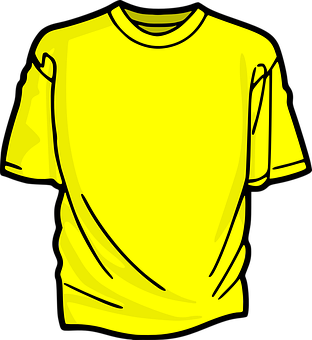 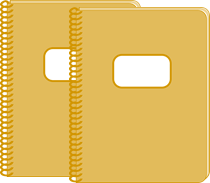 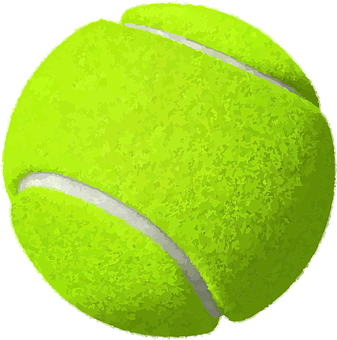 healthy
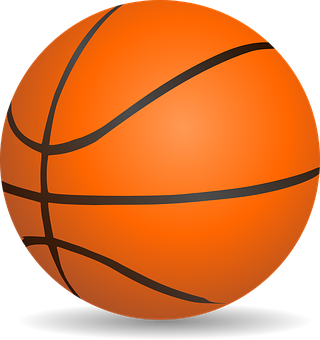 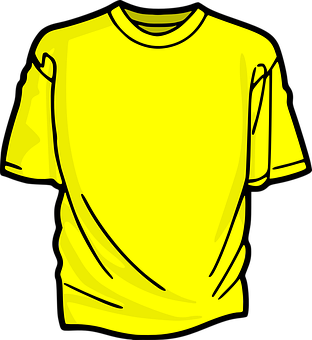 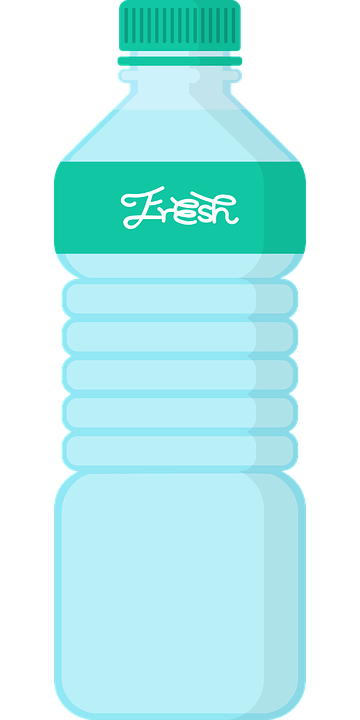 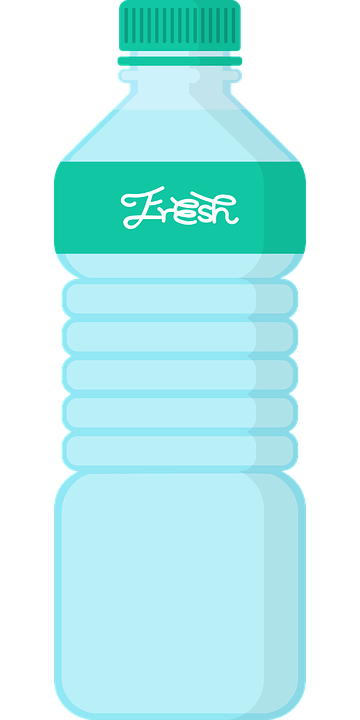 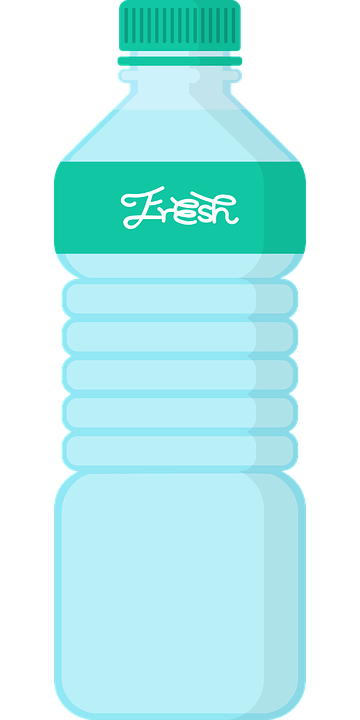 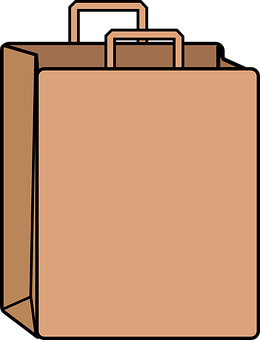 4 botellas
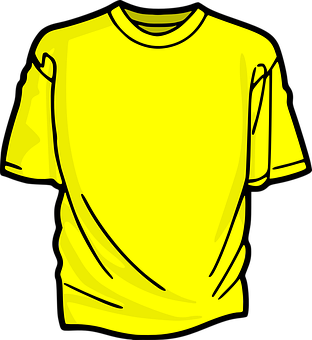 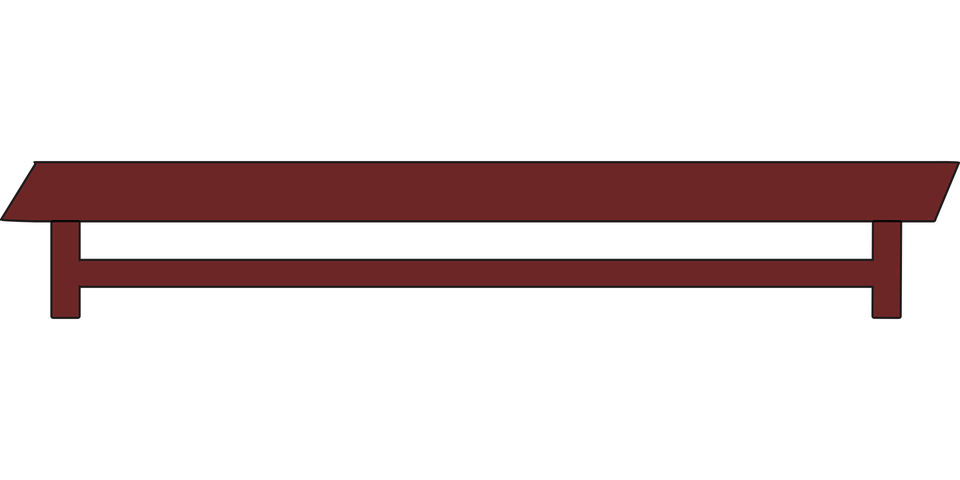 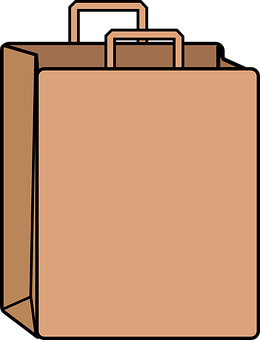 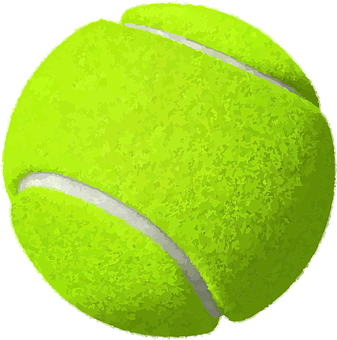 5
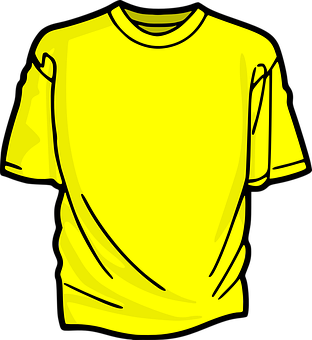 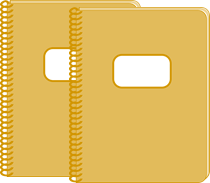 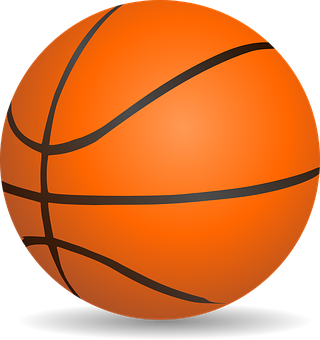 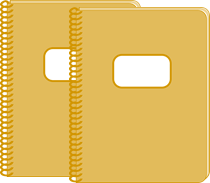 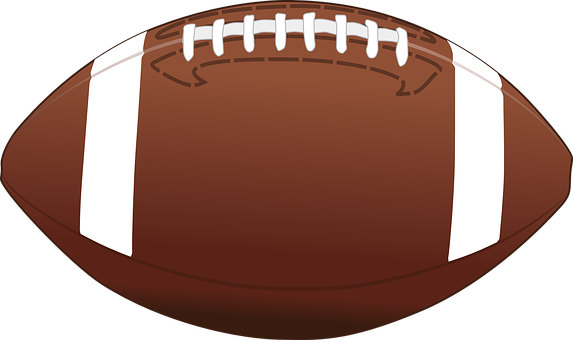 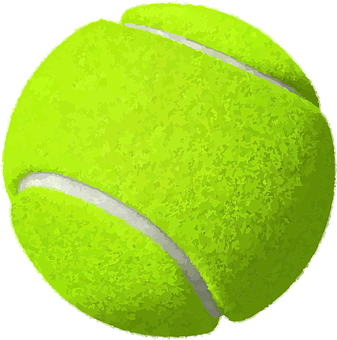 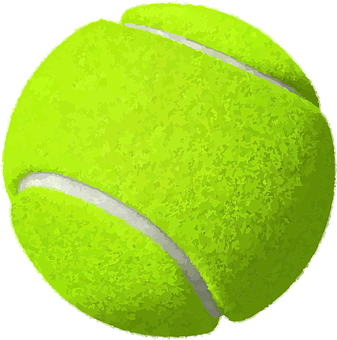 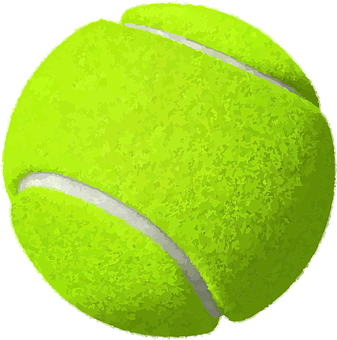 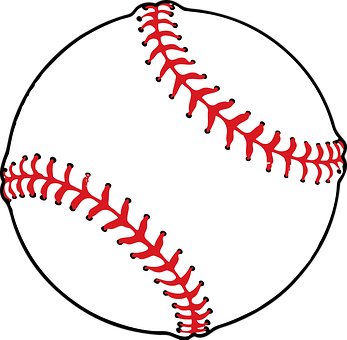 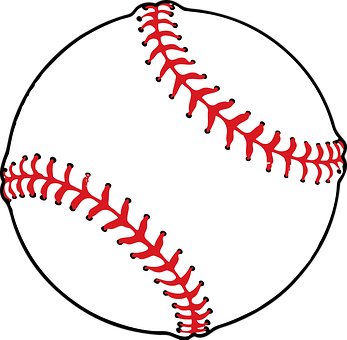 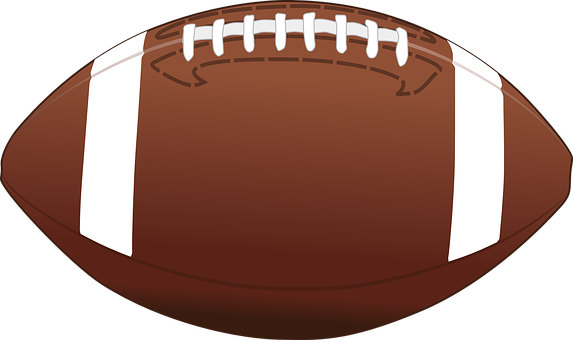 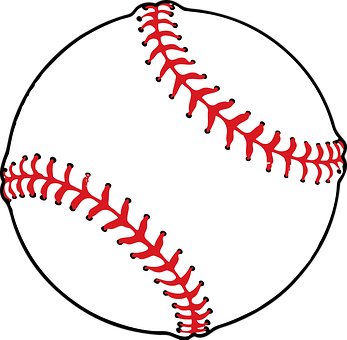 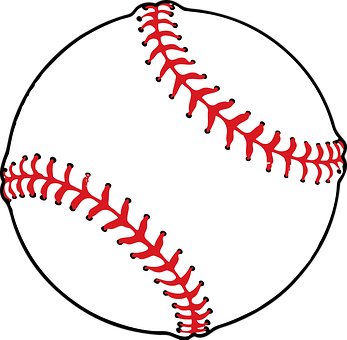 C
D
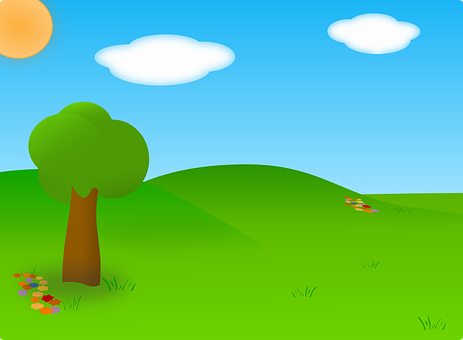 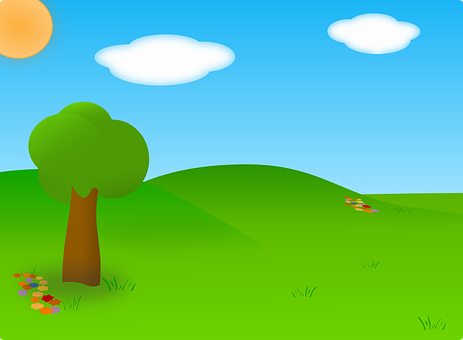 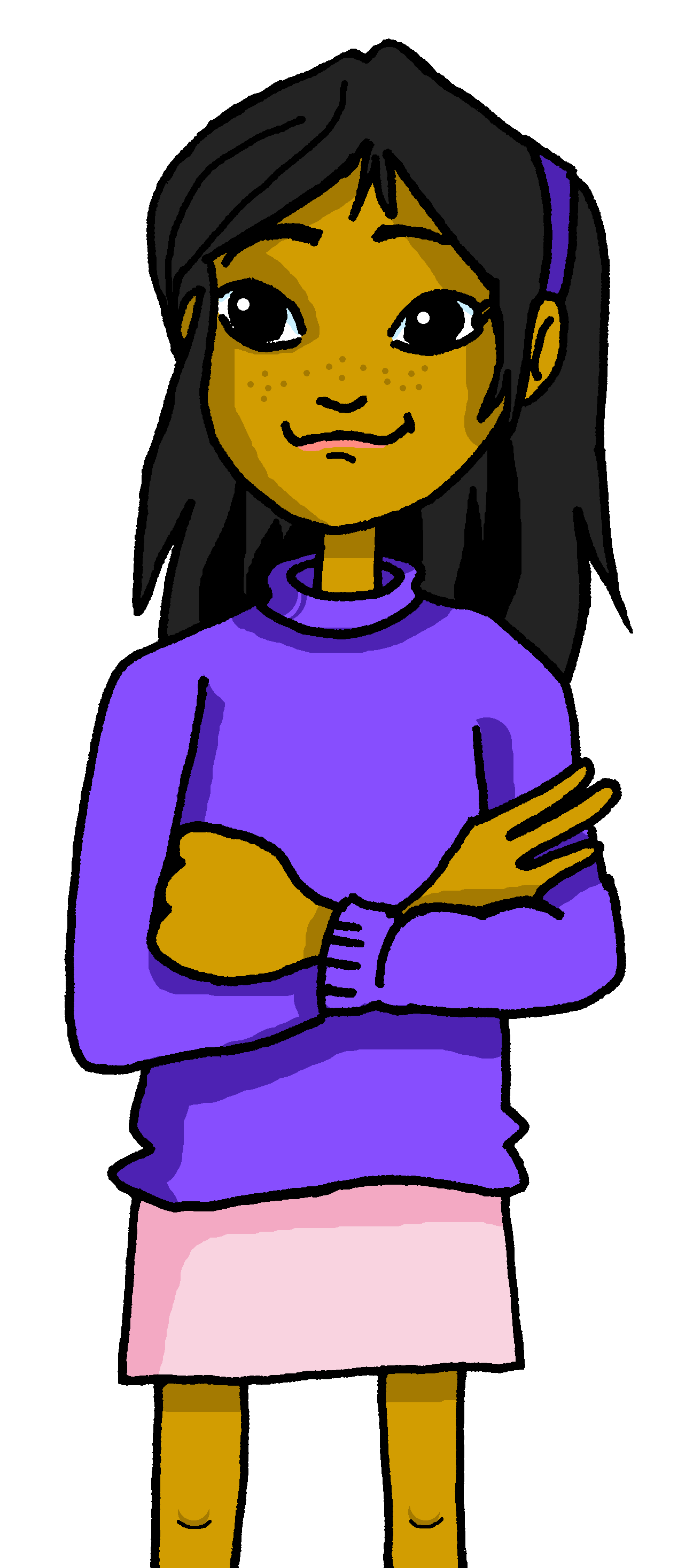 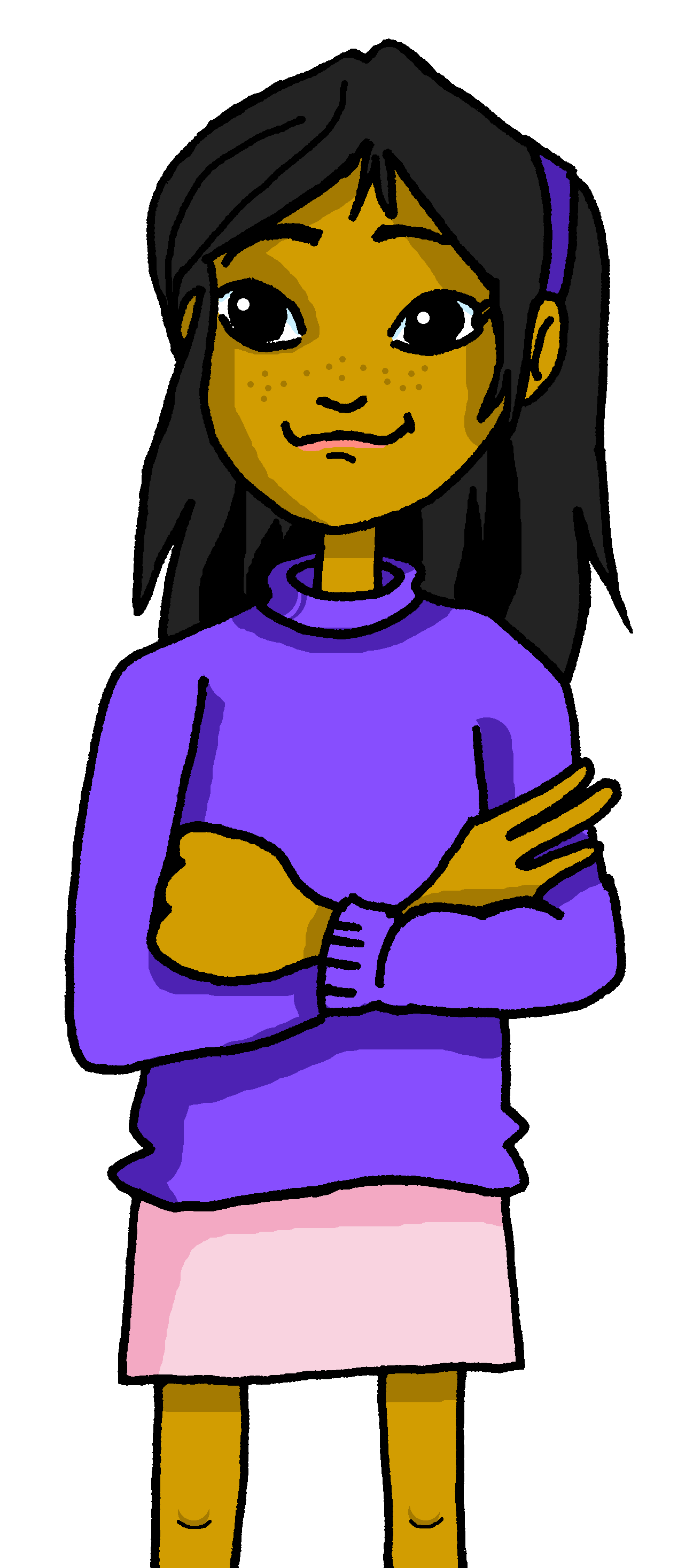 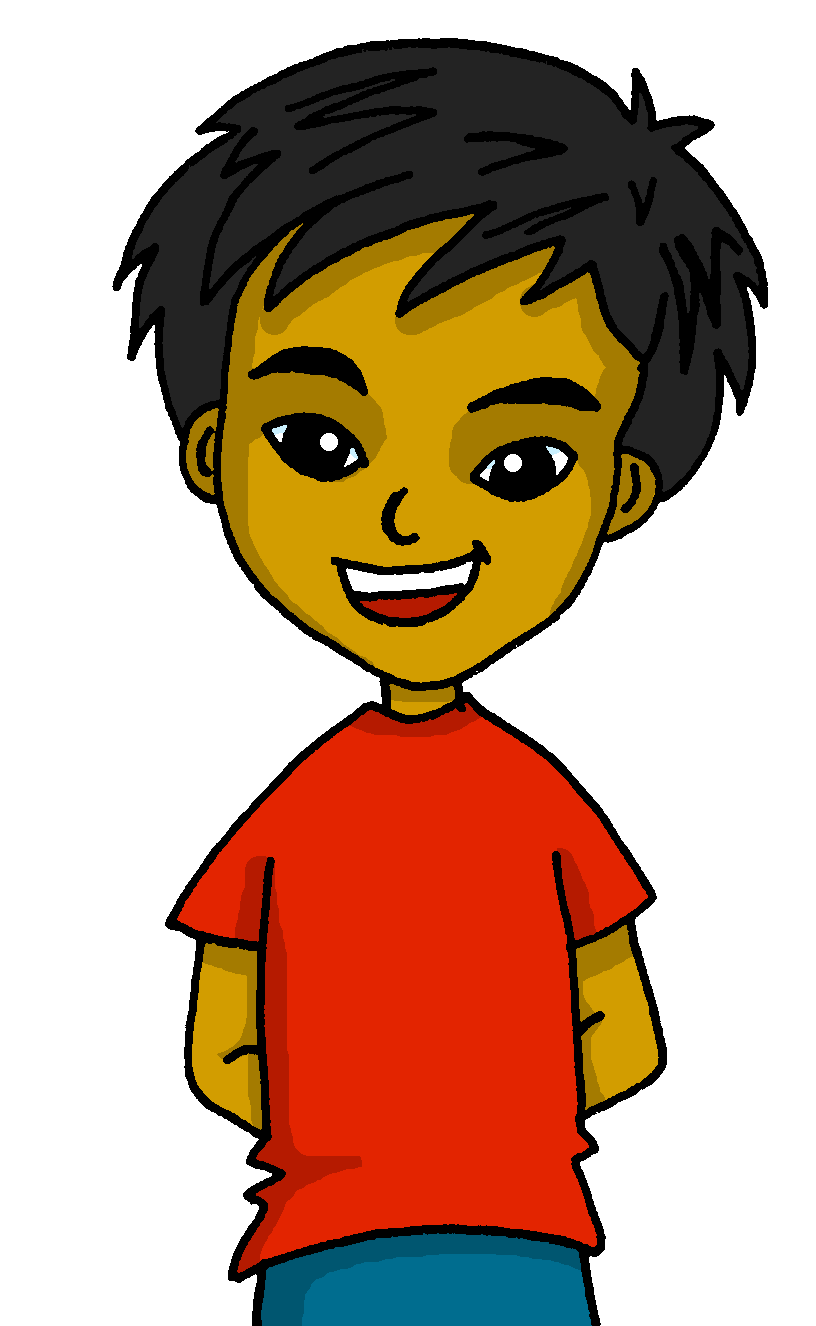 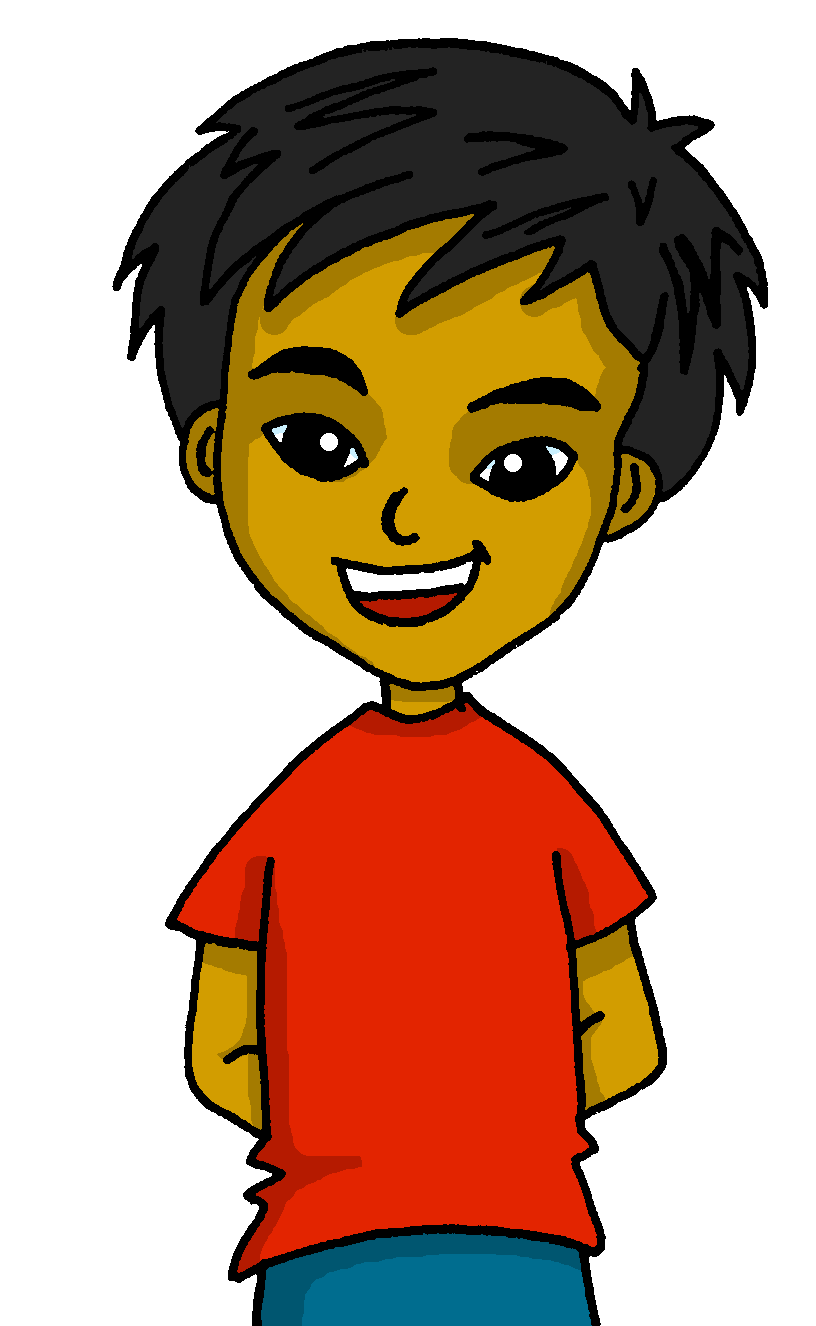 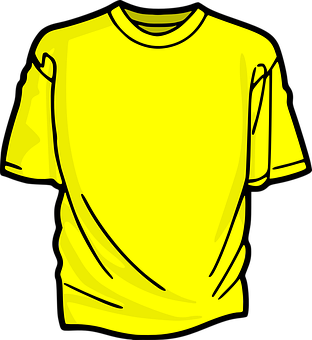 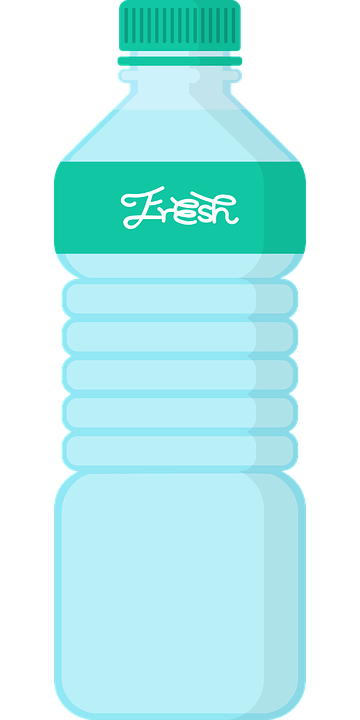 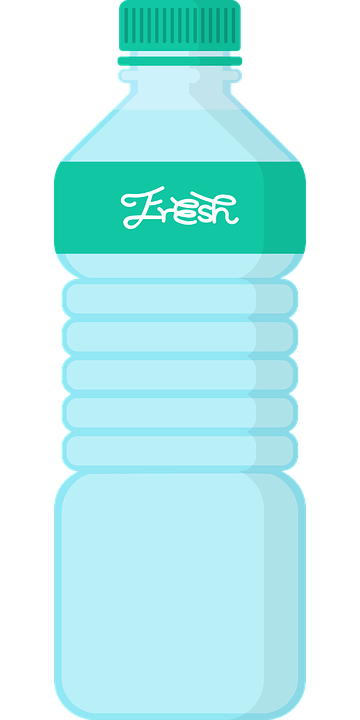 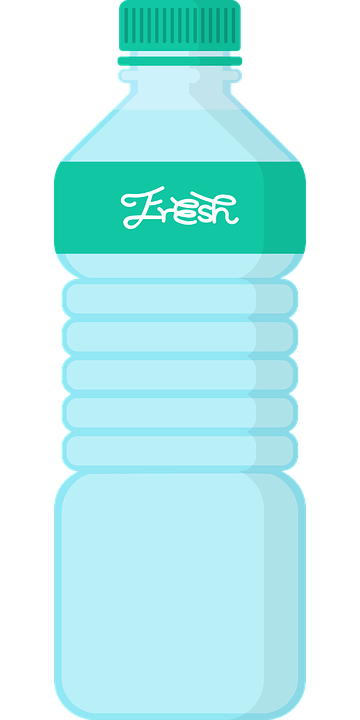 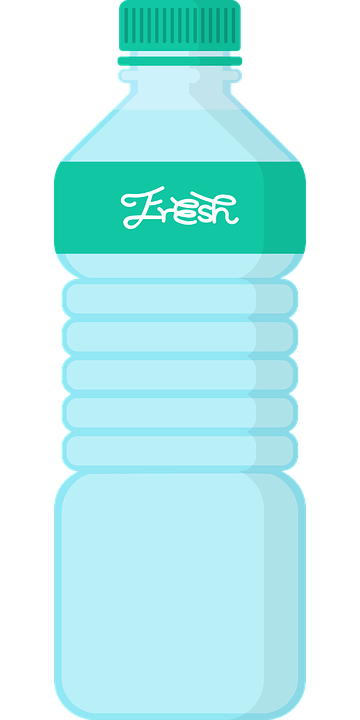 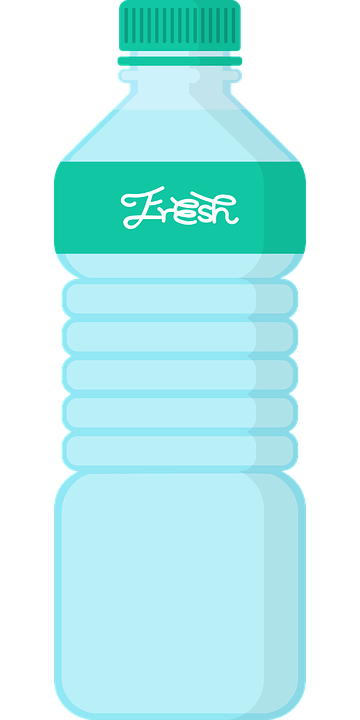 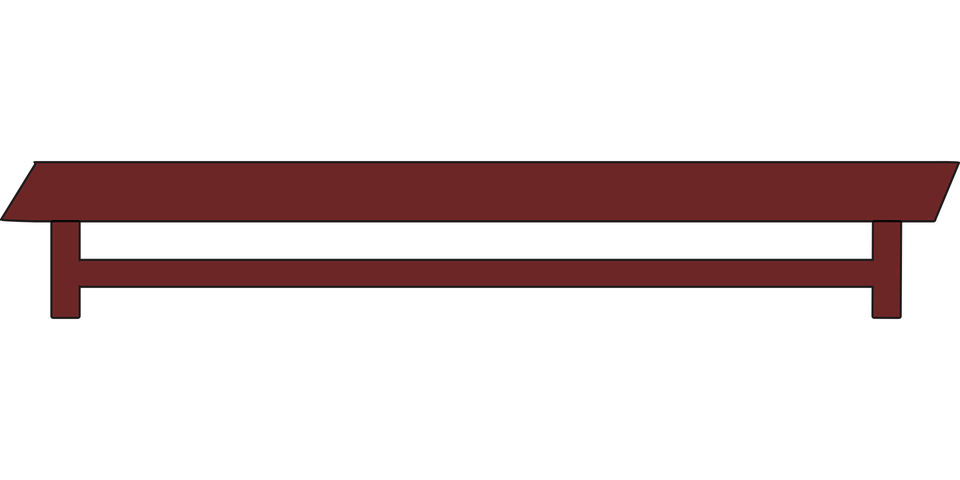 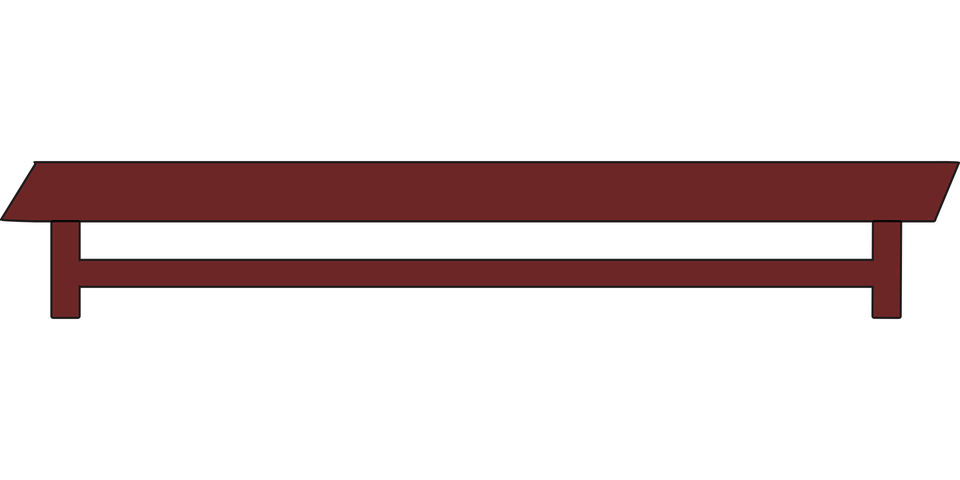 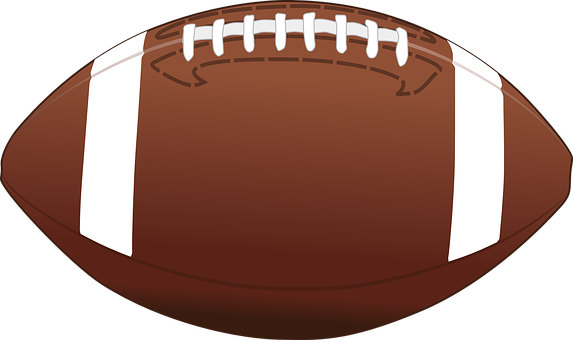 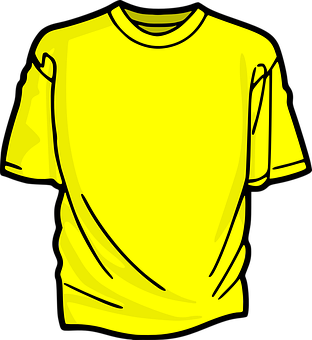 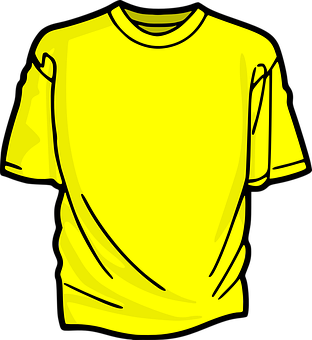 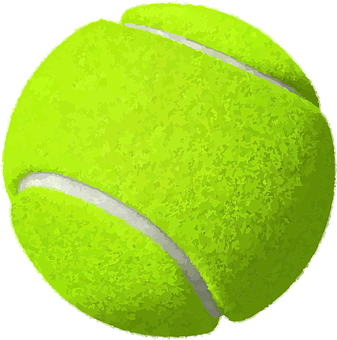 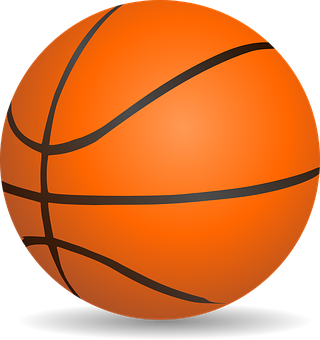 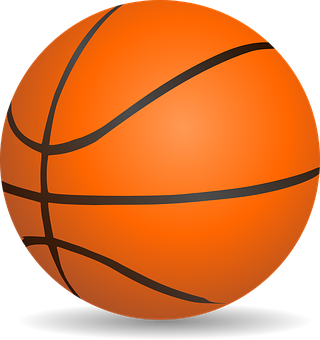 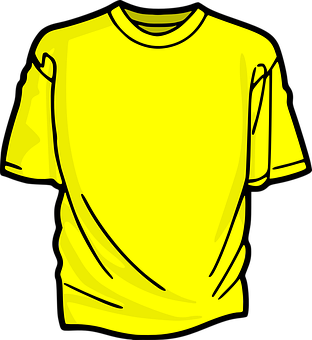 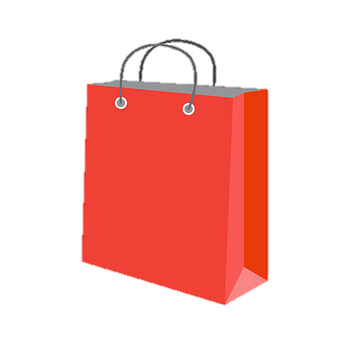 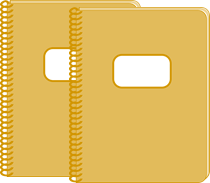 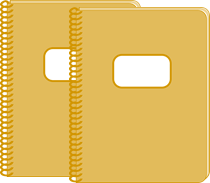 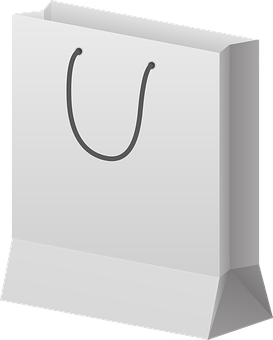 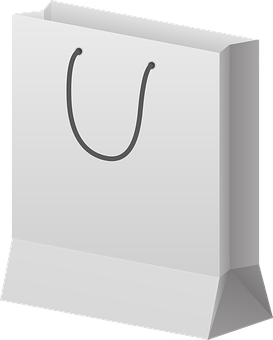 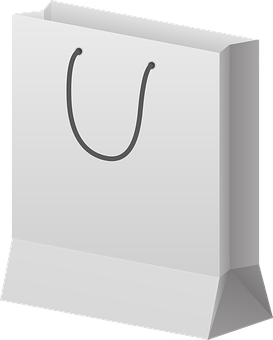 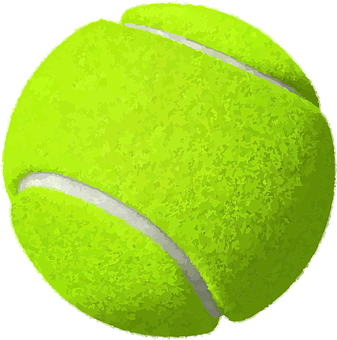 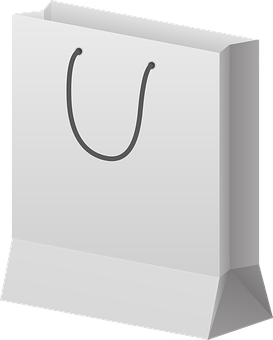 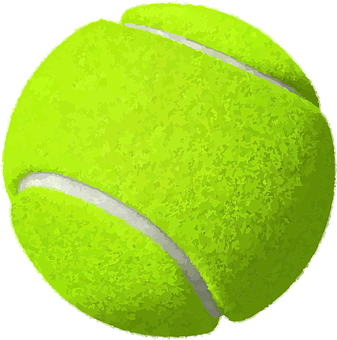 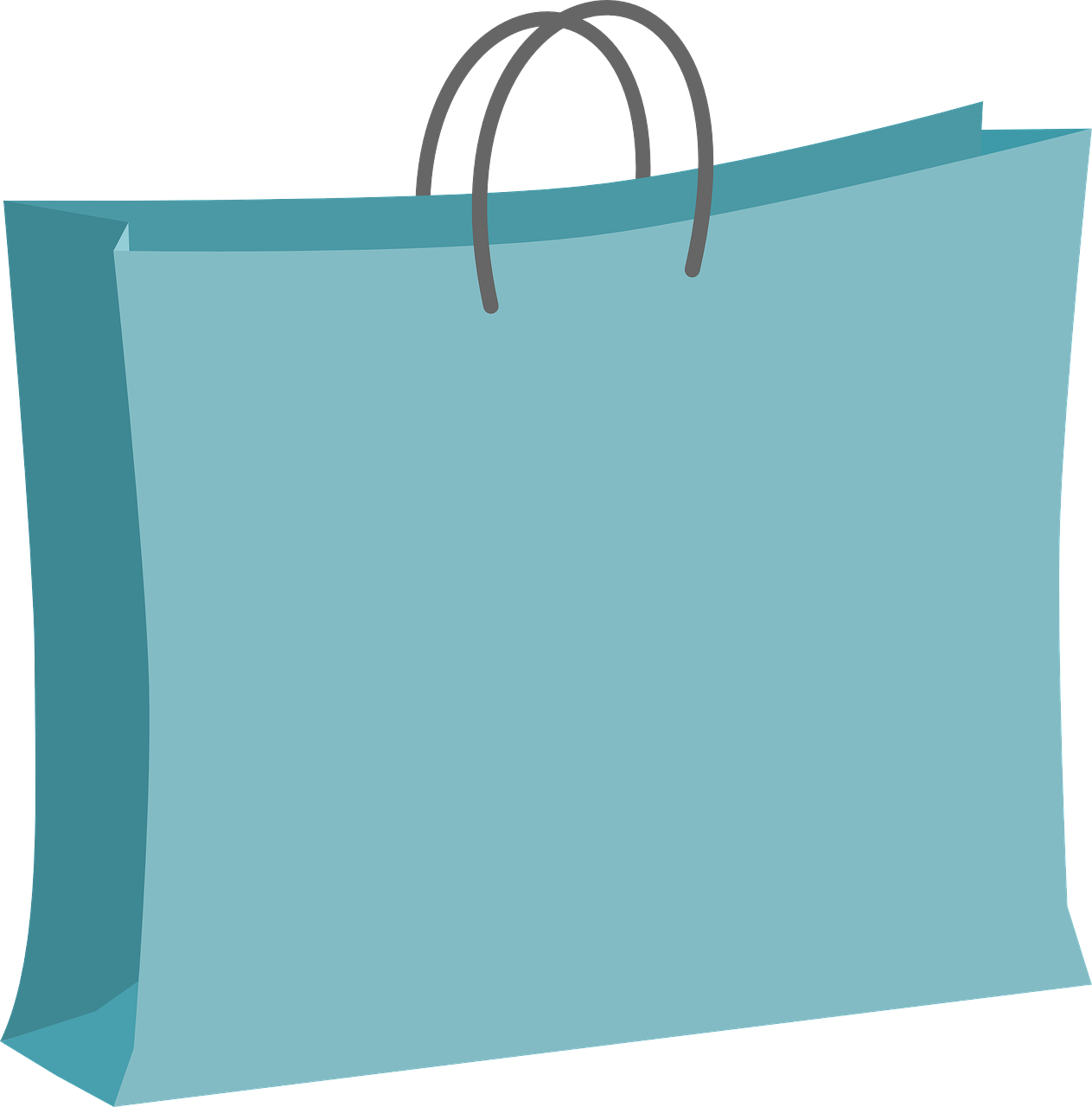 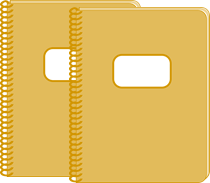 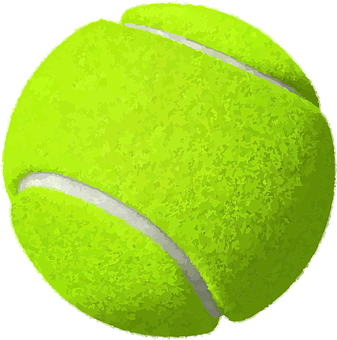 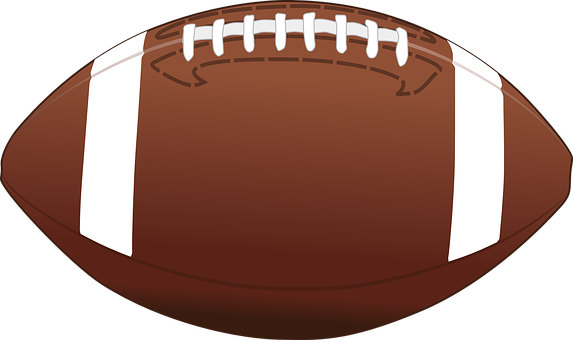 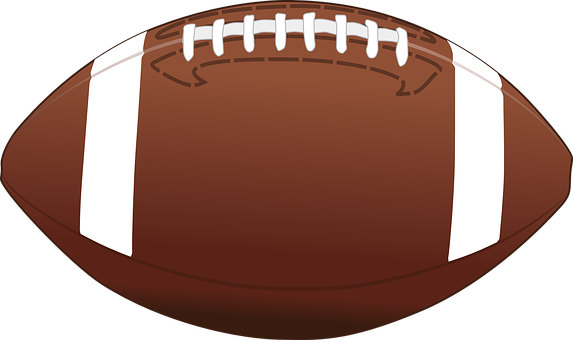 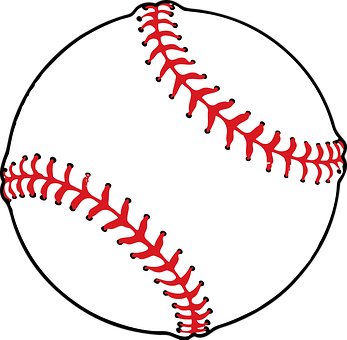 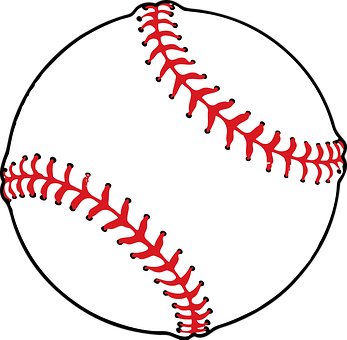 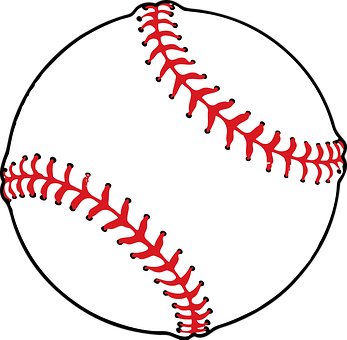 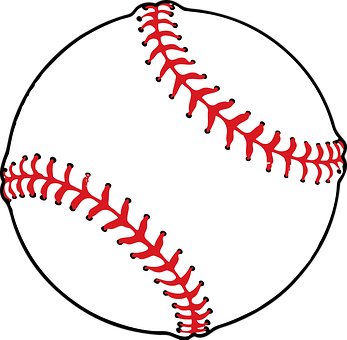 [Speaker Notes: Timing: 5 minutes [2 slides]

Aim: to practise aural comprehension of numbers, nouns and adjectives from this week in a longer context.

Procedure:
Read the instructions in Spanish. 
Tell students they need to identify the photo that is going to be described. You might want to recap some of the key nouns introduced in the lesson (botella, camiseta, pelota, mochila, cuaderno) as well as “niños” & “profesores” and write the 5 objects mentioned. 
Click on each number button to play each of the sentences.
Click to bring up answers.

Part 2
1. Pupils listen x1 and note down the adjective use to describe each item, in English.
2. Click to bring up instruction and ask pupils to identify the photo being described. 
3. Click to make B, C and D disappear. 


Transcript
Hay tres bolsas. Son blancas.Hay ocho pelotas. Son increíbles.Hay dos personas. Son fuertes.
Hay cuatro cuadernos. Son amarillos.Hay cuatro botellas. Son sanas.]
Follow up 4c:
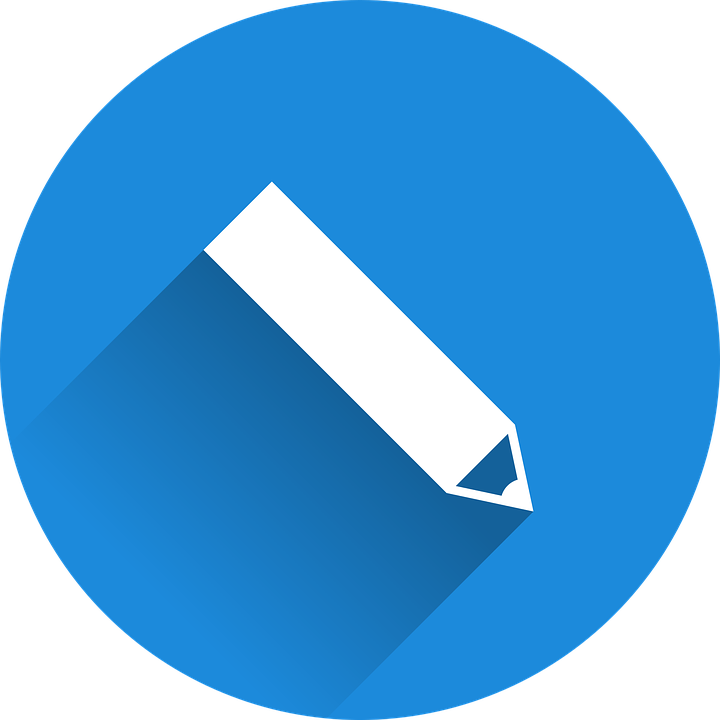 Escribe frases.
Use ‘hay’,  ‘son’ and the correct ending for the adjectives.
Choose A or B.
escribir
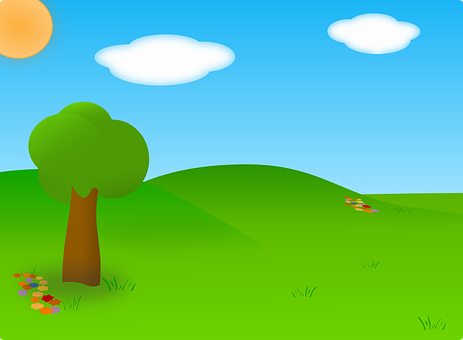 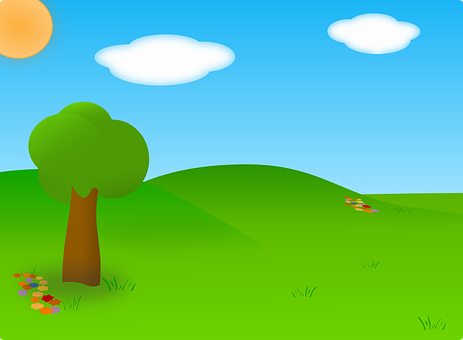 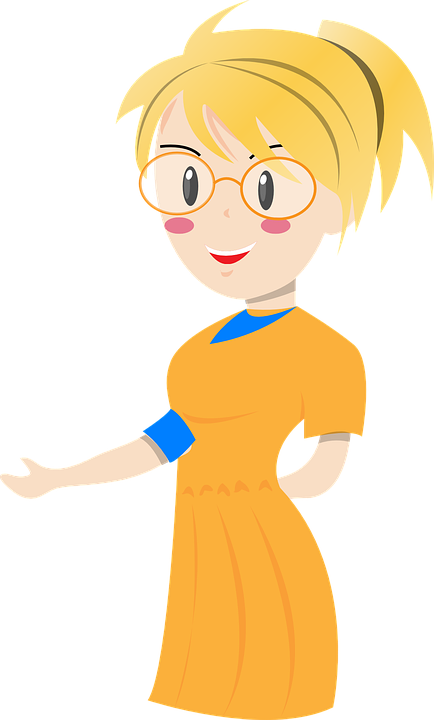 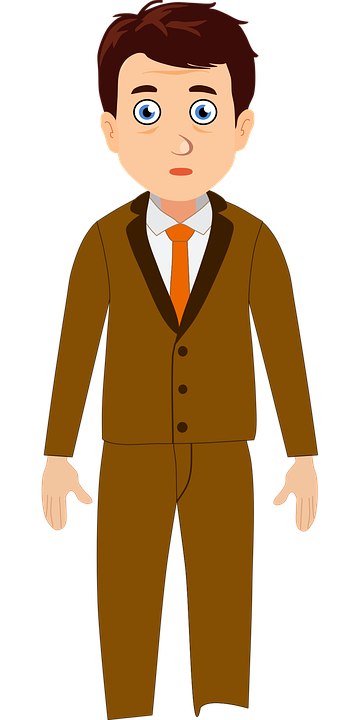 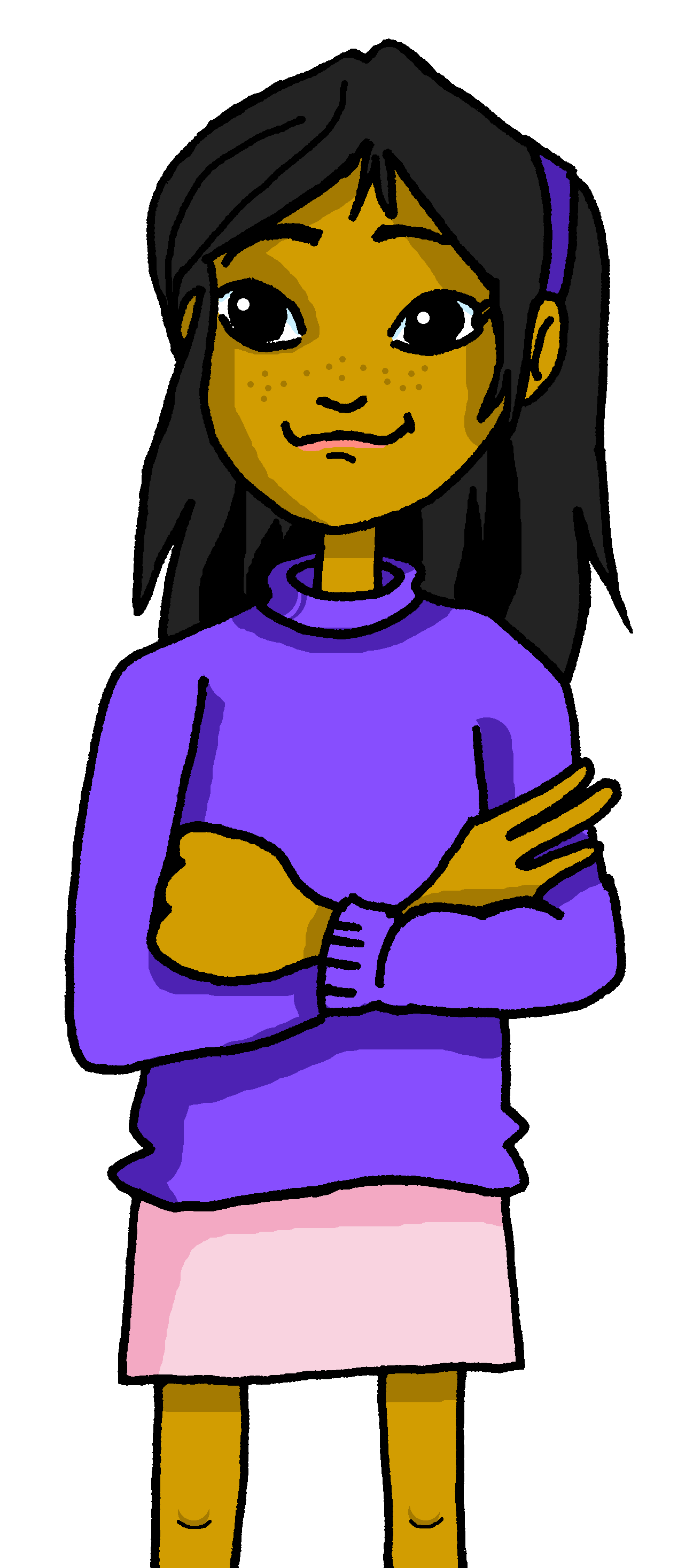 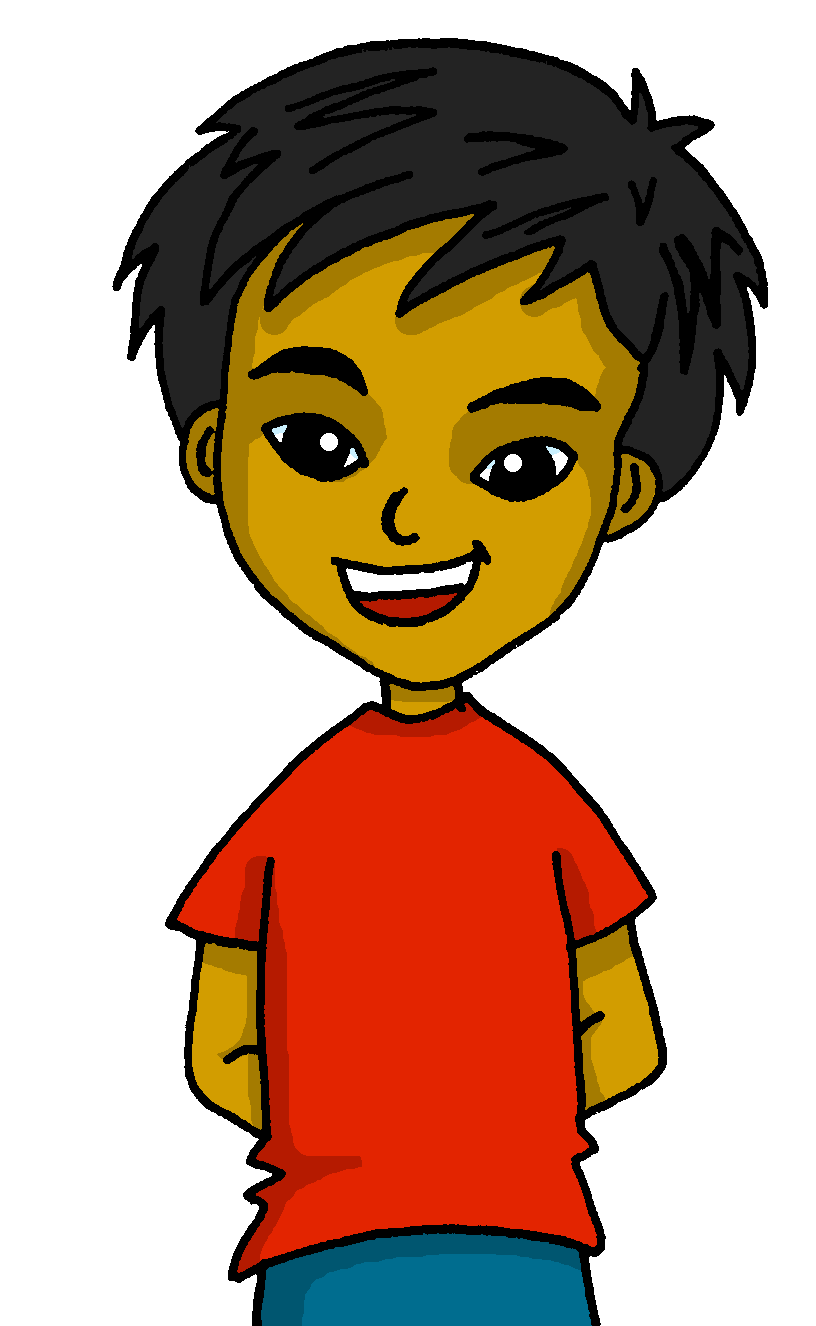 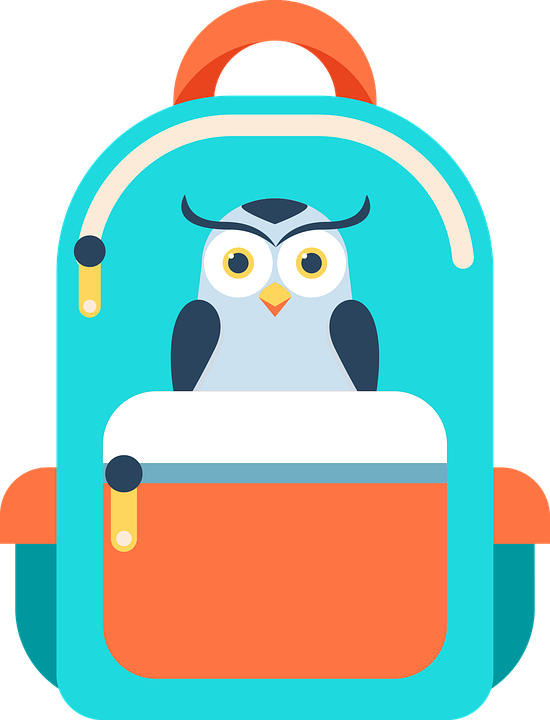 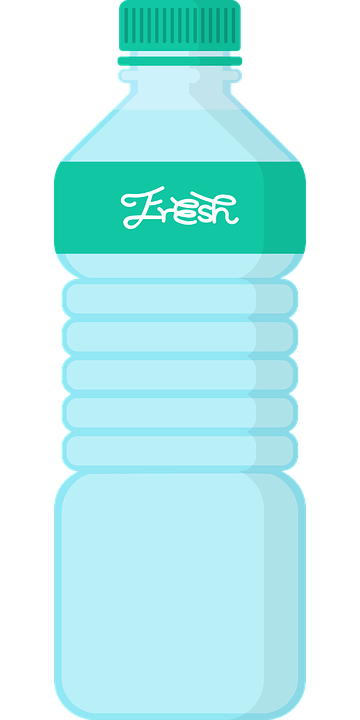 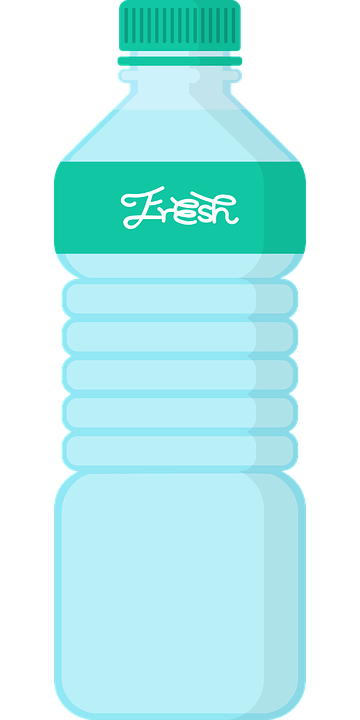 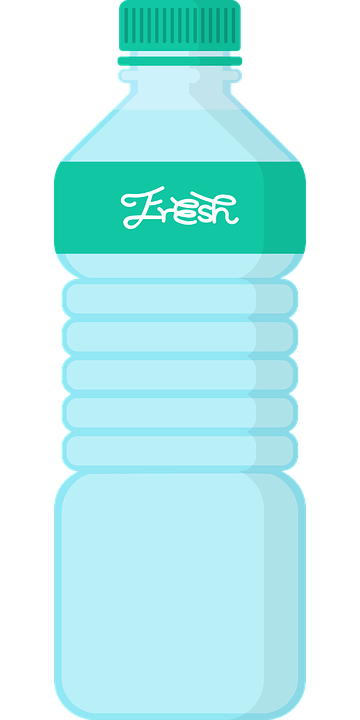 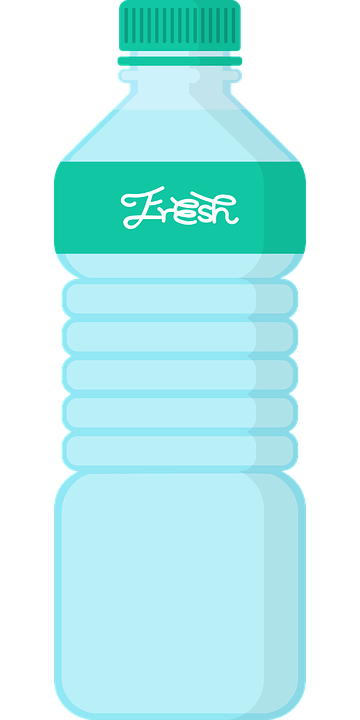 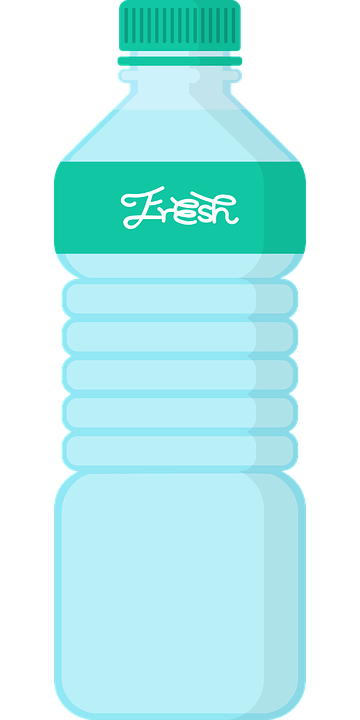 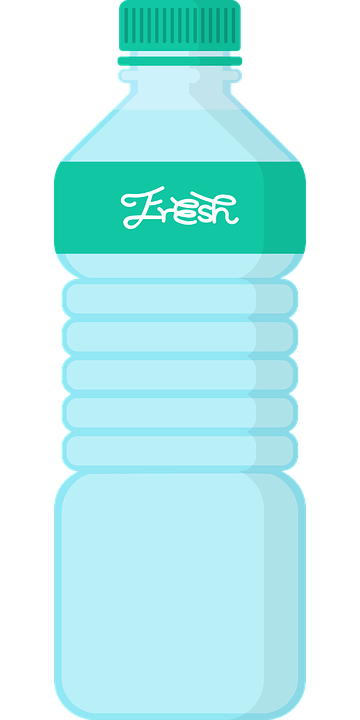 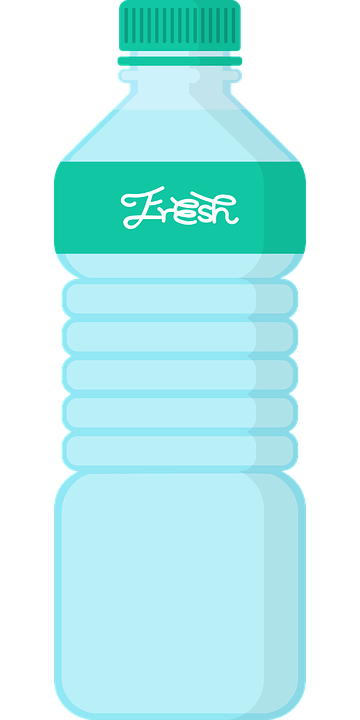 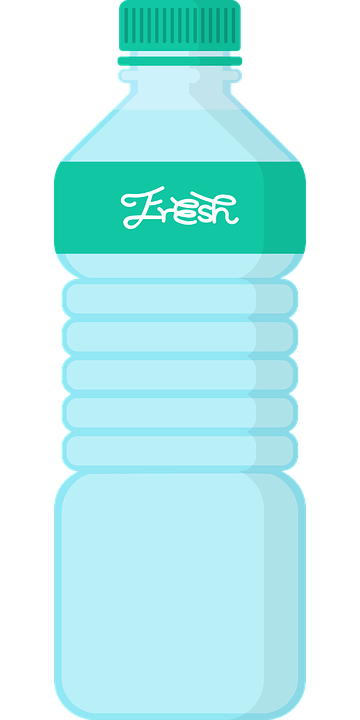 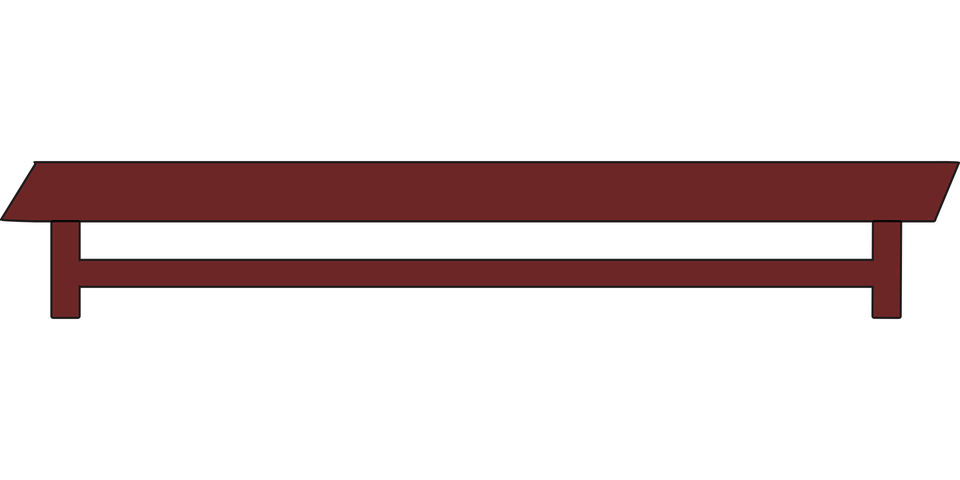 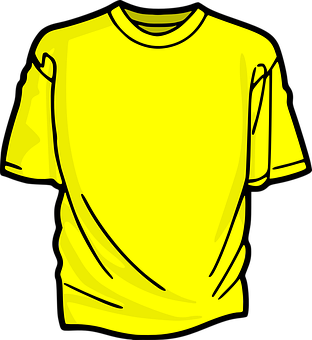 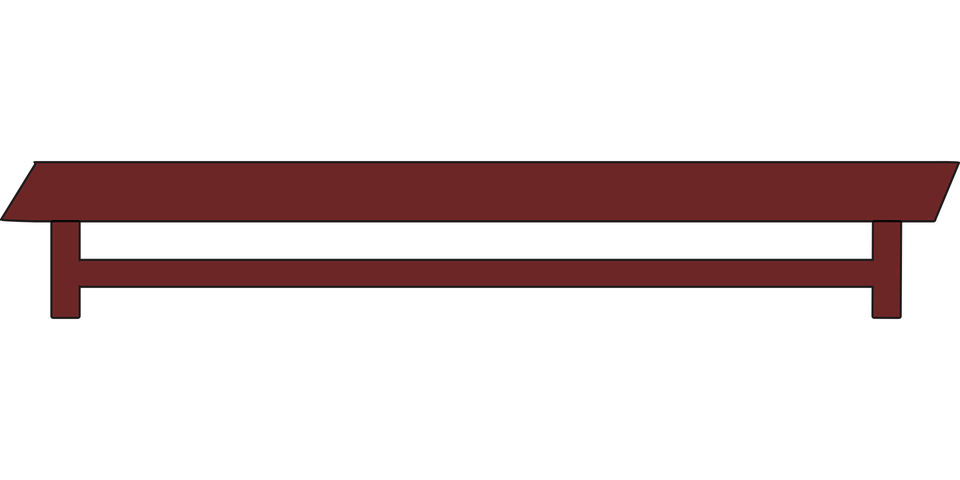 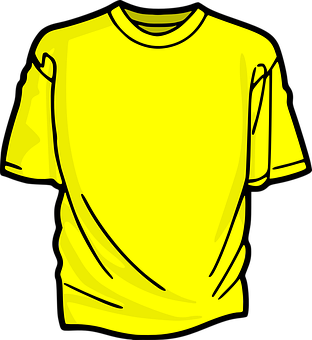 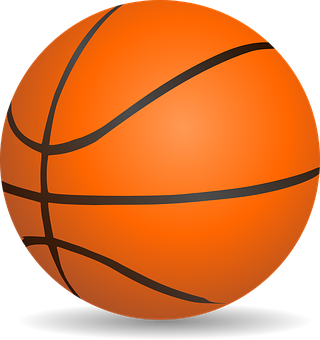 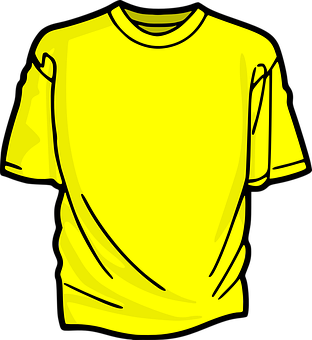 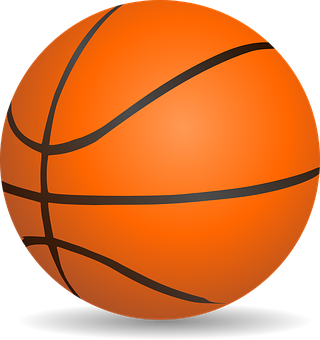 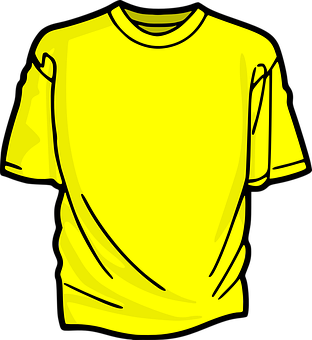 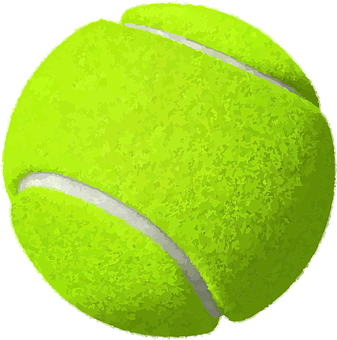 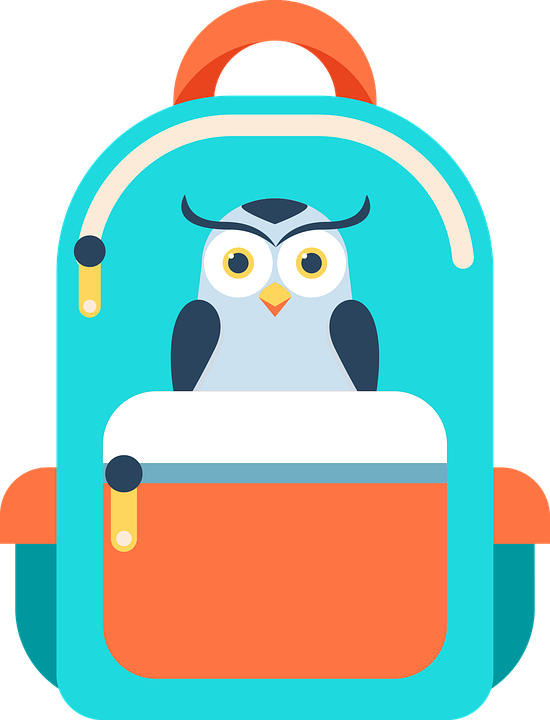 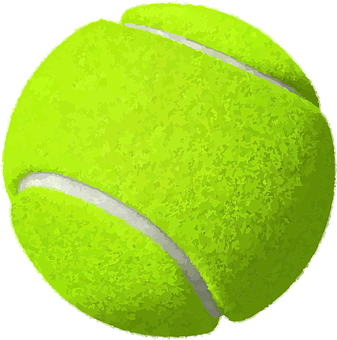 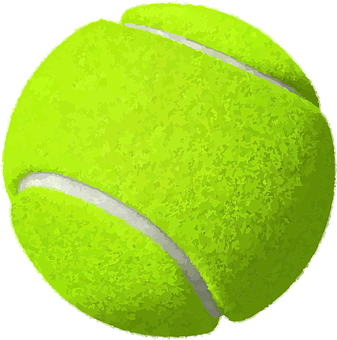 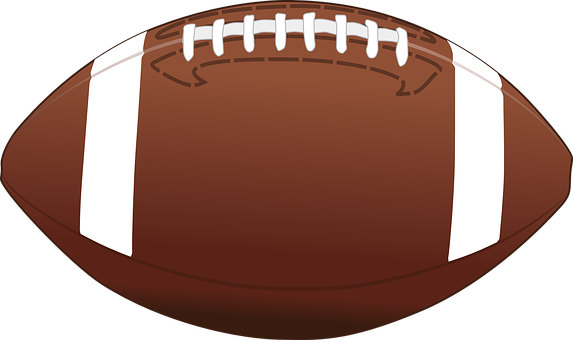 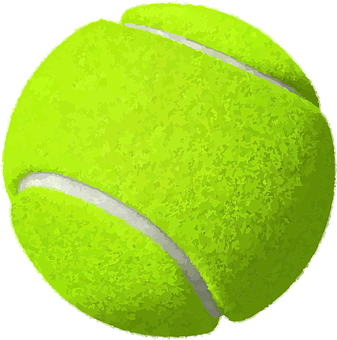 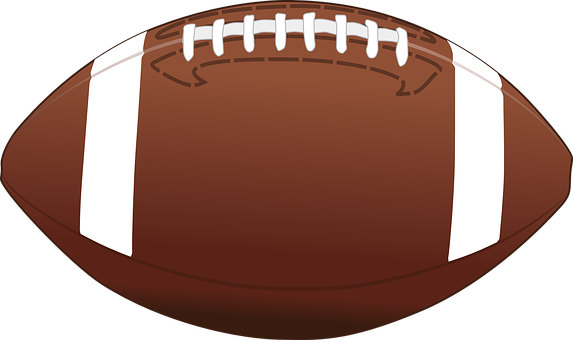 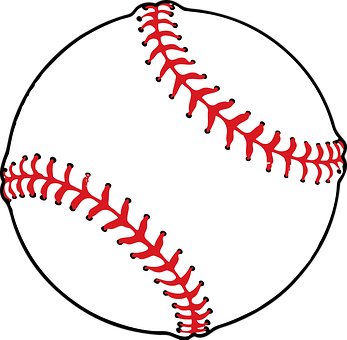 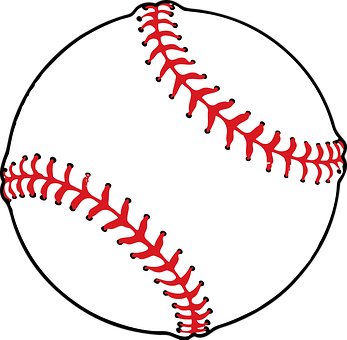 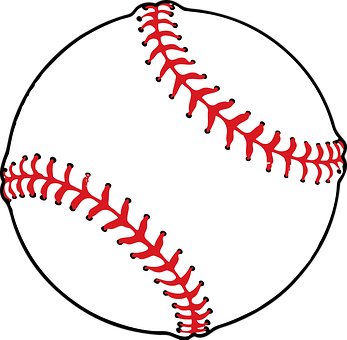 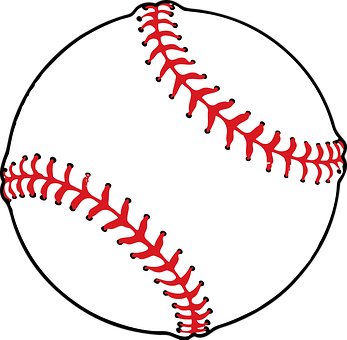 A
blue, important, strong, perfect
B
able, yellow, essential, easy
Hay 2 niños.
Son capaces.
Hay 2 profesores.
Son fuertes.
Son amarillas.
Hay 2 camisetas.
Hay 4 botellas.
Son importantes.
Son  esenciales.
Hay 4 botellas.
Hay 2 camisetas.
Son  azules.
Hay 6 pelotas.
Son  perfectas.
Hay 6 pelotas.
Son pequeñas.
[Speaker Notes: Timing: 5 minutes [for 4c]

Aim: to practise written production of  ‘son’ and ‘hay and known adjectives, including the use of correct adjectival agreement. 

Procedure:
Pupils select an altar picture (A or B) to describe.
They write two short sentences for each item, saying how many of it there are and what they are like, selecting one of the four adjectives each time.
Remind pupils to think about the form/spelling of the adjective and its connection to the noun.
Click to check answers.]
Follow up 5a :
Escribe en inglés: Can you get at least 15 points?
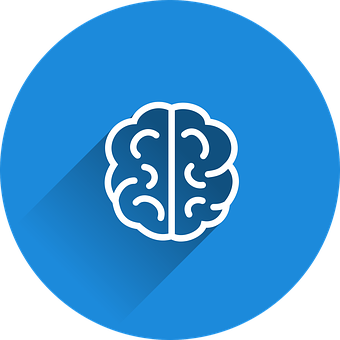 to take place
typical (fpl)
to accompany
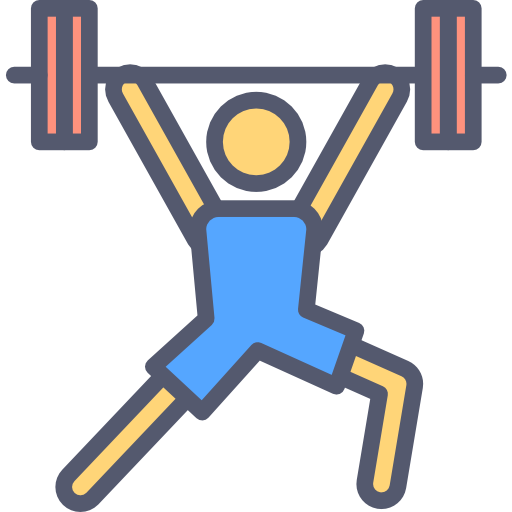 x3
(the) place
famous (mpl)
(the) music
(the) party
35
(the) concert
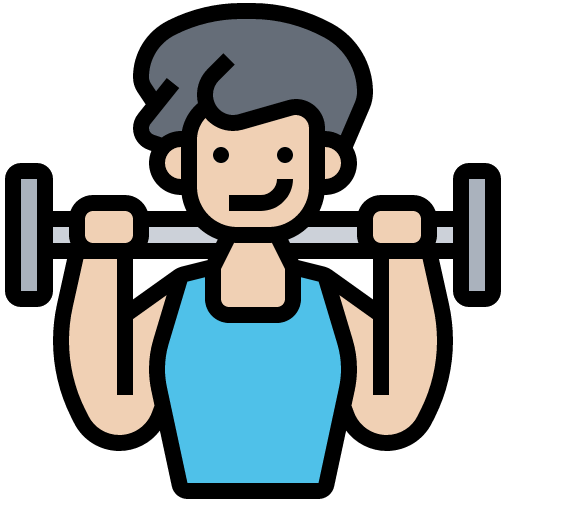 x2
19
13
27
How many? (fpl)
able (m/fpl)
difficult (m/fpl
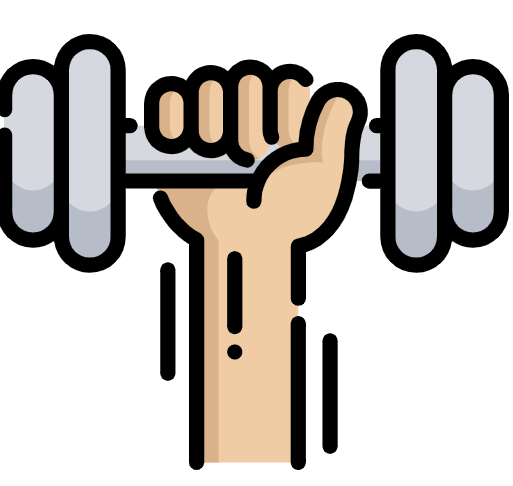 x1
easy (m/f)
able (m/f)
How many? (mpl)
[Speaker Notes: Timing: 5 minutes

Aim: to practise written comprehension of vocabulary for this week and previous weeks. 

Procedure:
1.  Pupils need to write the English for as many words as possible, aiming to get at least 15 points (but more if possible).
2. Click for English answers.]
Follow up 5b :
Escribe en español: Can you get at least 15 points?
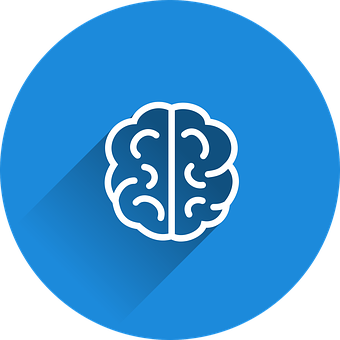 típicos
la música
el lugar
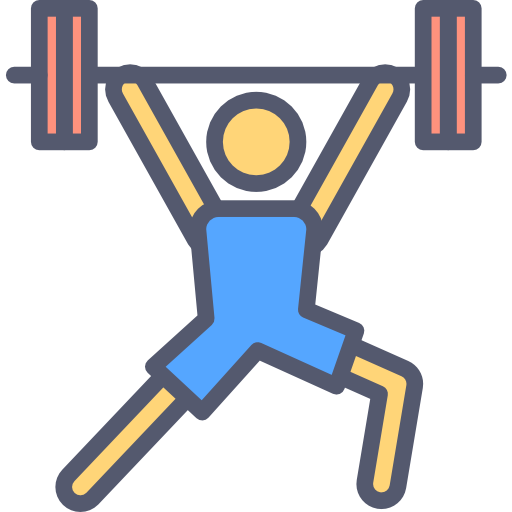 x3
acompañar
famosas
tener lugar
veintiuno
trece
dieciocho
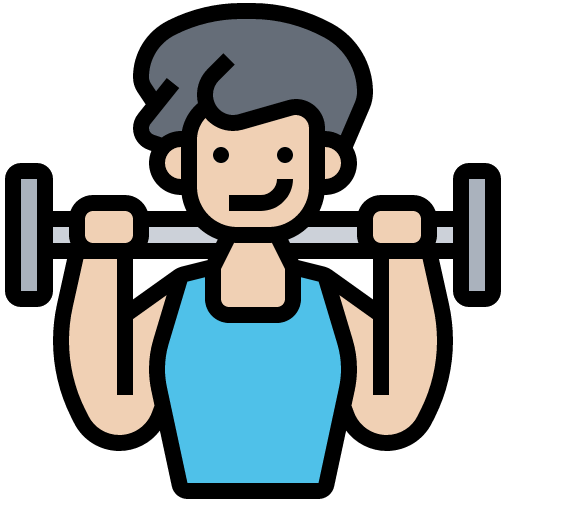 x2
treinta y uno
el concierto
la fiesta
¿Cuántos?
difíciles
fácil
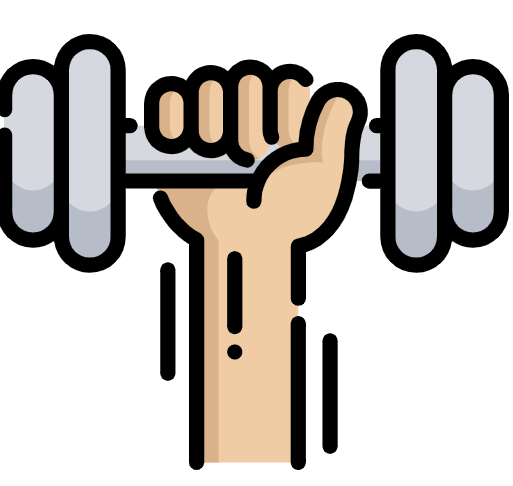 x1
capaz
capaces
¿Cuántas?
[Speaker Notes: Timing: 6 minutes

Aim: to practise written production of vocabulary for this week and previous weeks. 

Procedure:
1.  Pupils need to write the Spanish for as many words as possible, aiming to get at least 15 points (but more if possible).
2. Click for Spanish answers.]
1 Escribe frases. Use ‘hay’, ‘son’ and the correct ending for the adjectives.
1 Escribe frases. Use ‘hay’, ‘son’ and the correct ending for the adjectives.
|
|
|
|
|
|
|
|
|
|
|
|
|
|
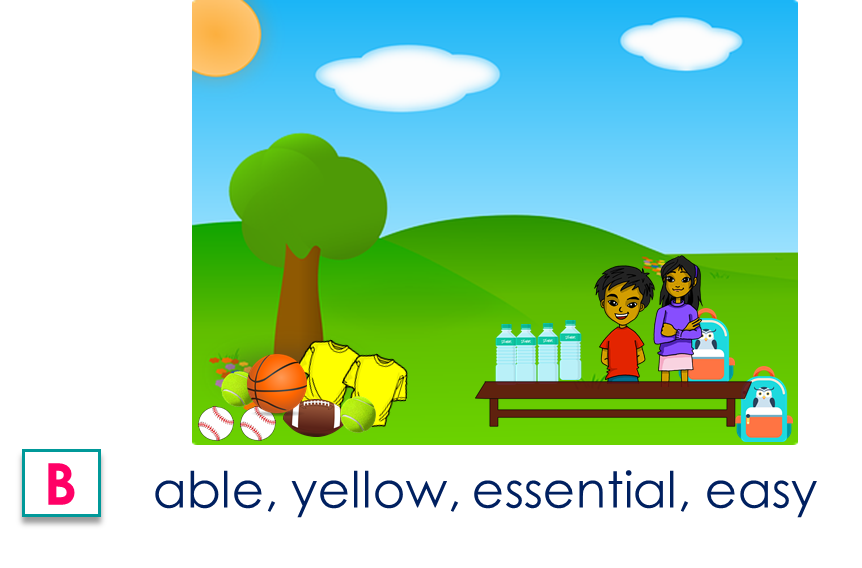 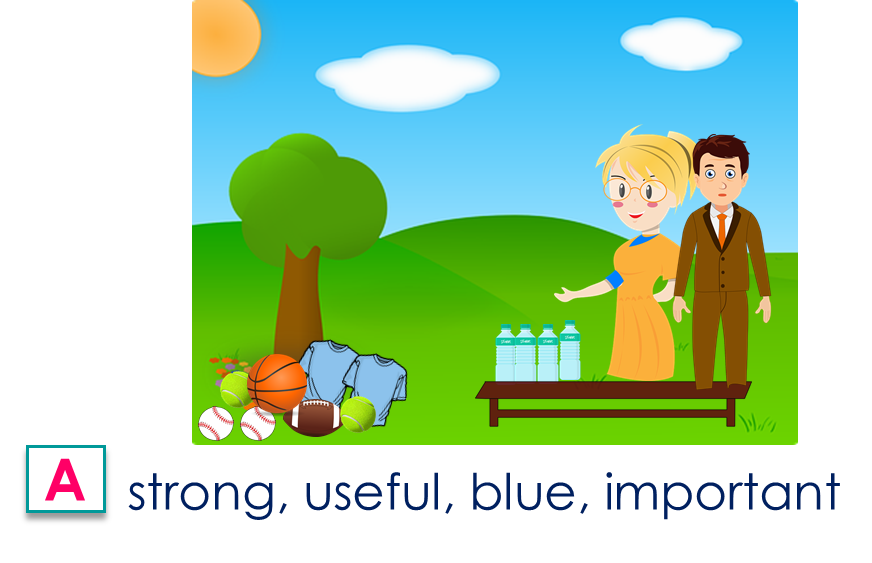 to print
2 Design and describe your own picture.
2 Design and describe your own picture.
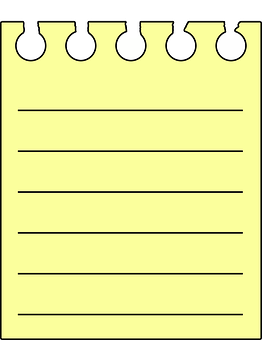 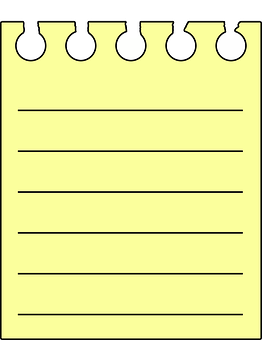 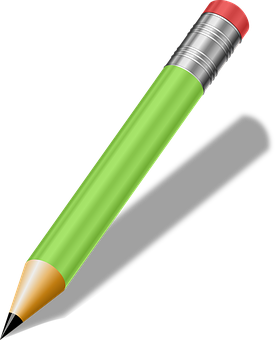 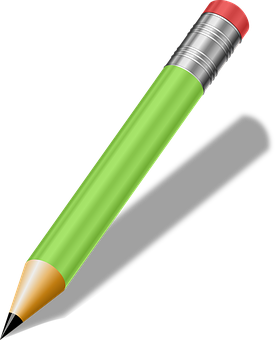 Handout Follow up 5a
Escribe en inglés: Can you get at least 15 points?
Follow up 5a:
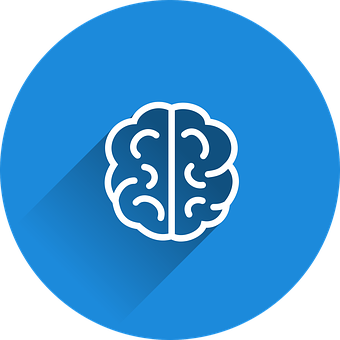 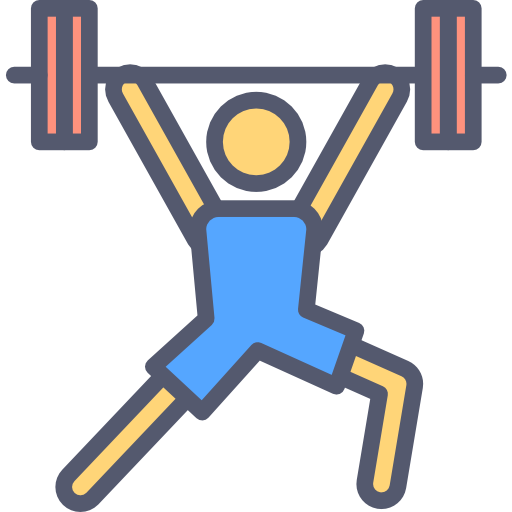 x3
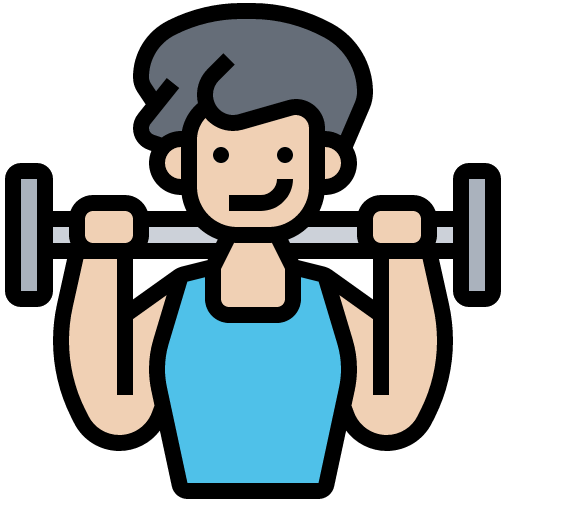 x2
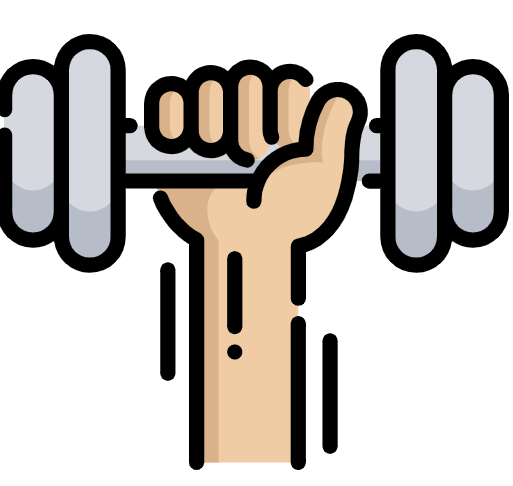 x1
[Speaker Notes: Handout Follow up 5a]
Handout Follow up 5b :
Escribe en español: Can you get at least 15 points?
Follow up 5b:
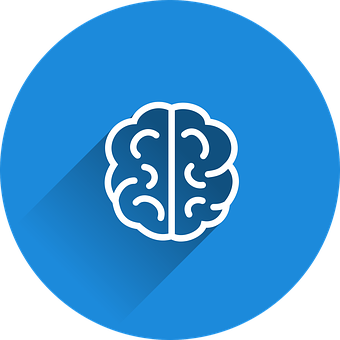 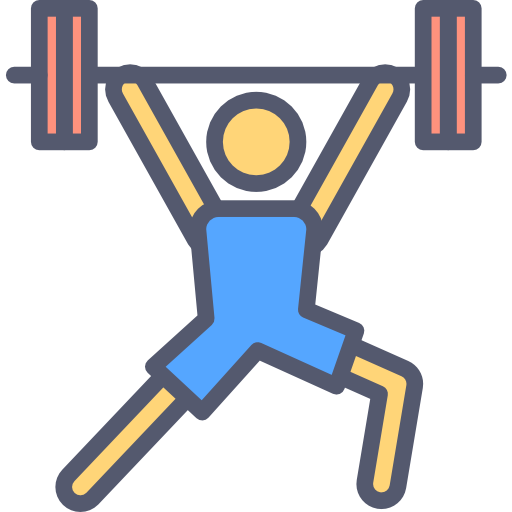 x3
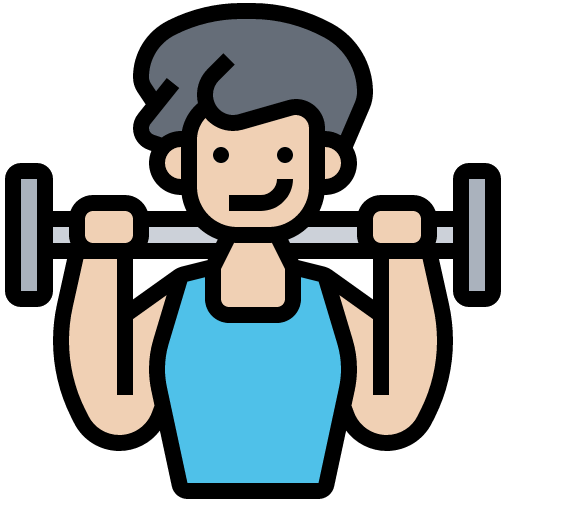 x2
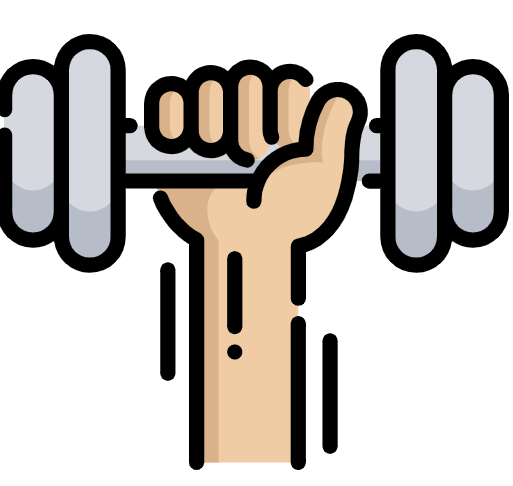 x1
[Speaker Notes: Handout Follow up 5b]